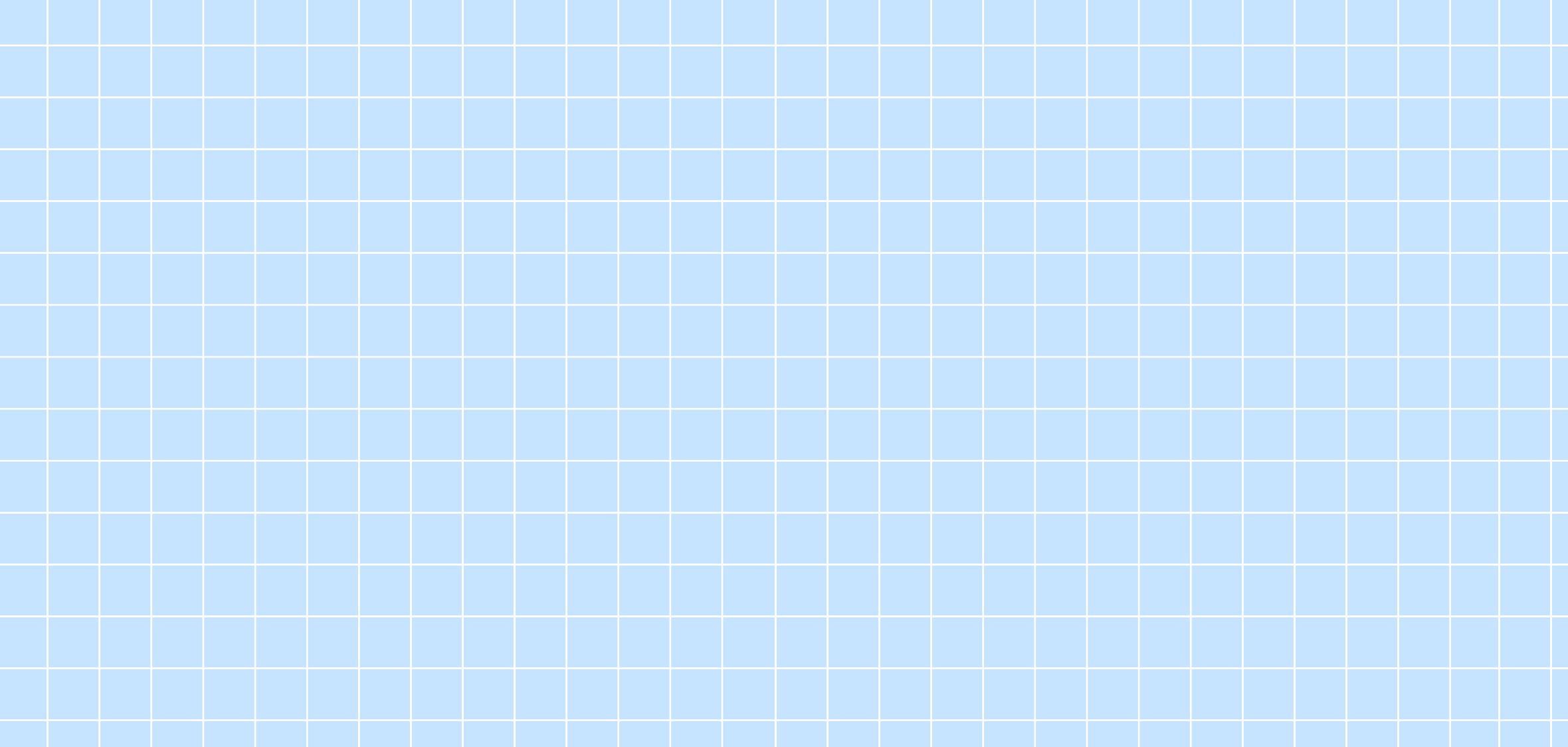 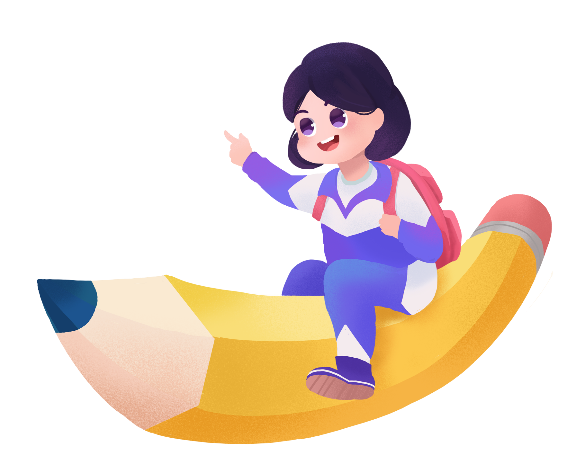 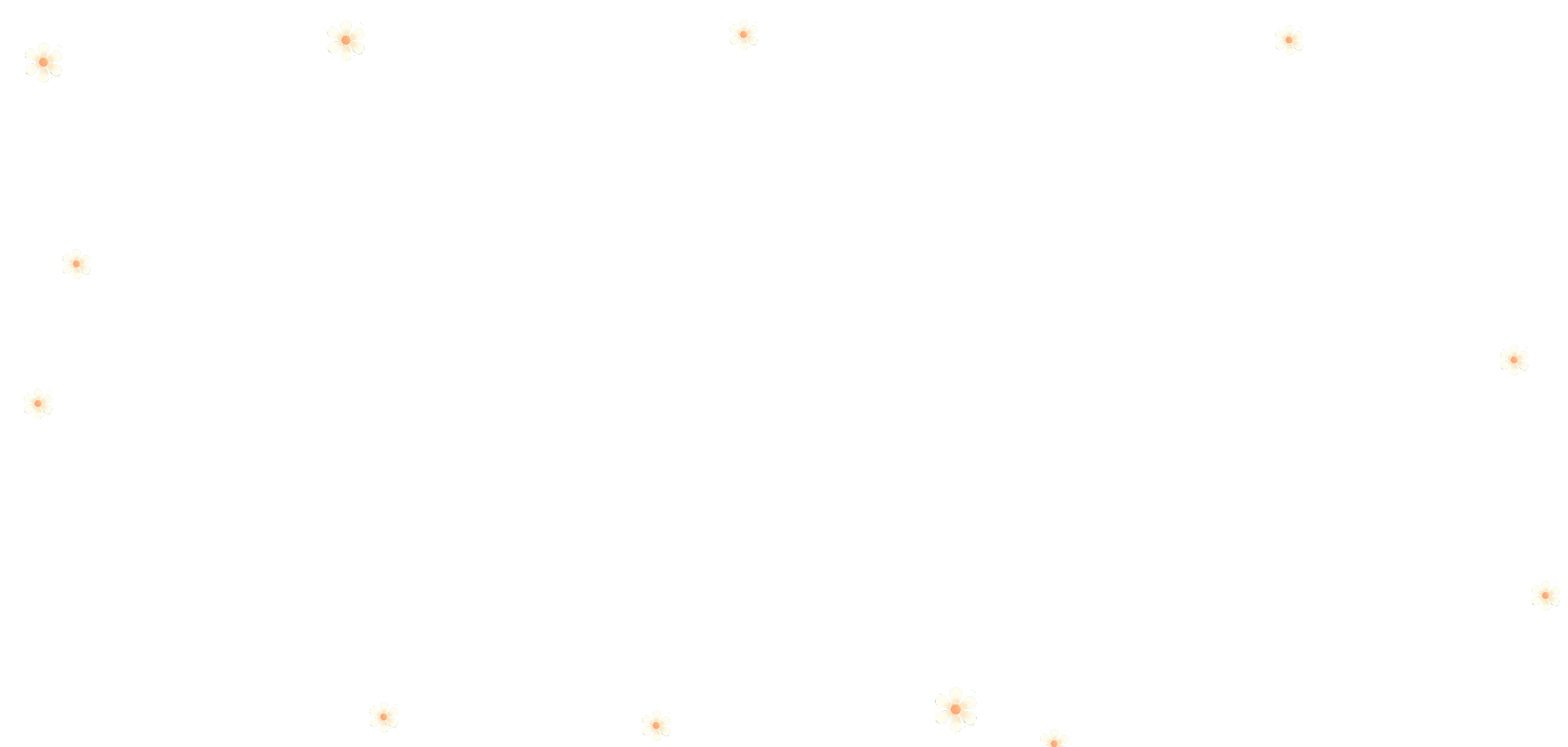 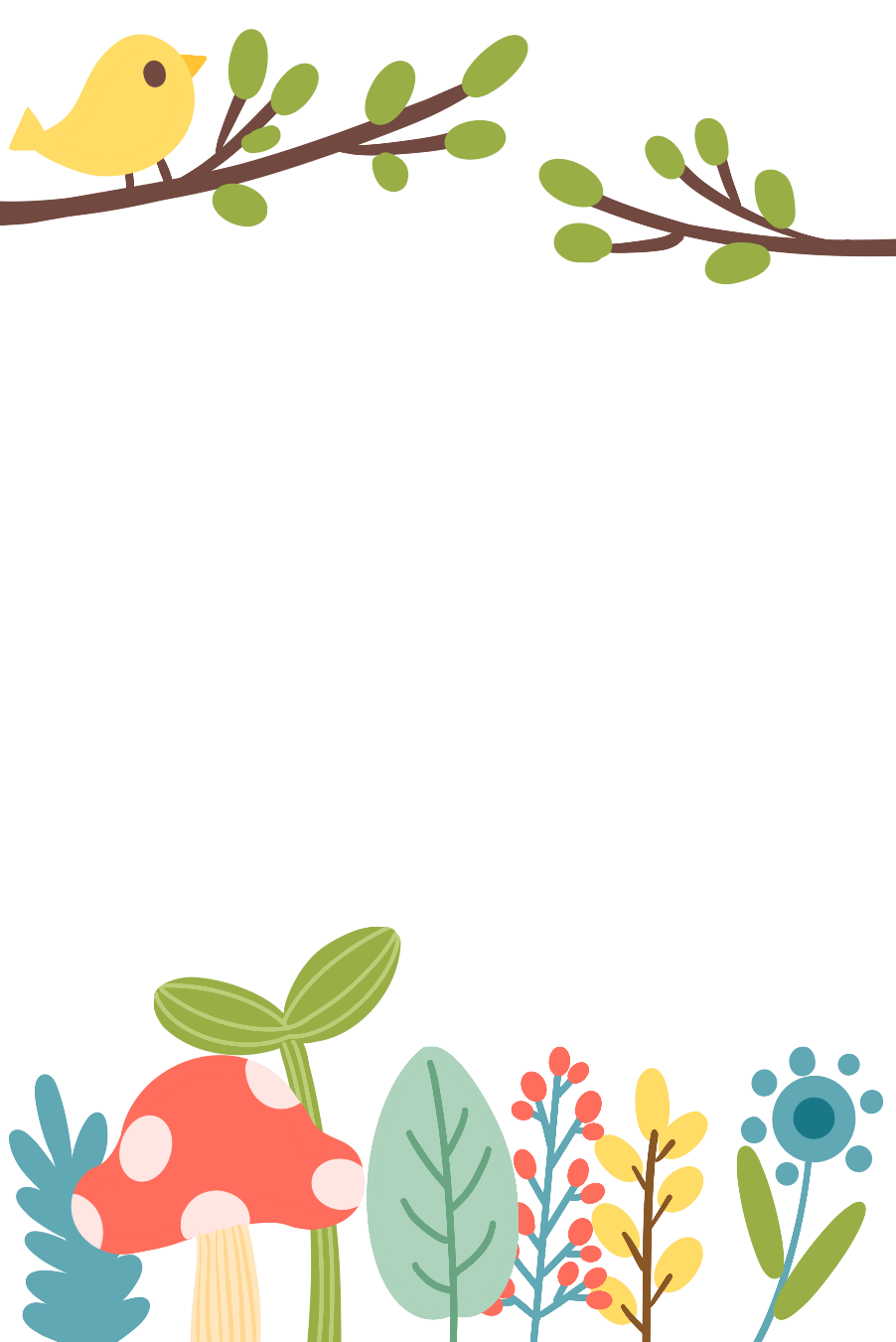 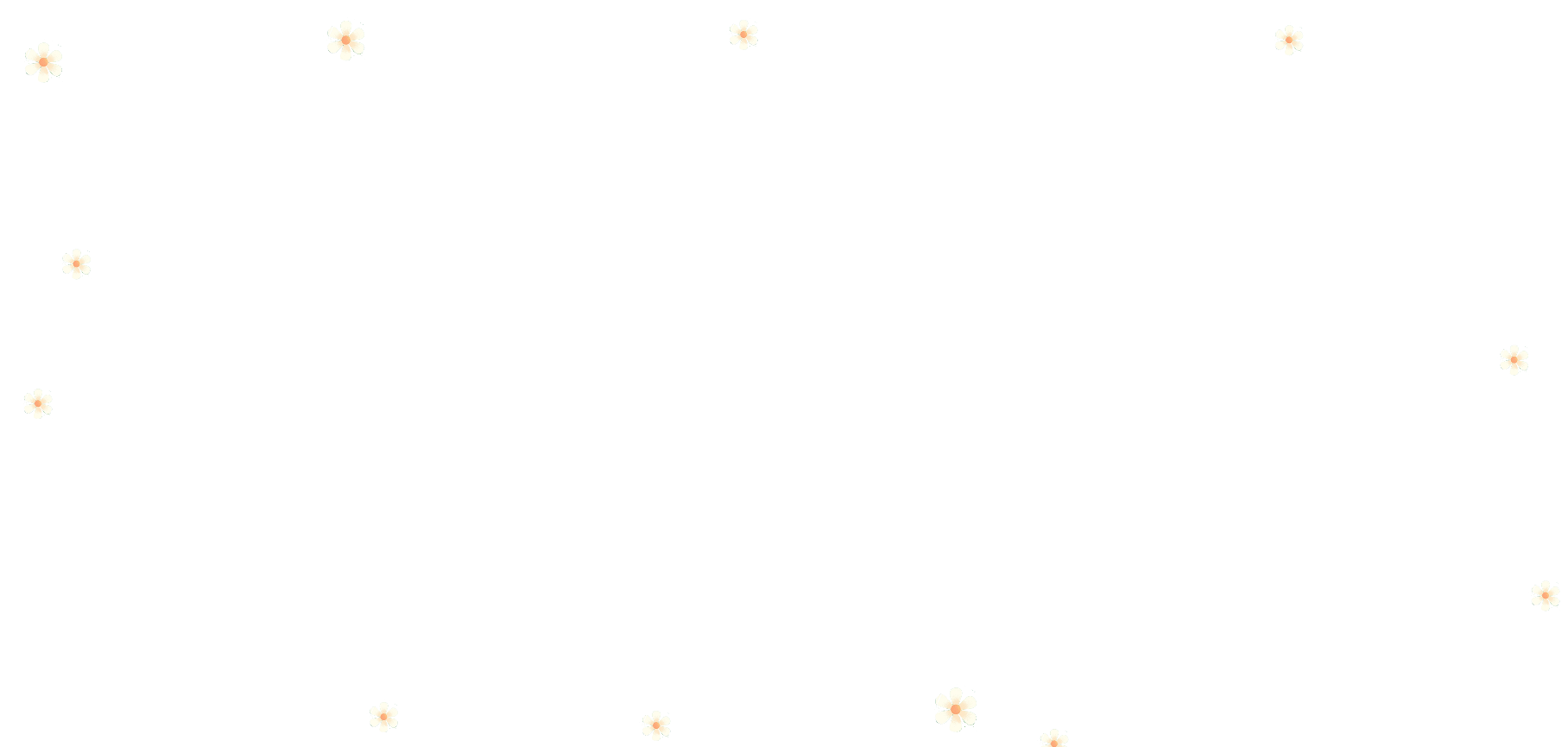 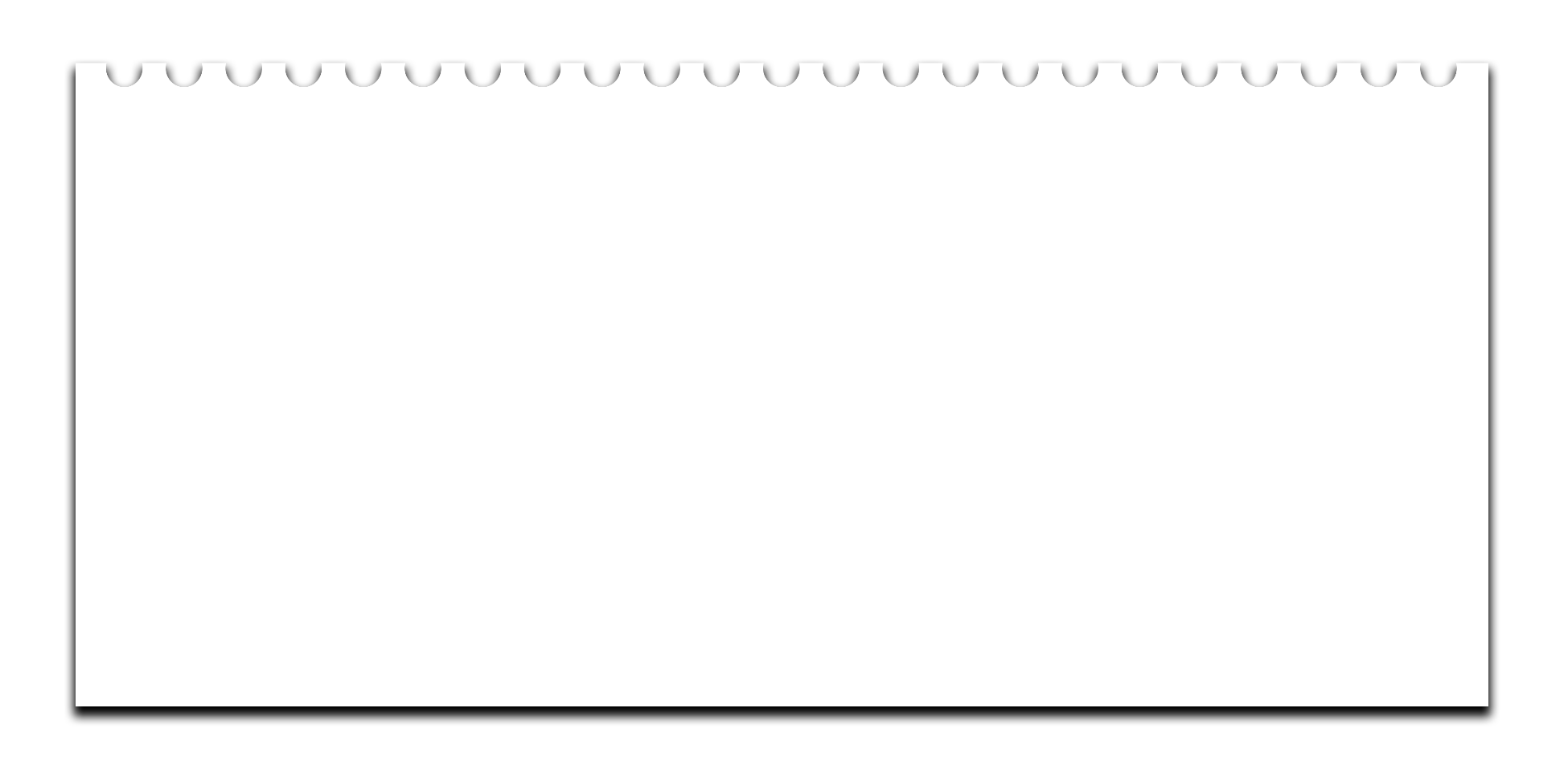 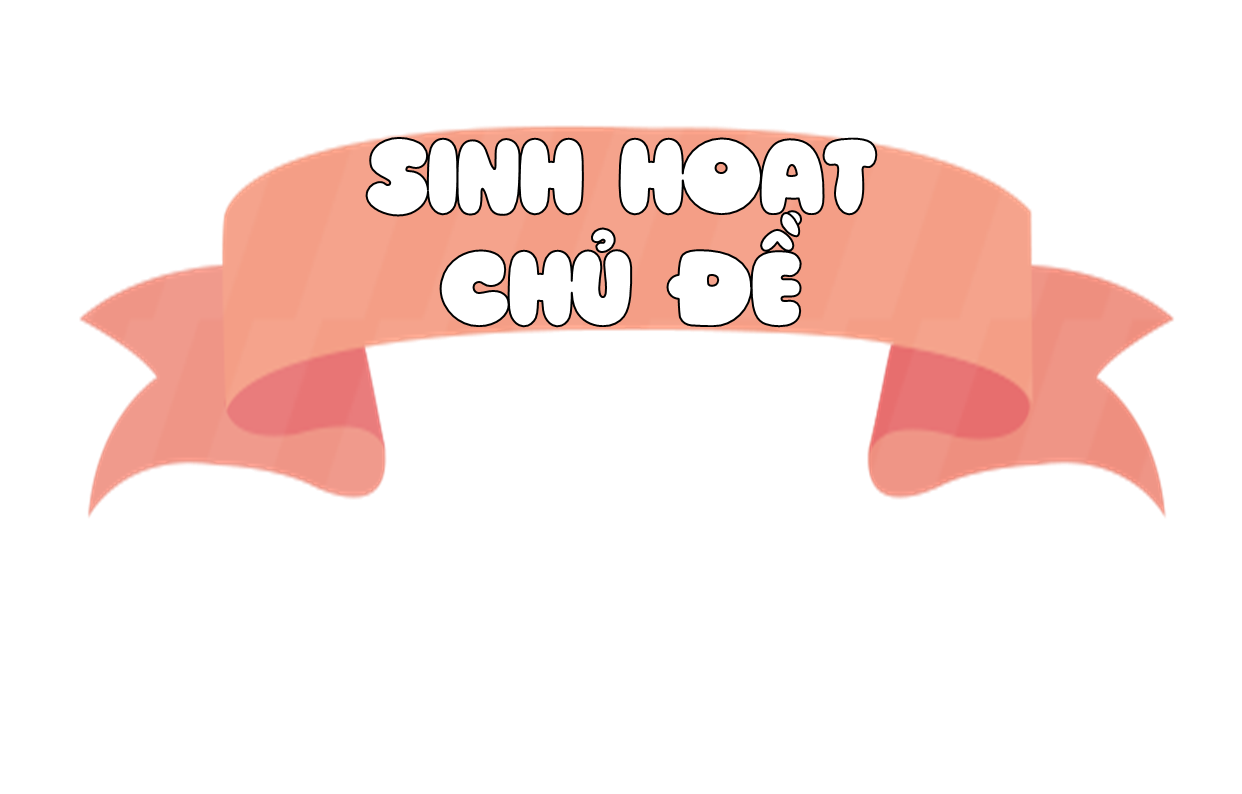 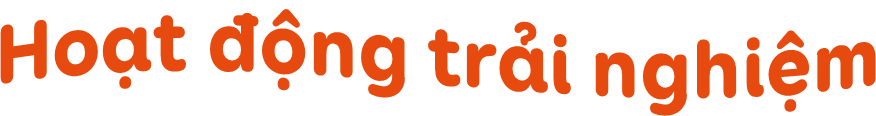 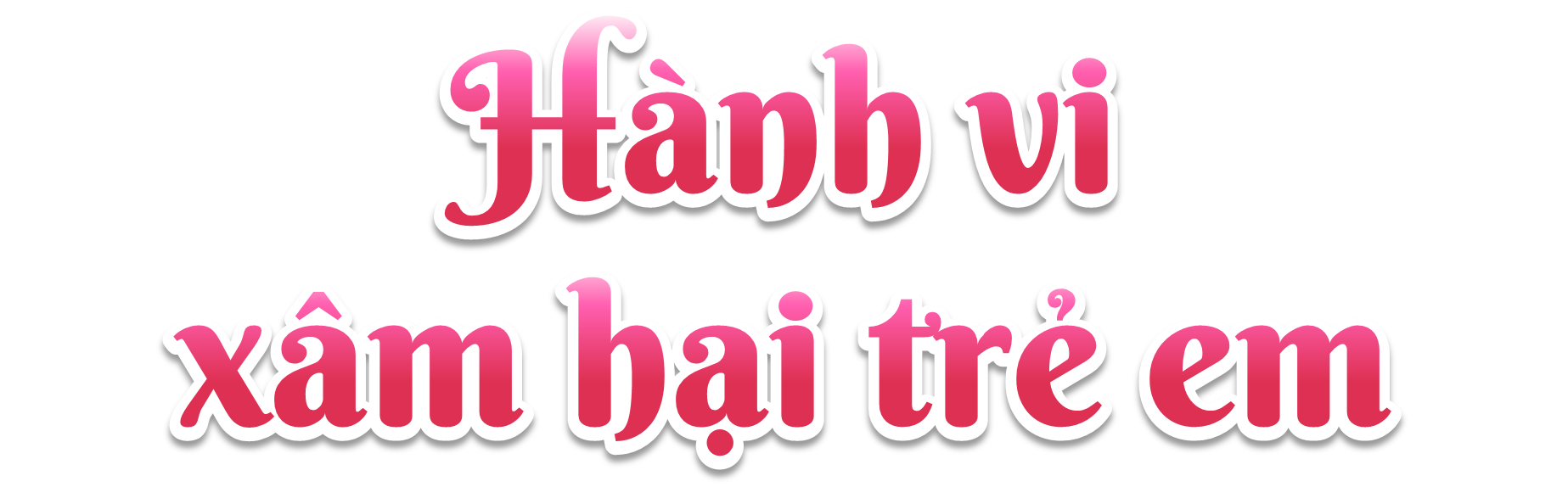 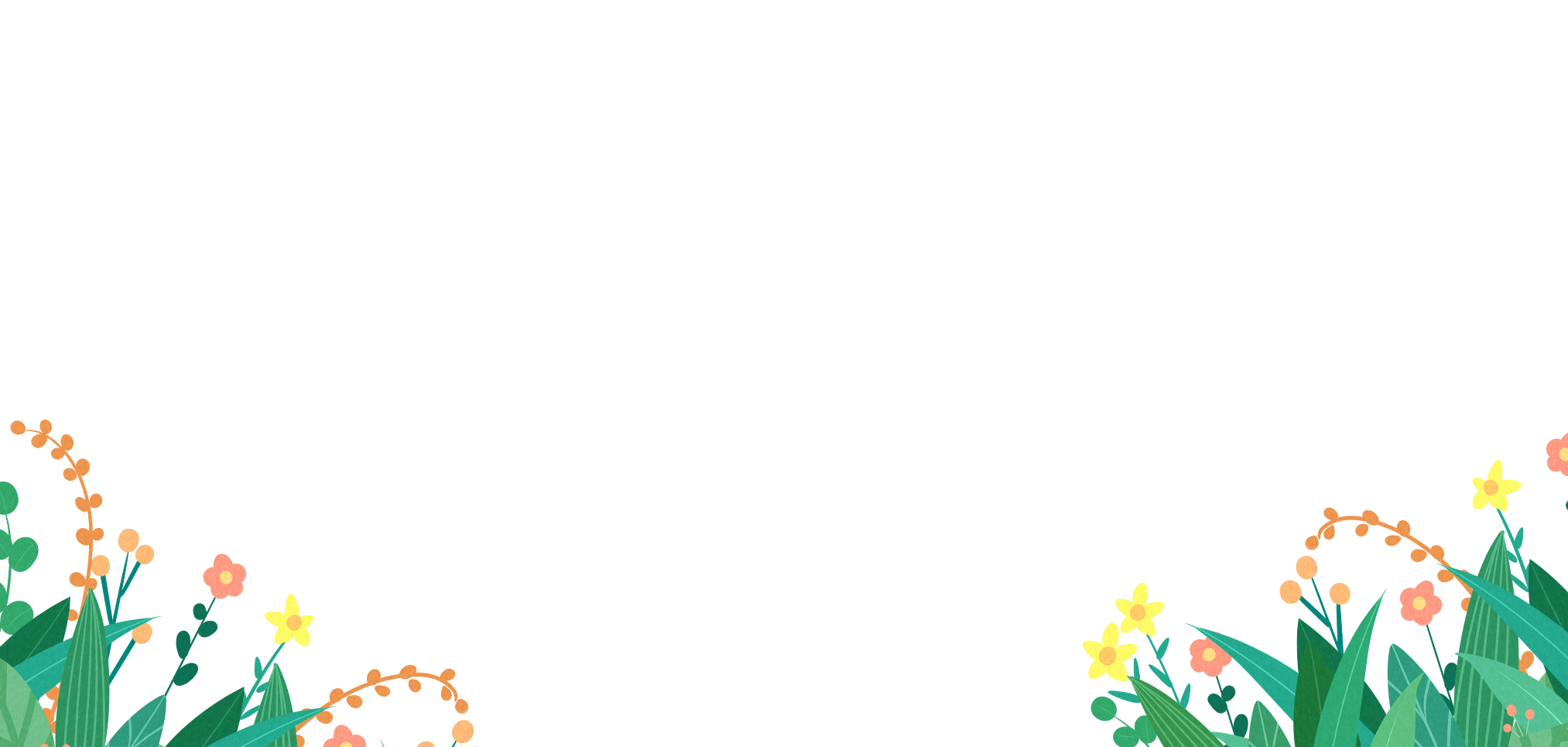 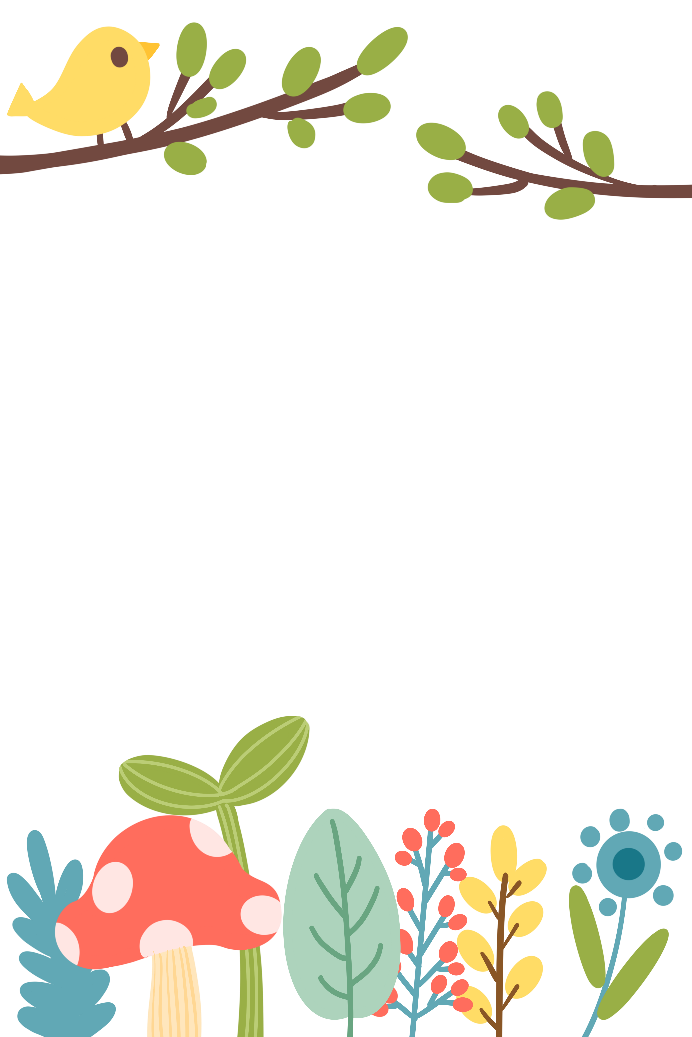 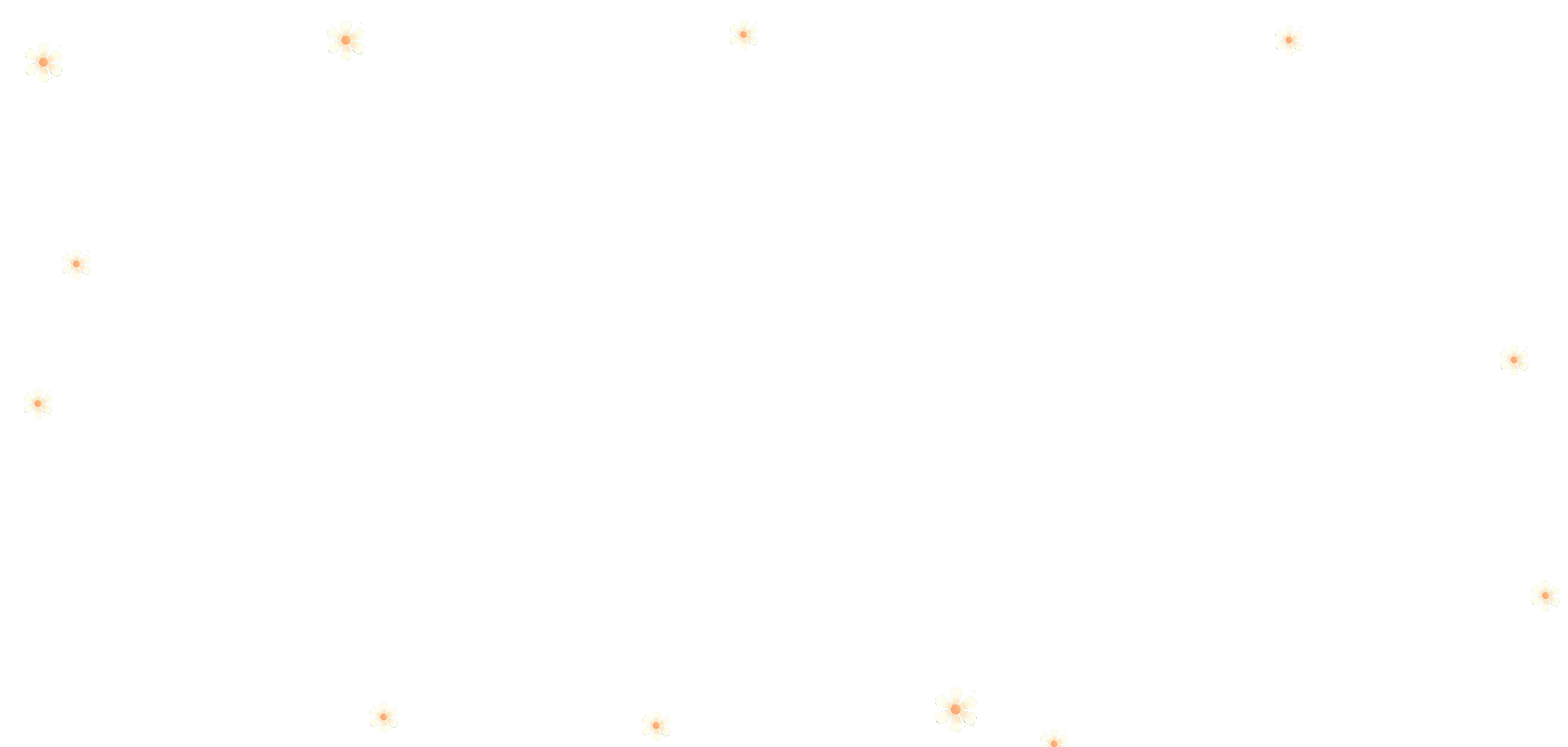 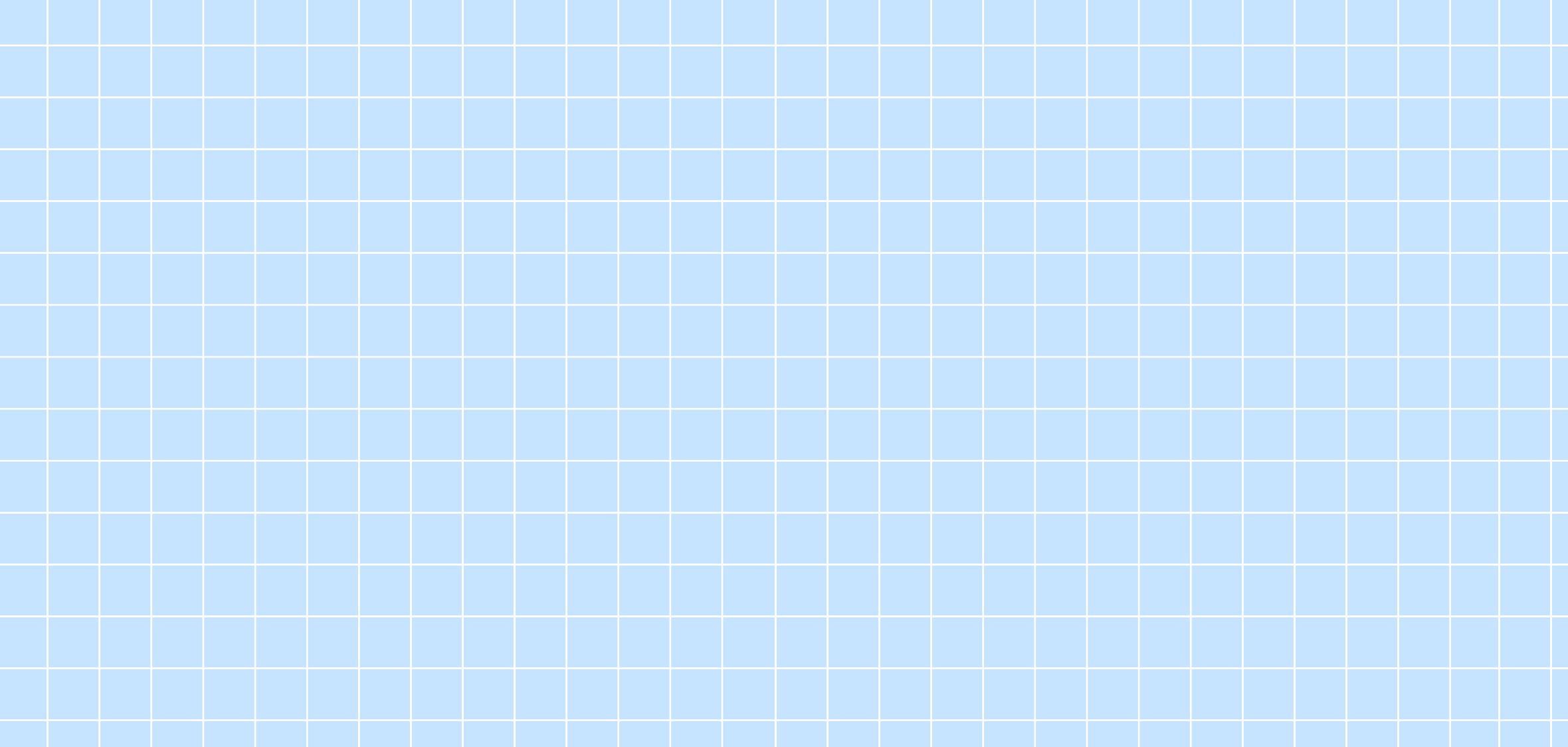 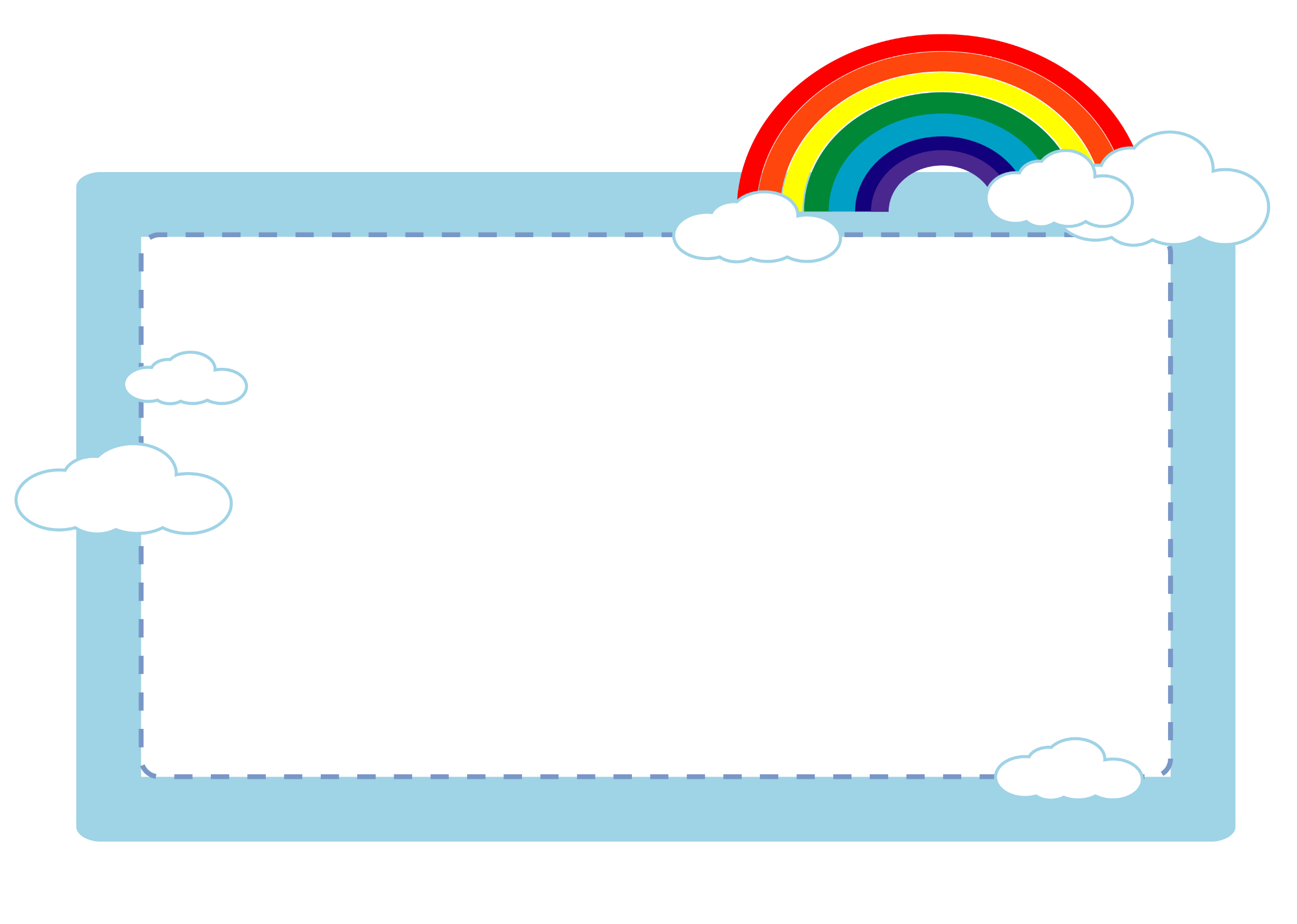 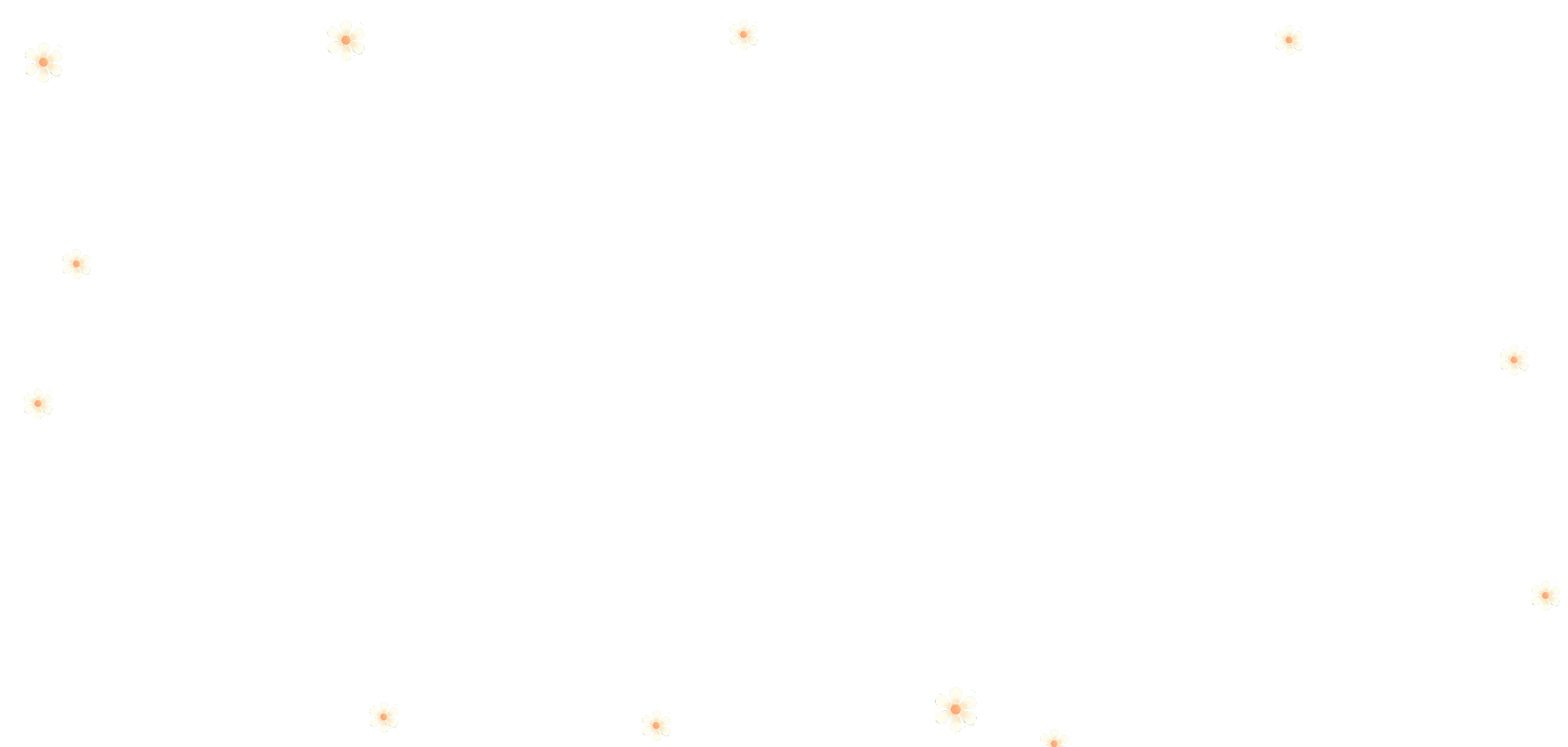 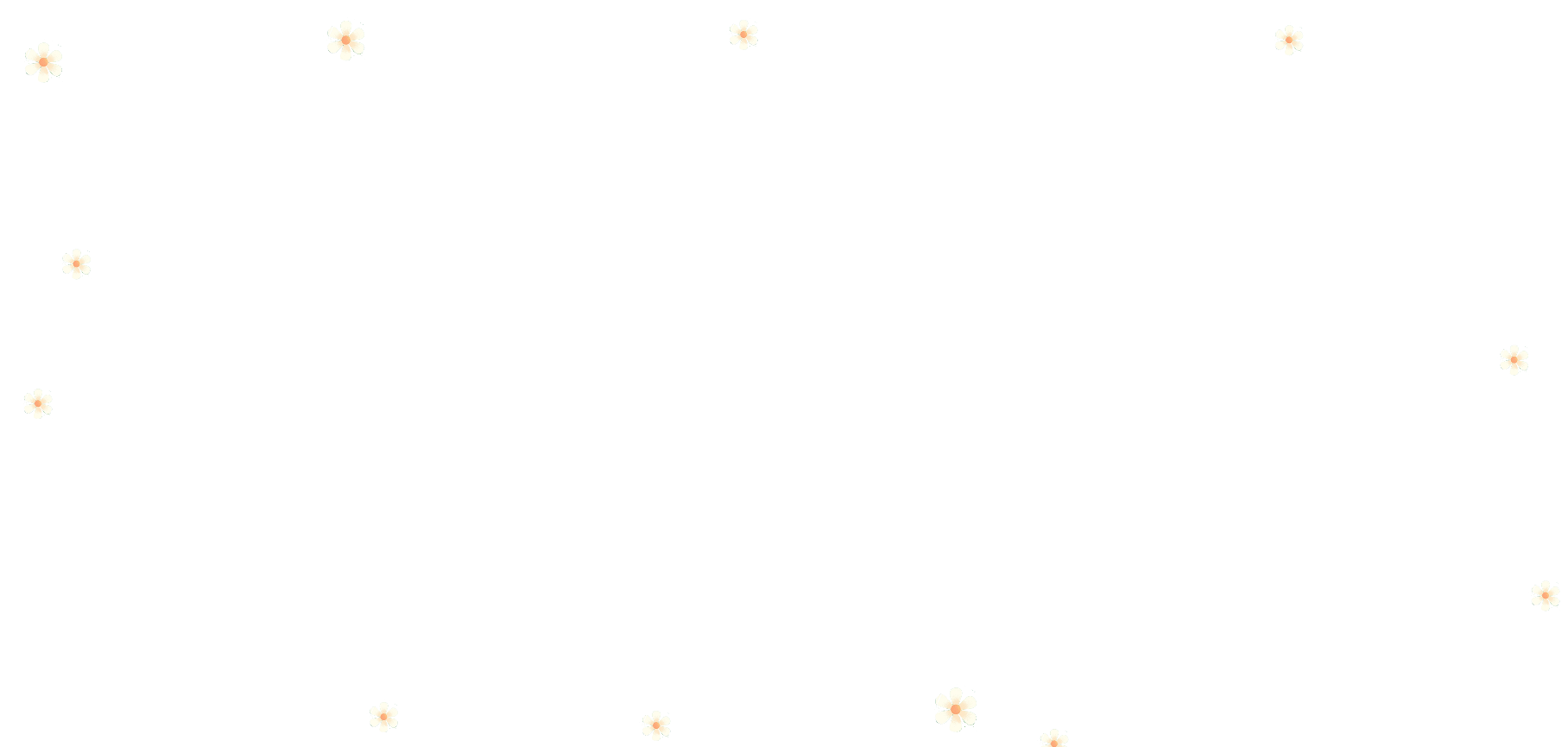 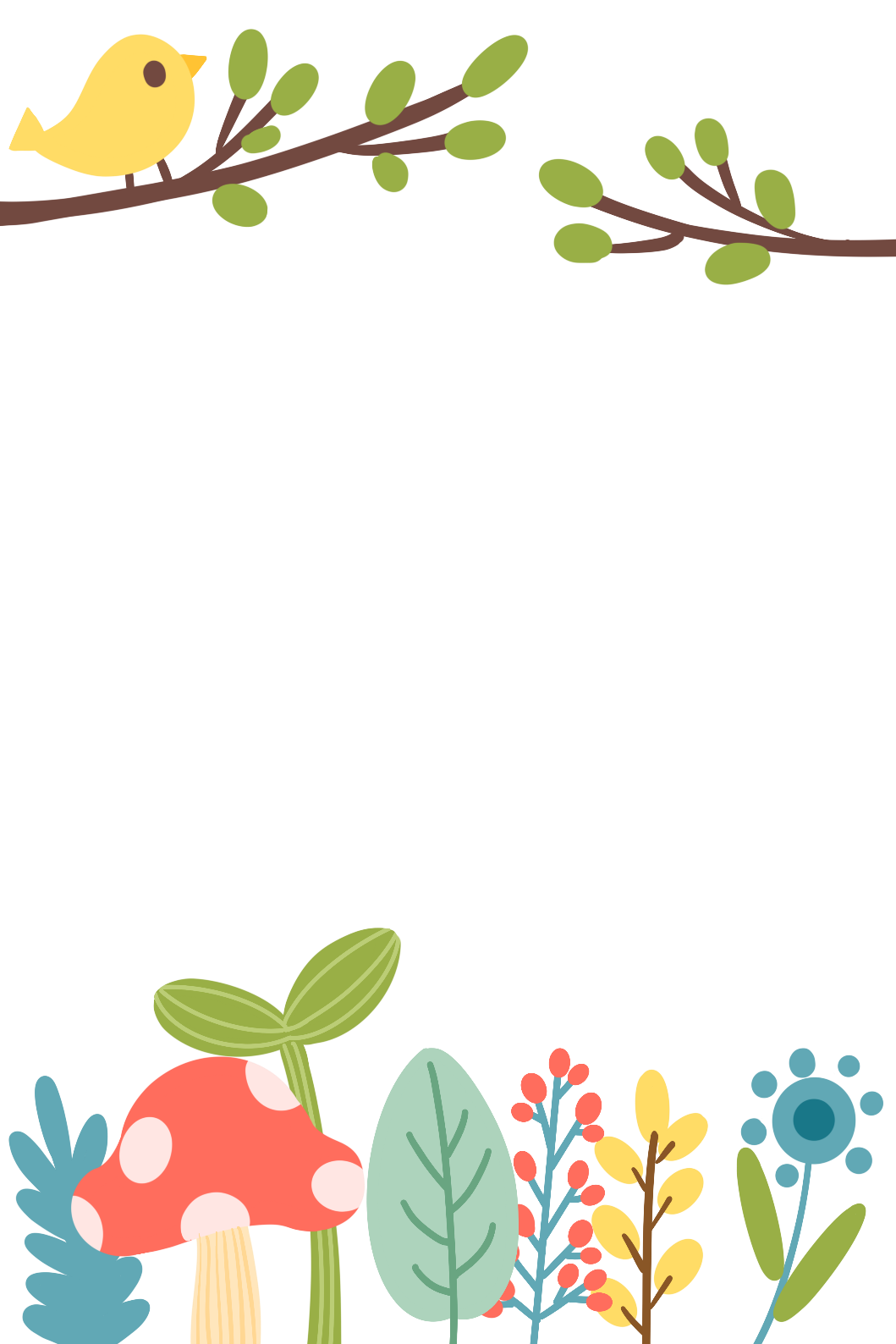 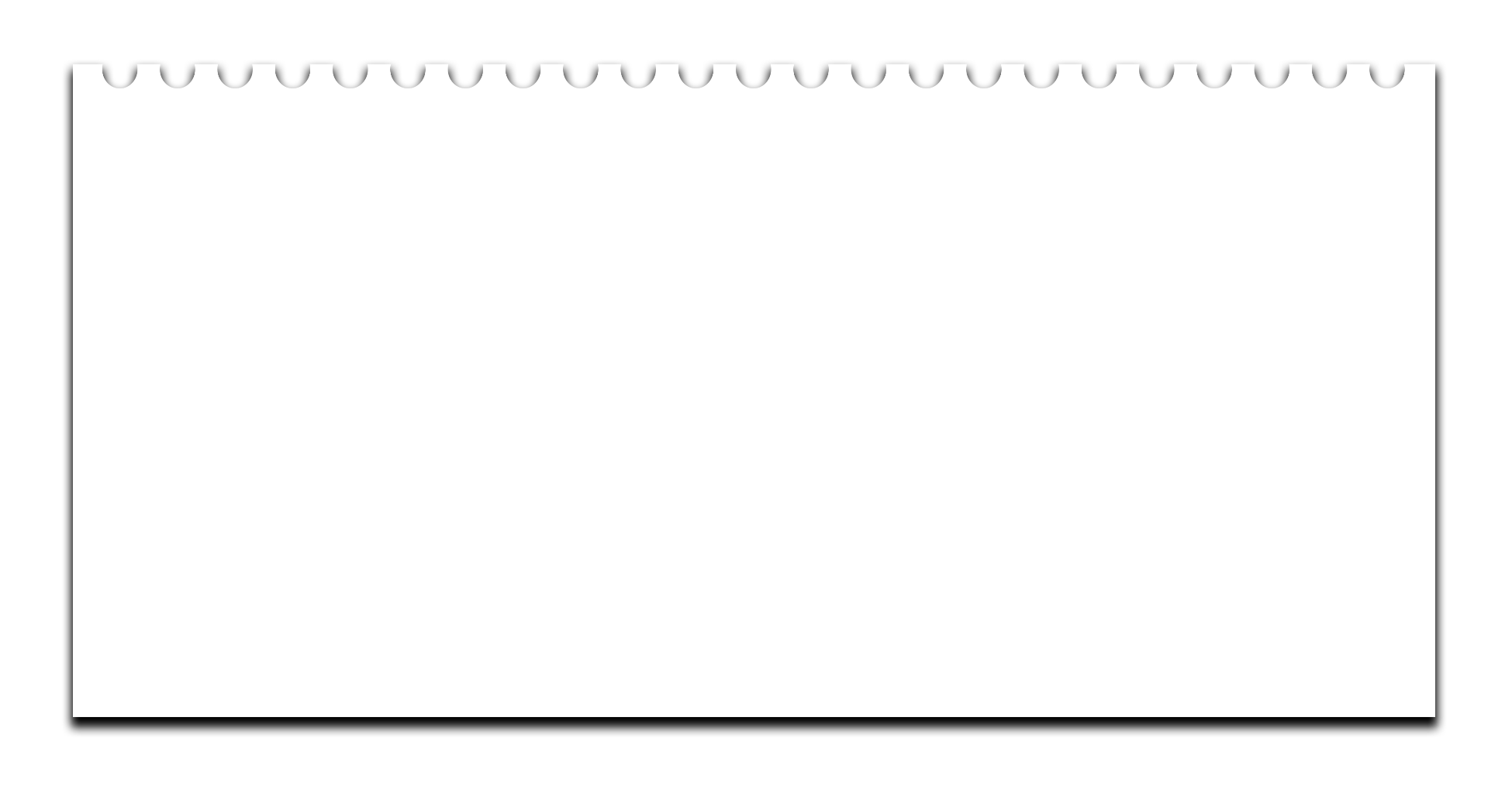 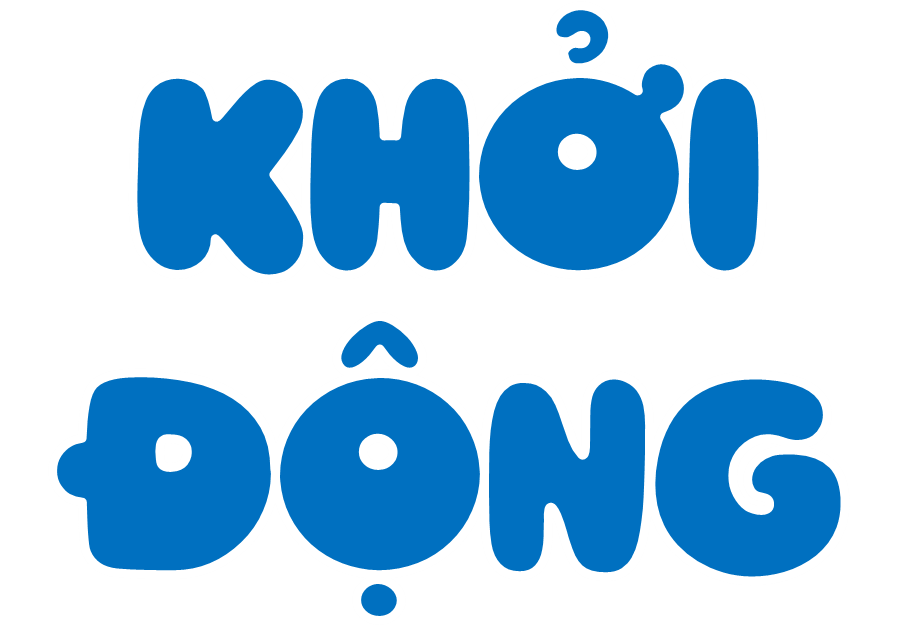 QIANKU
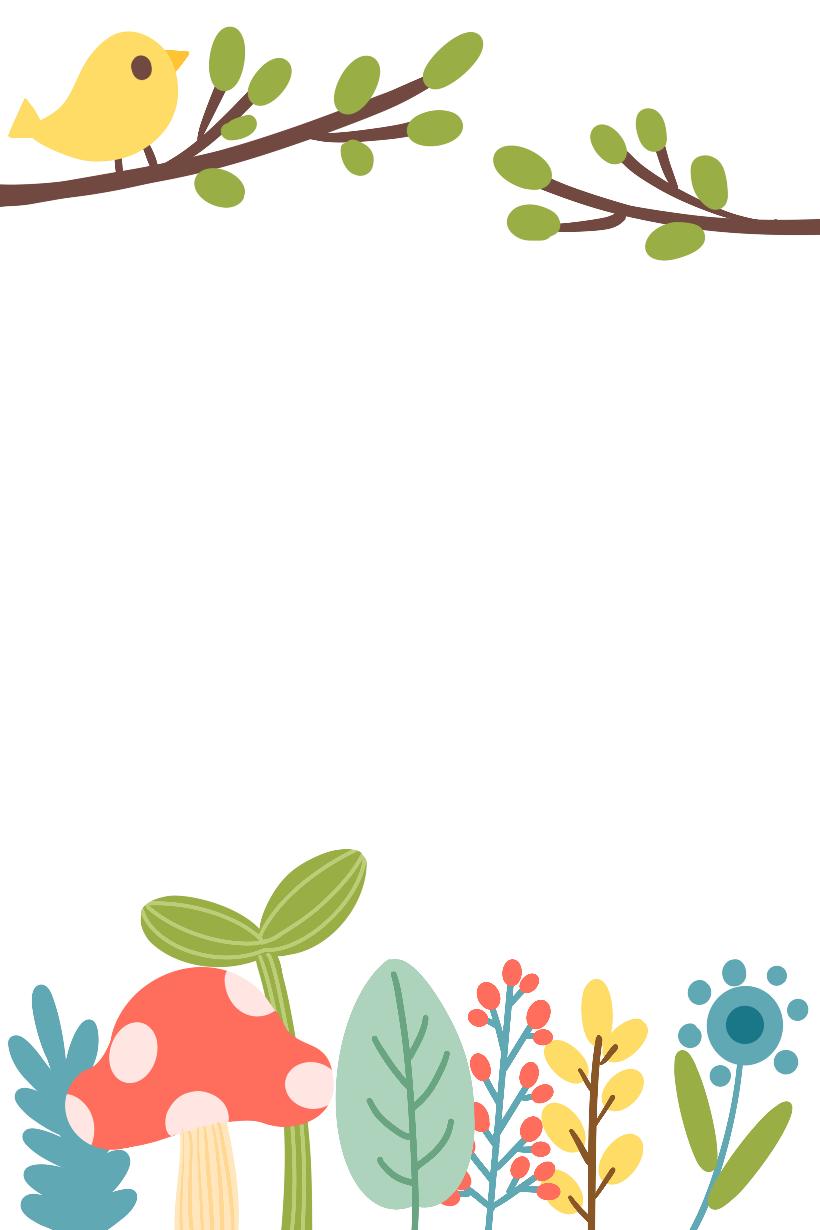 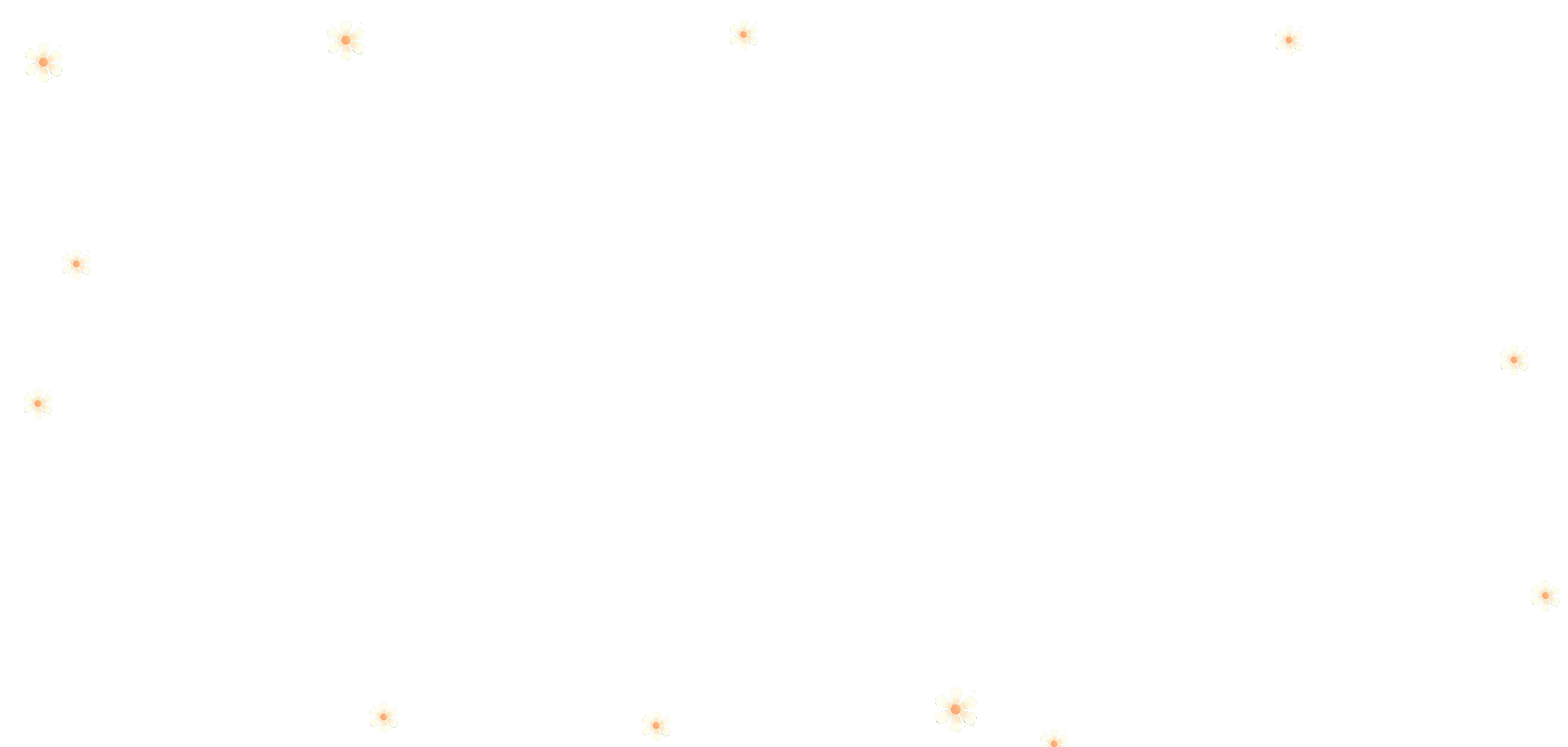 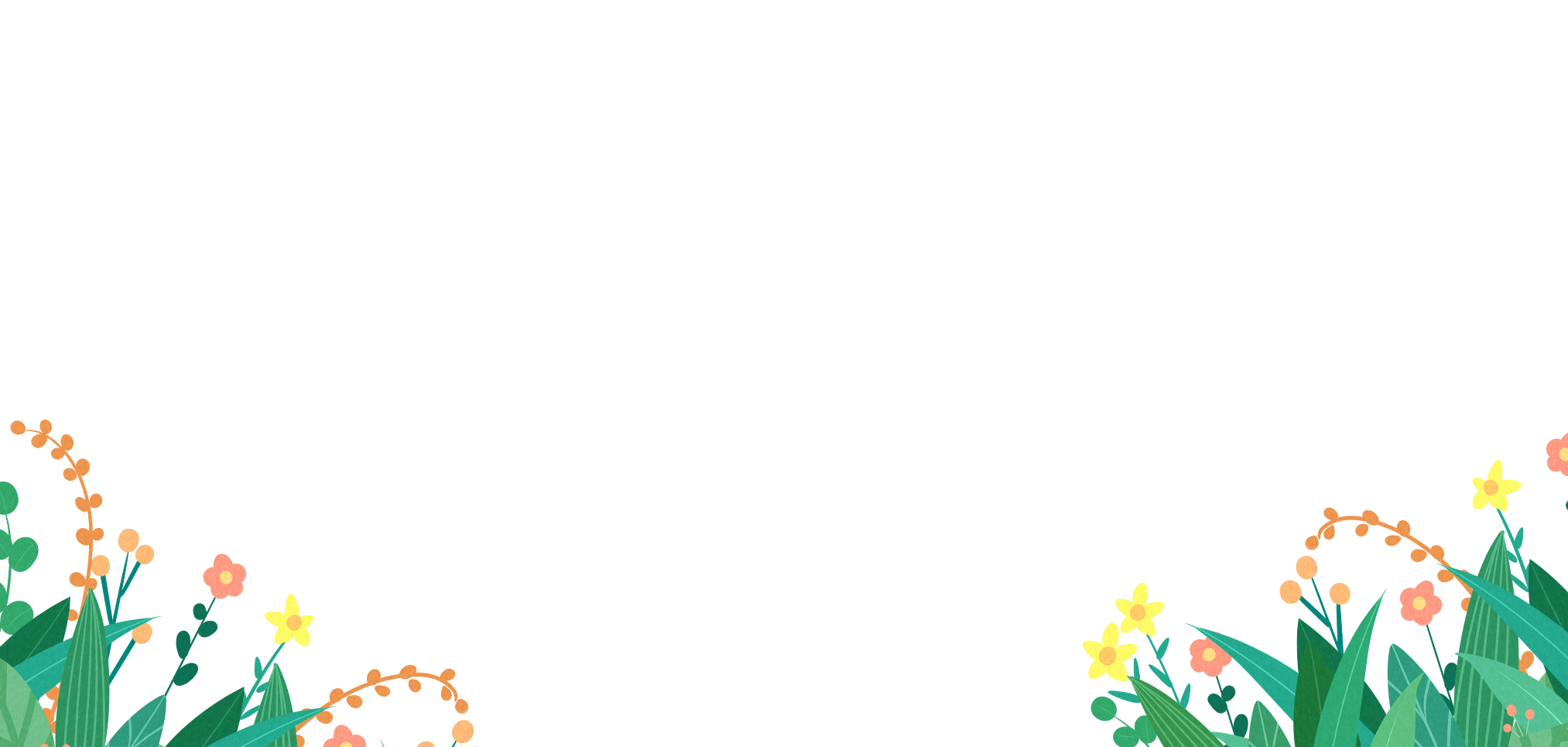 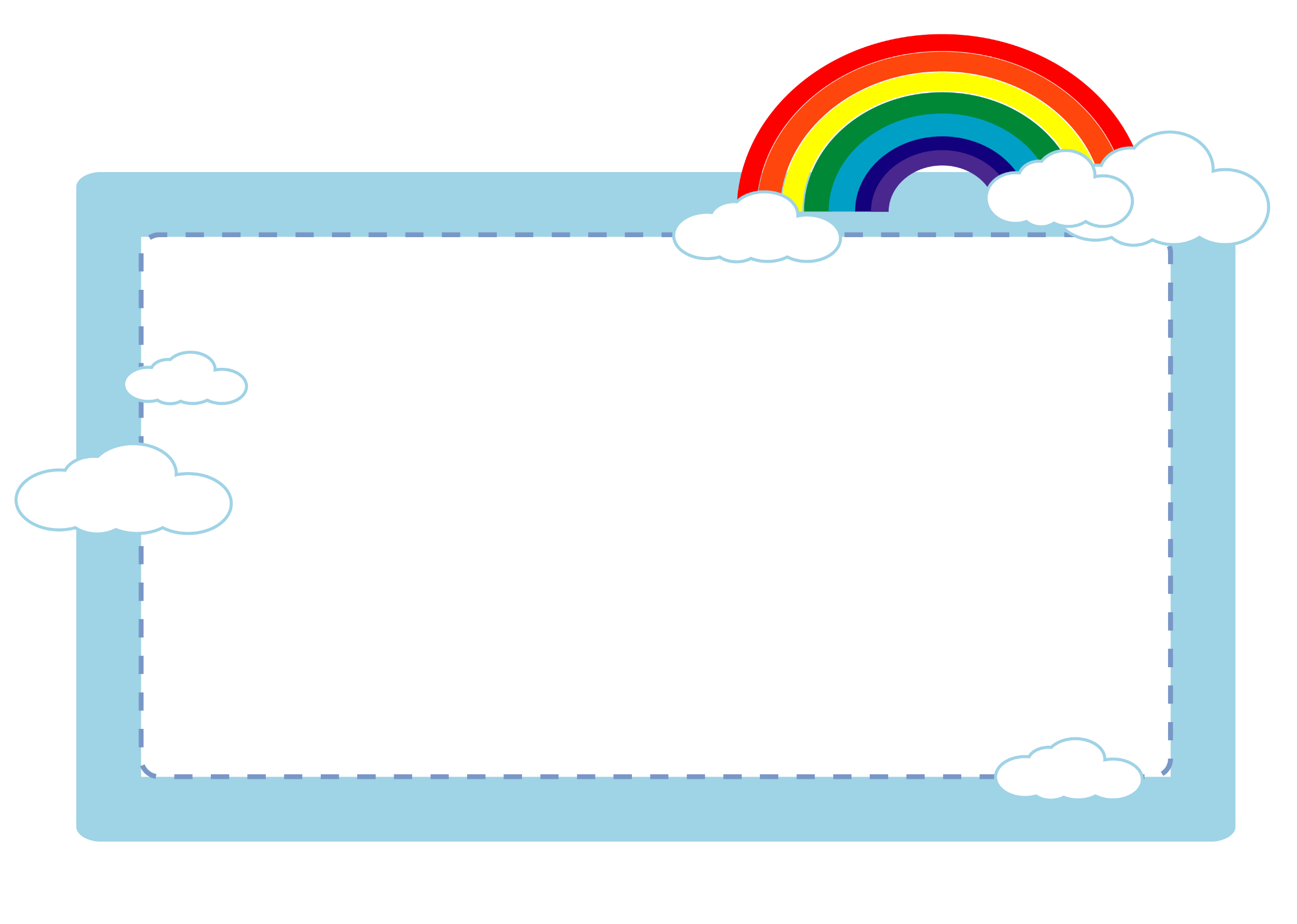 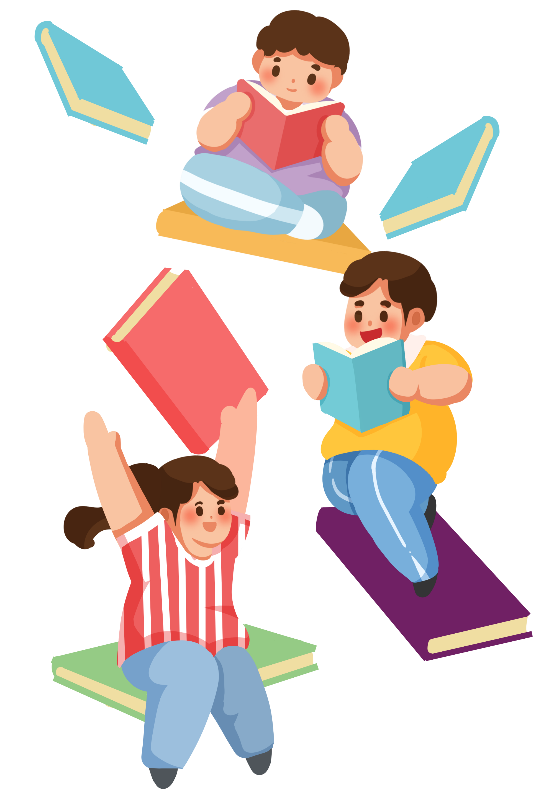 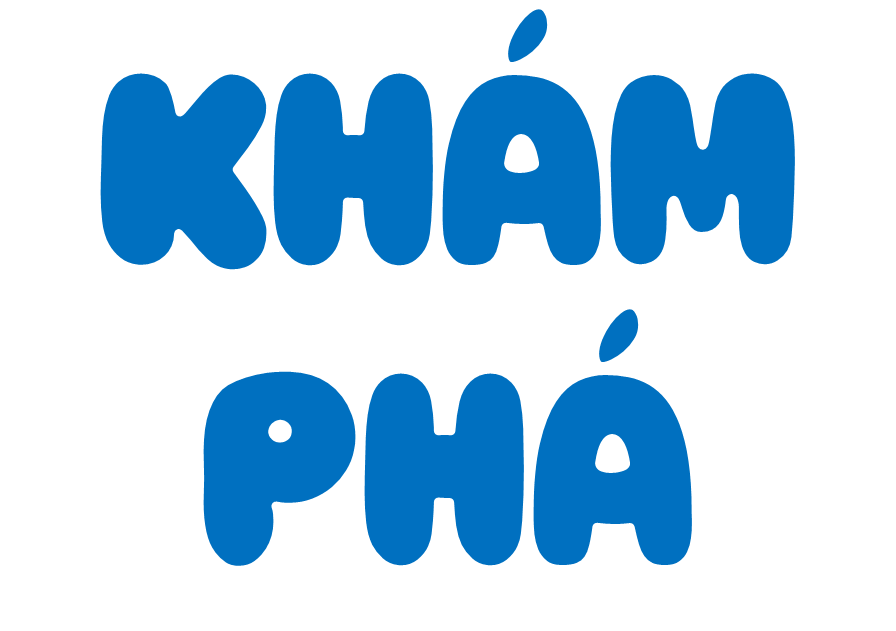 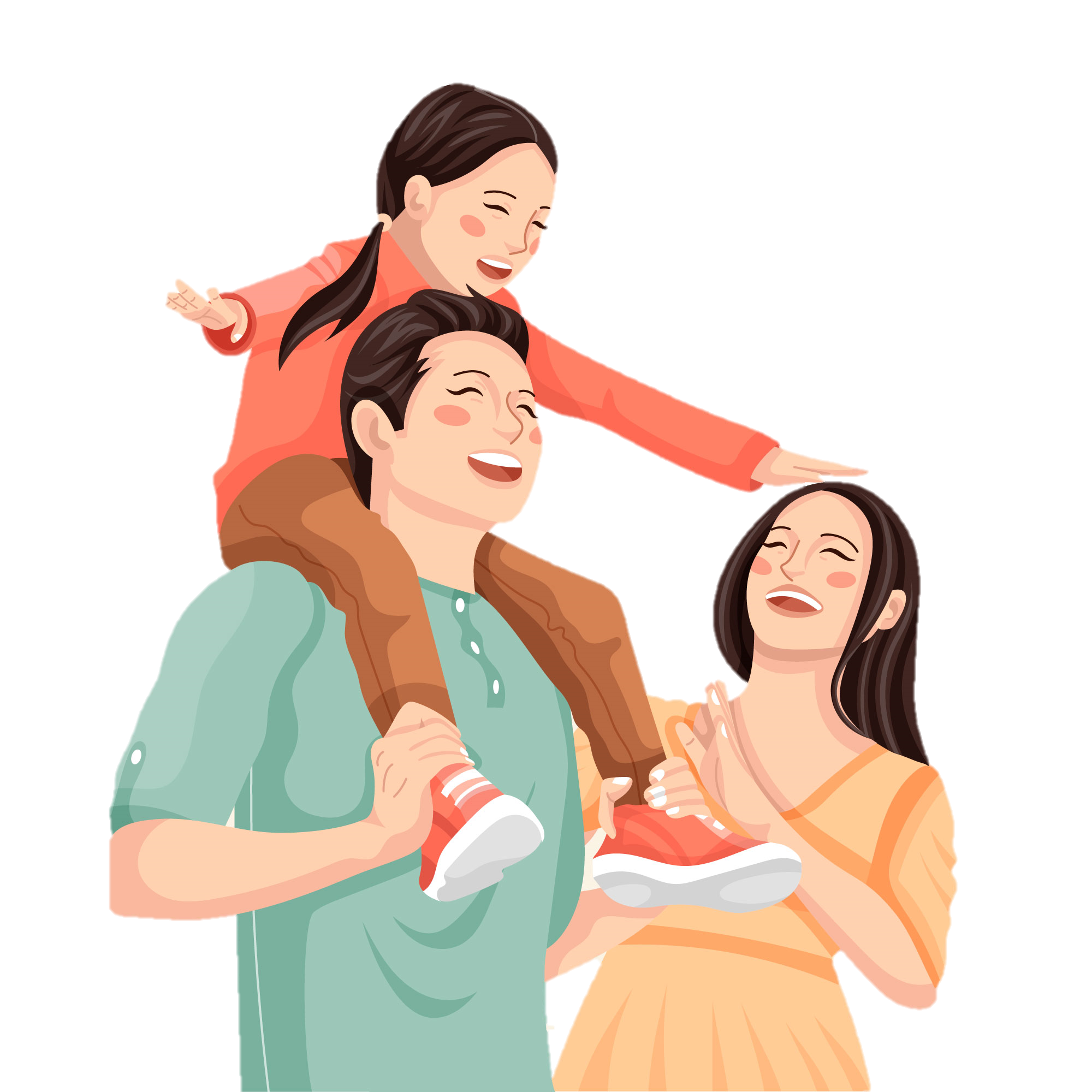 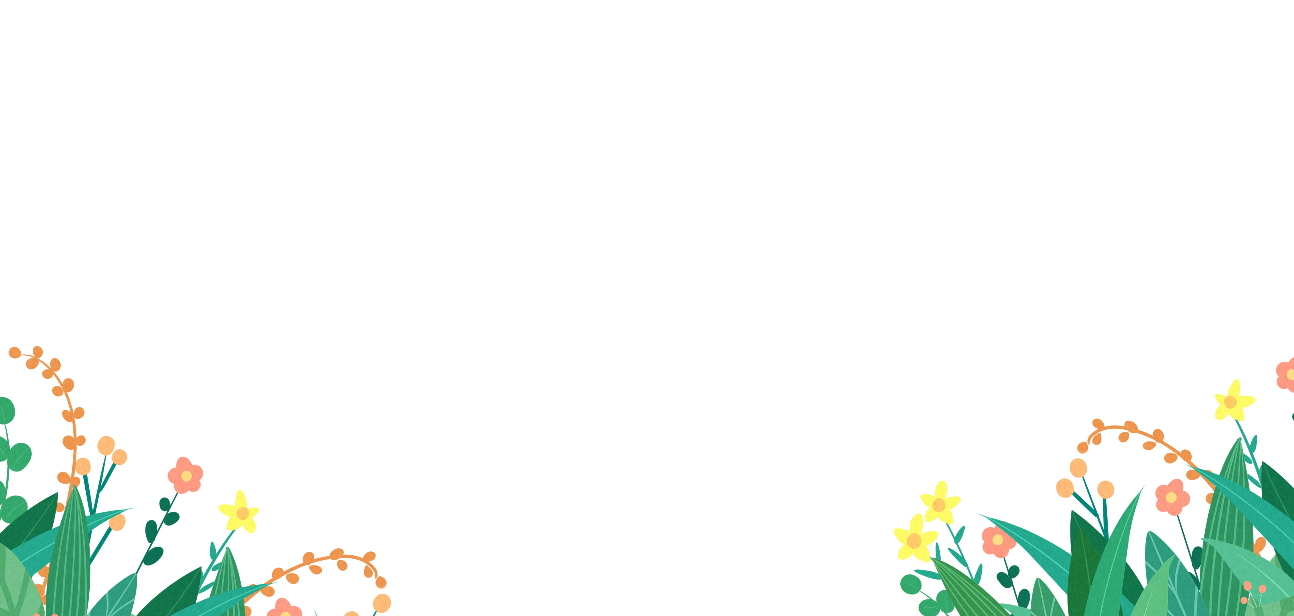 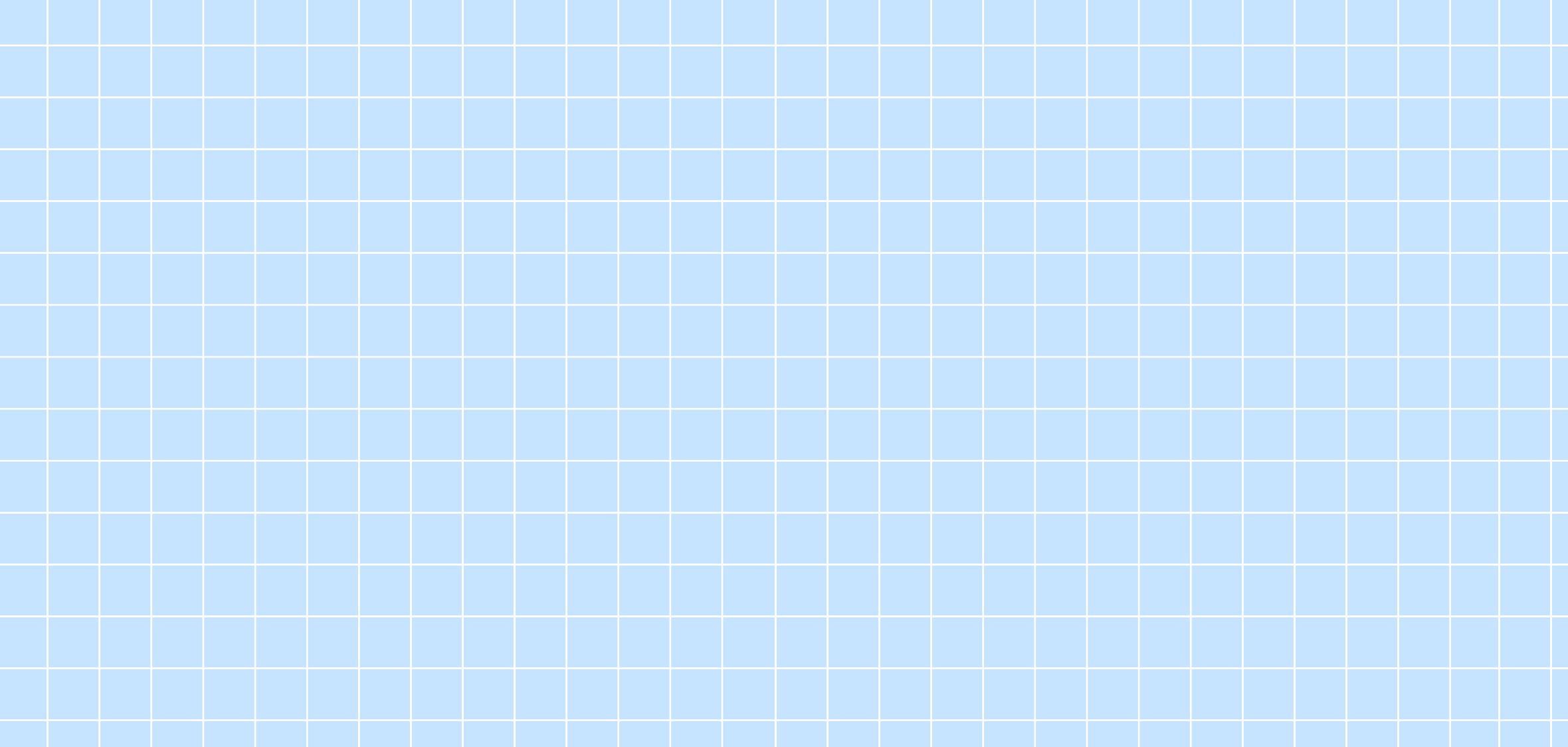 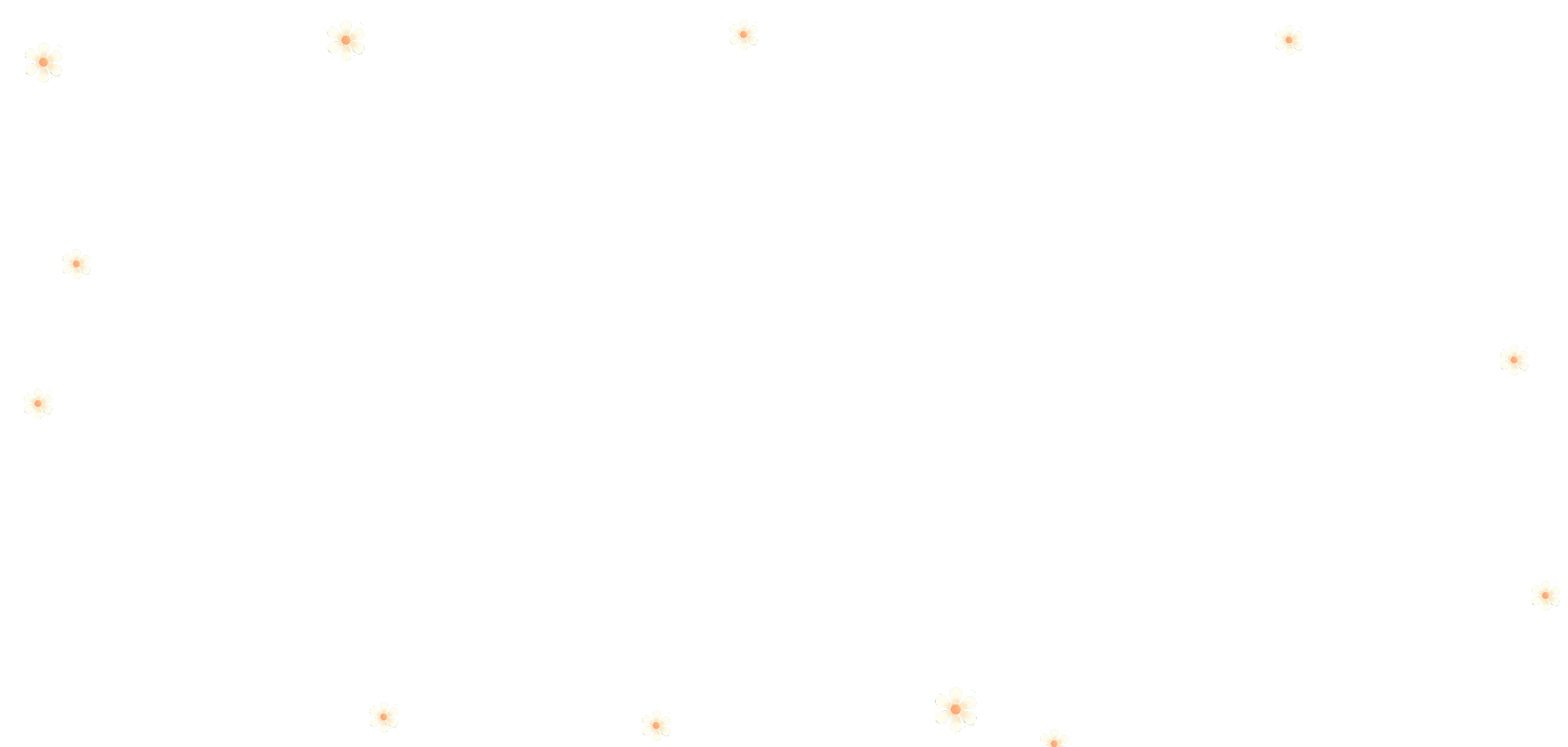 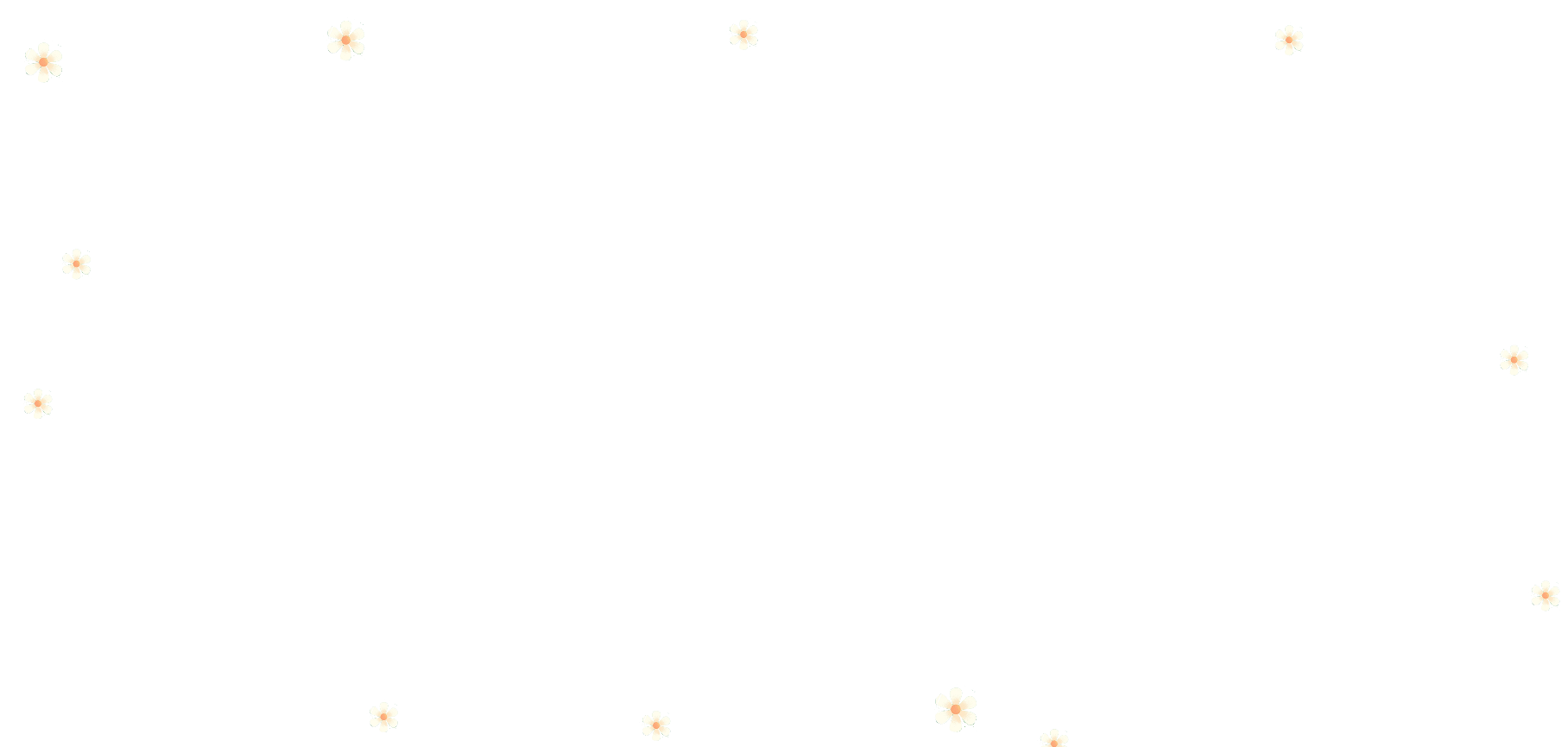 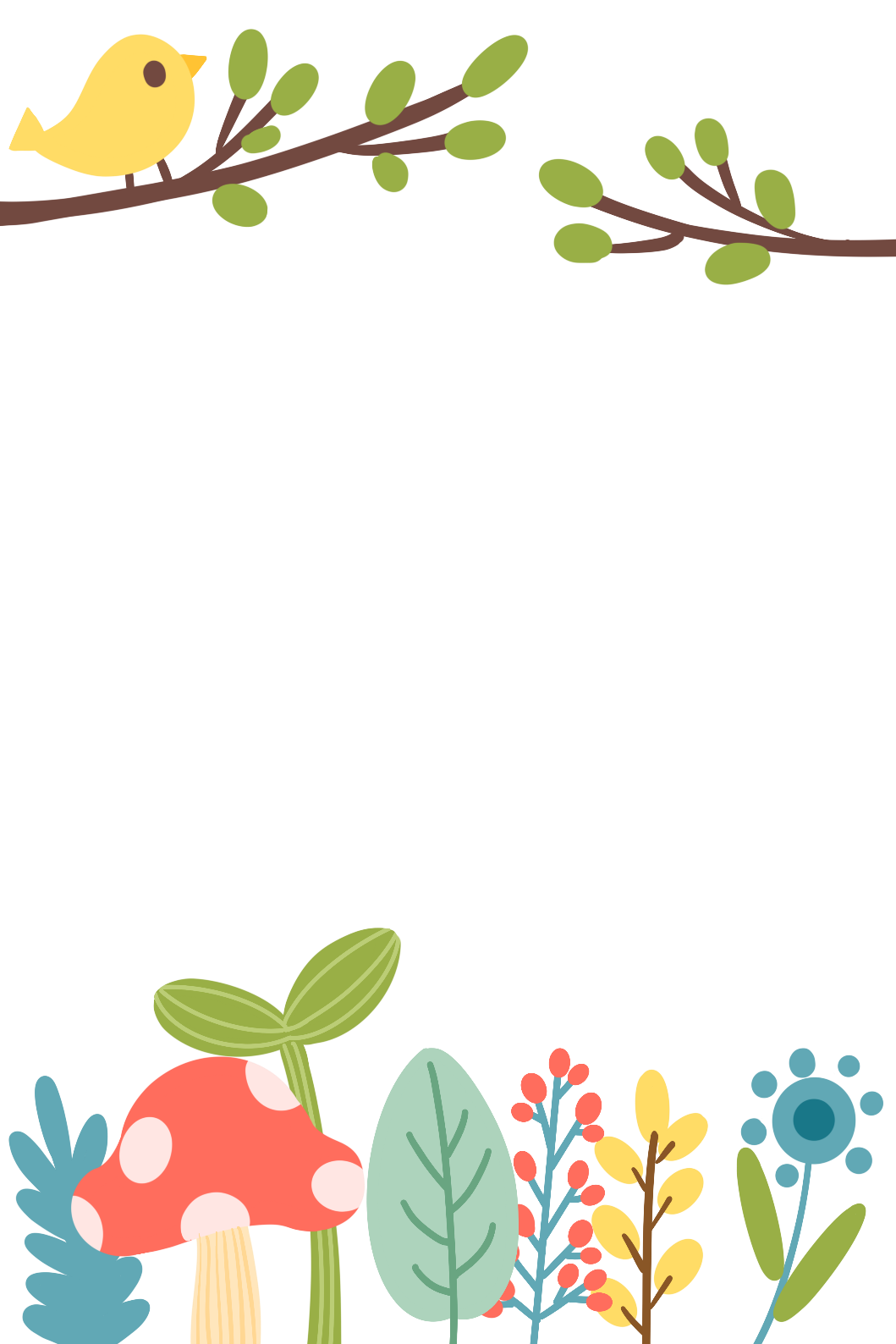 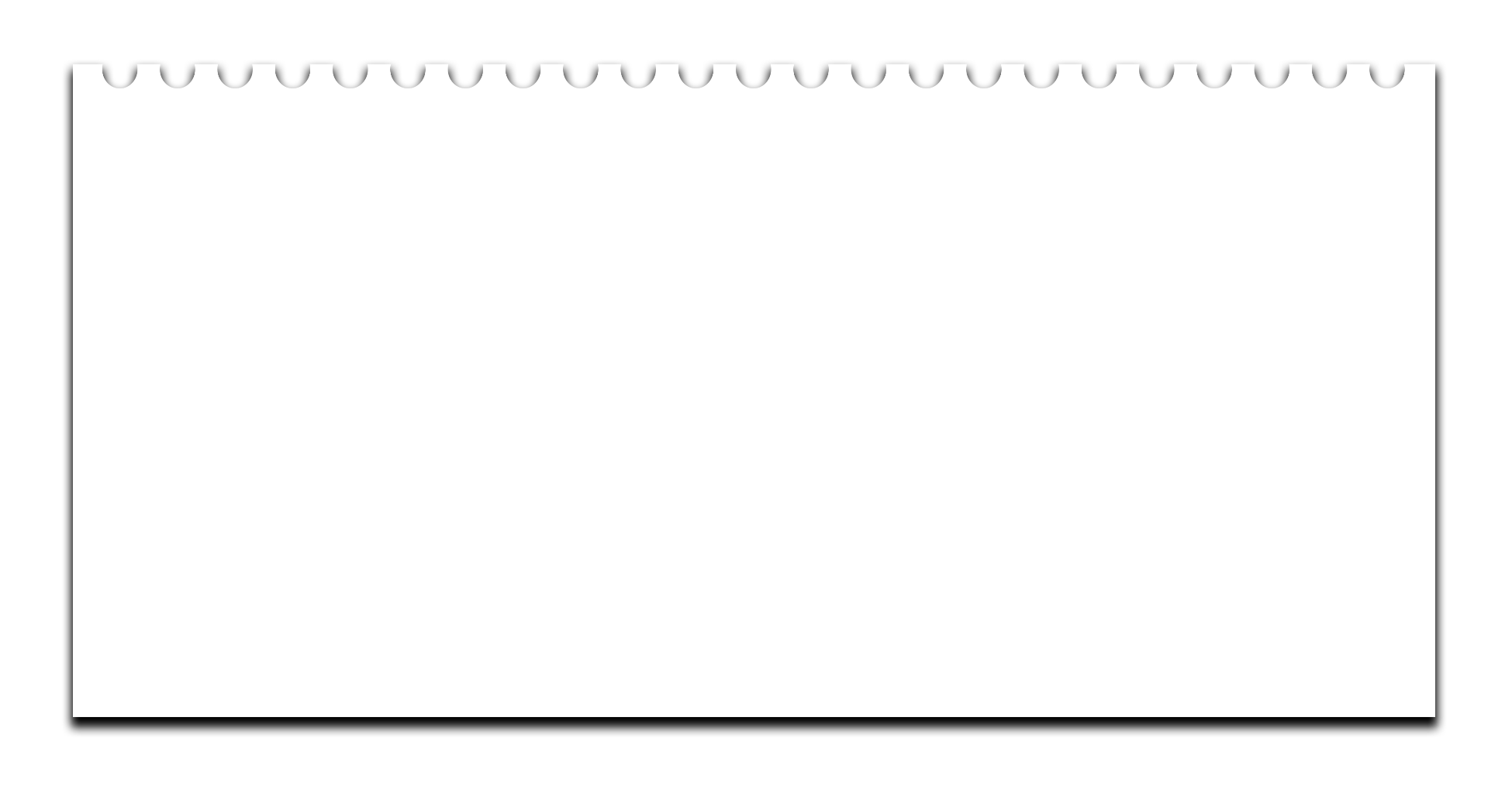 Nhận biết hành vi
 xâm hại trẻ em
02
QIANKU
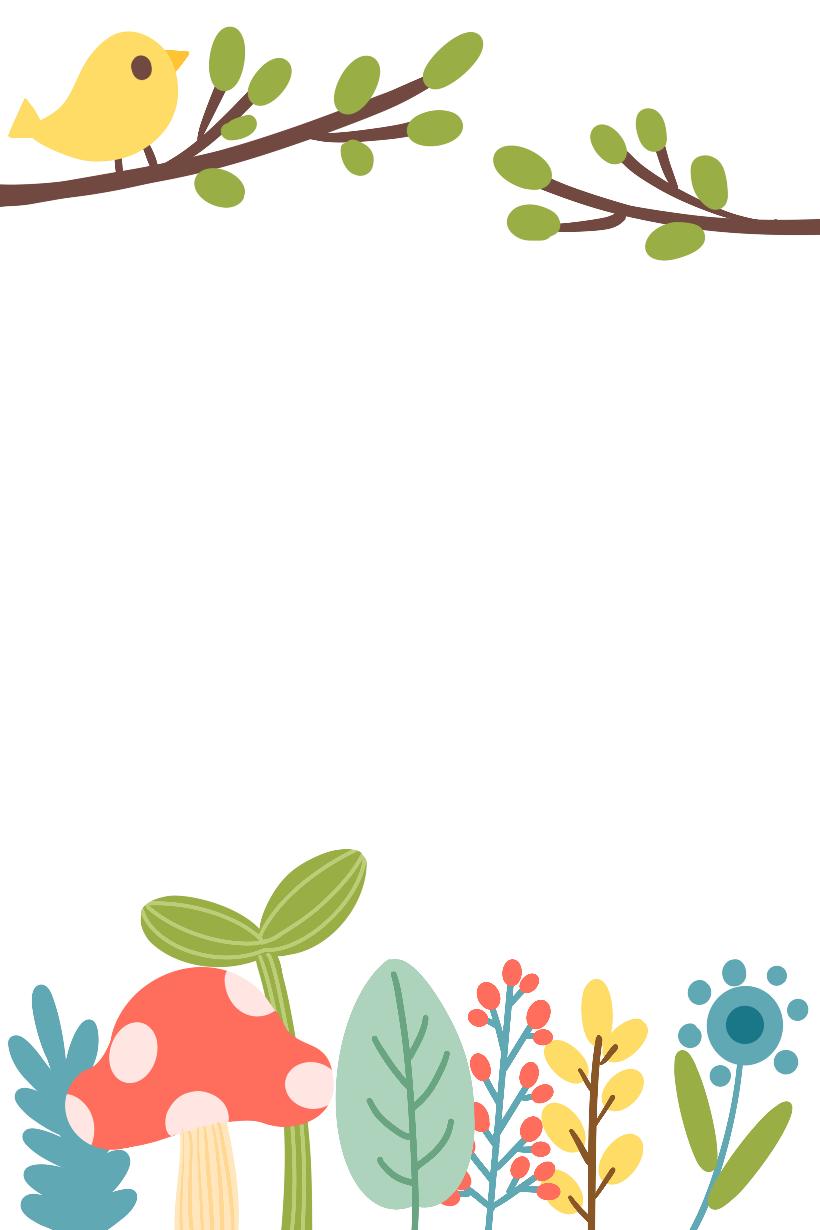 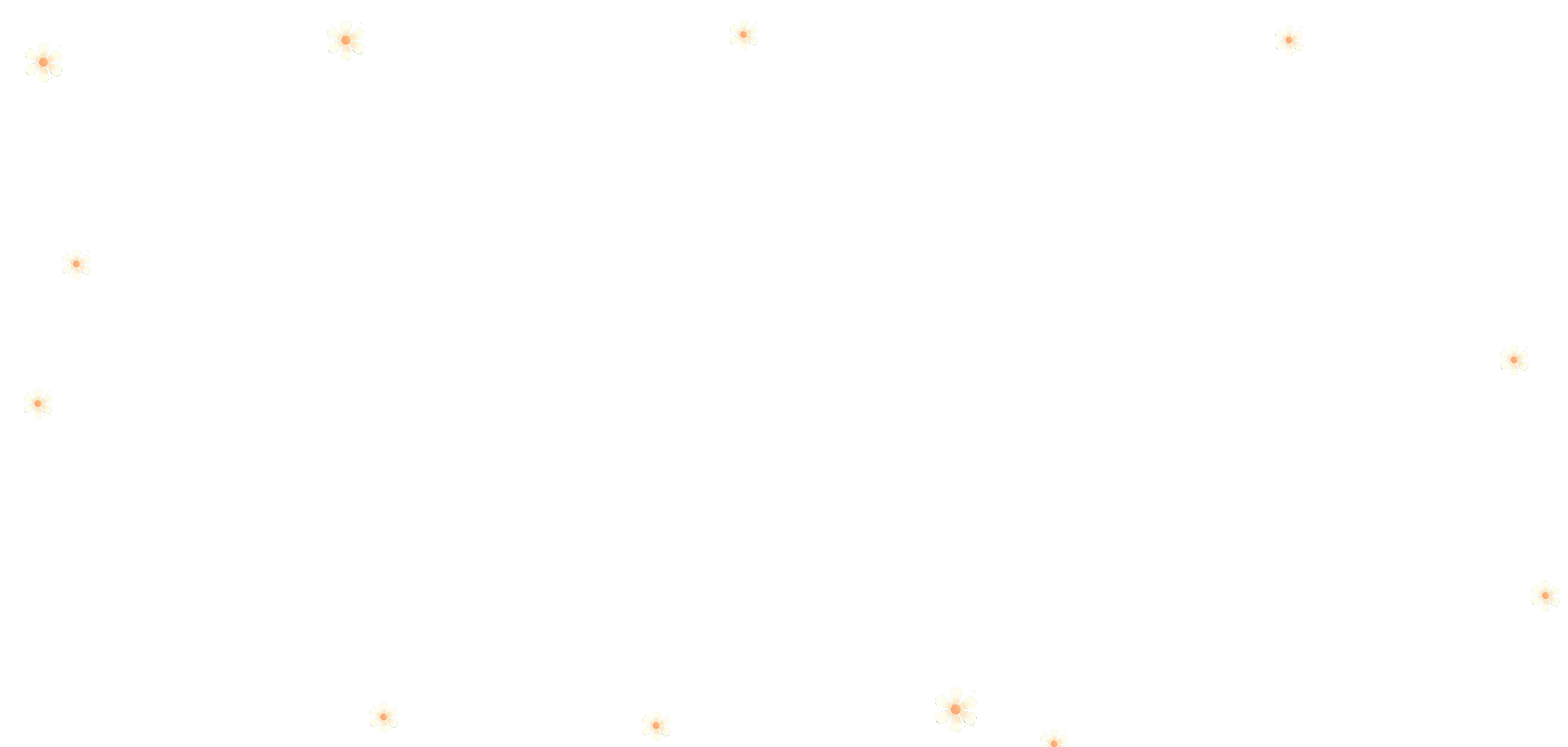 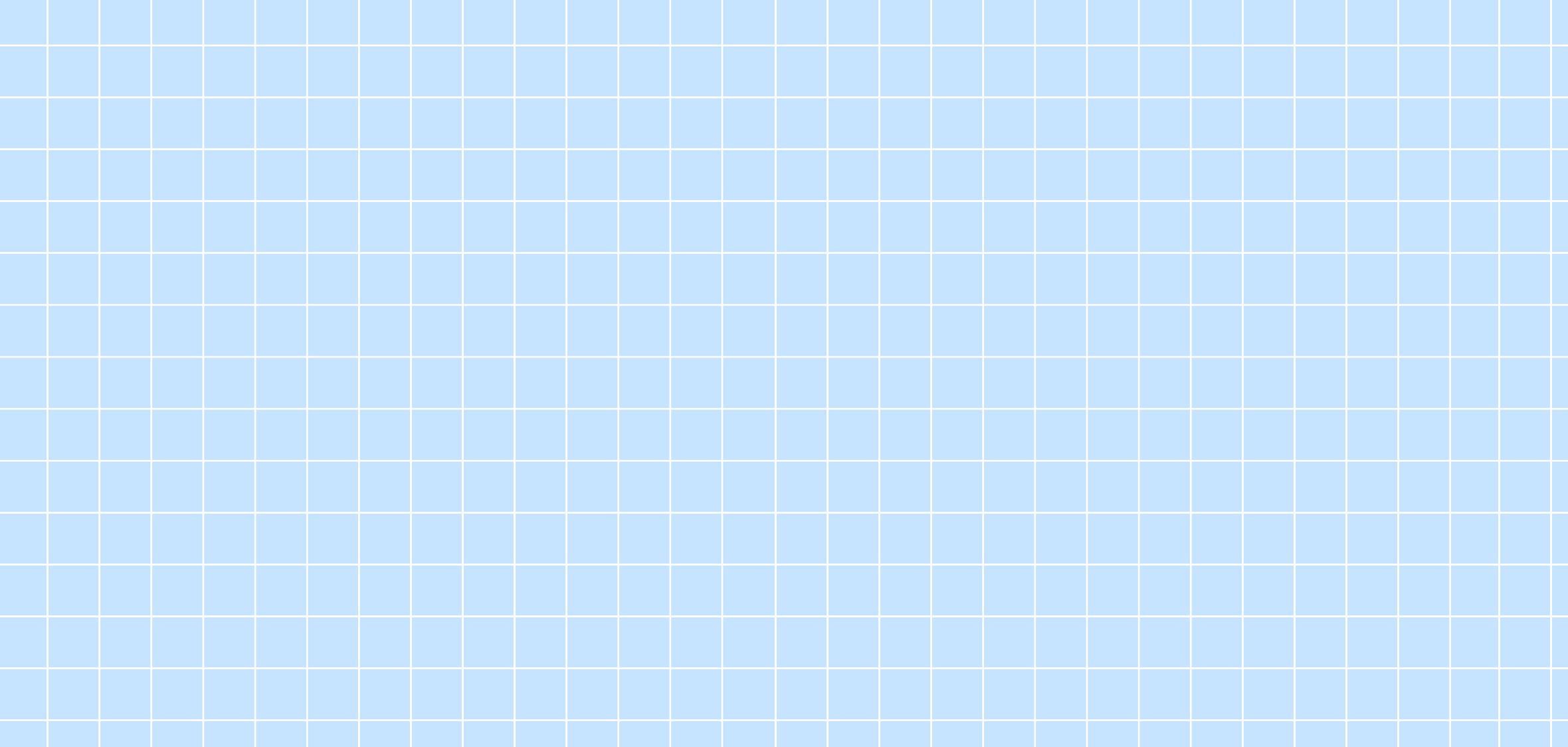 Quan sát hình ảnh và mô tả sự việc được thể hiện trong tranh
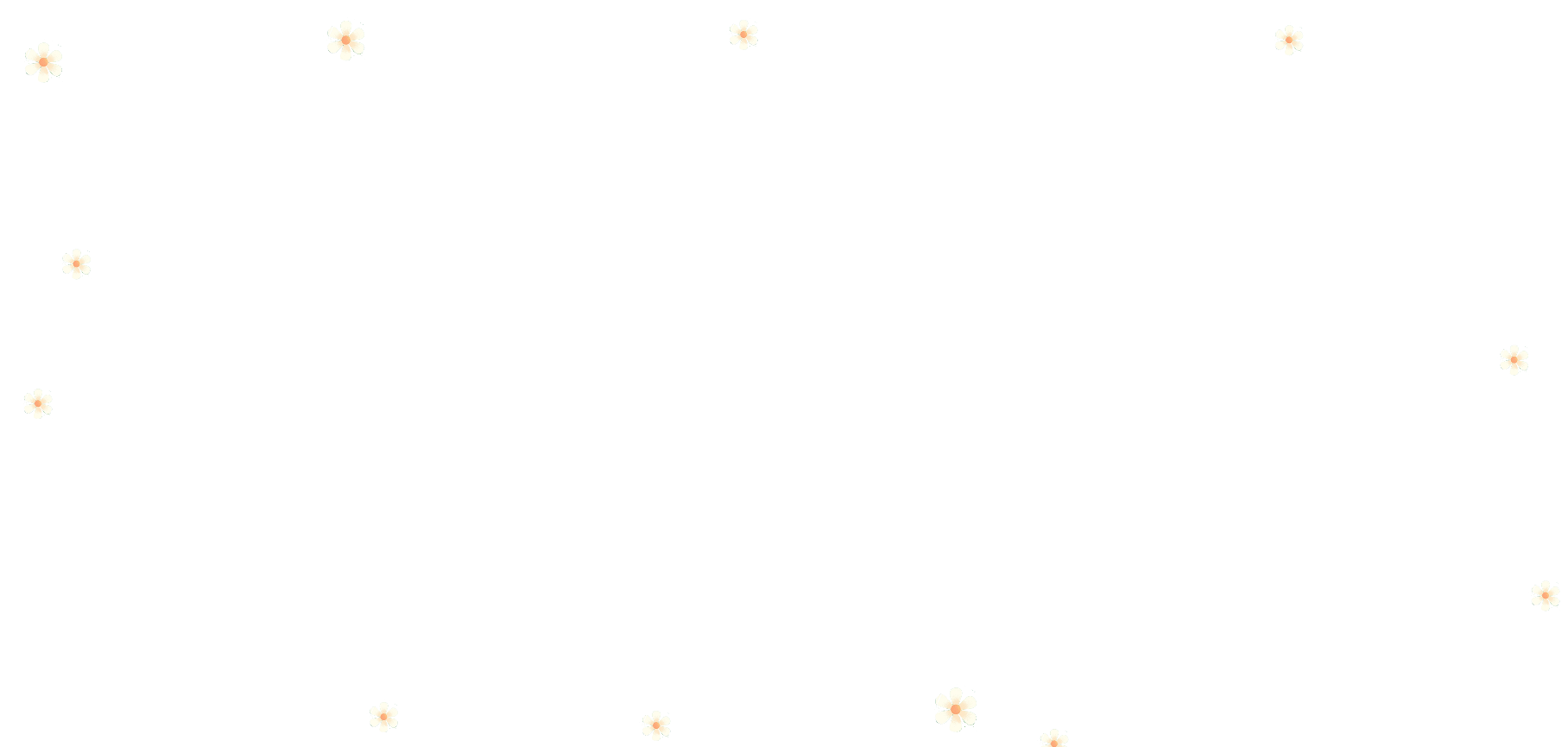 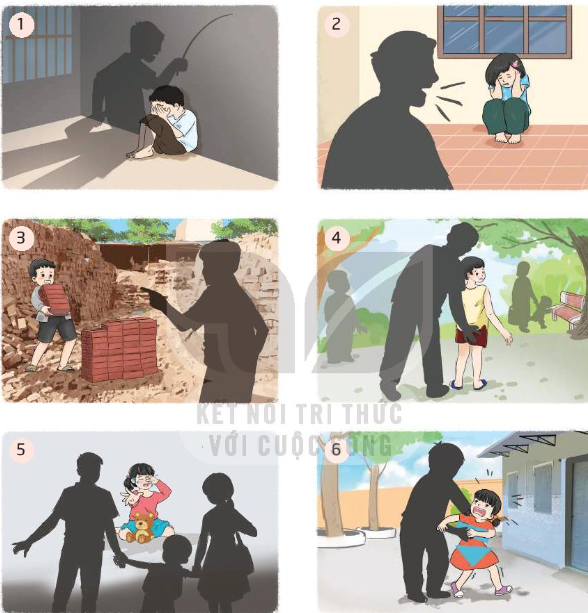 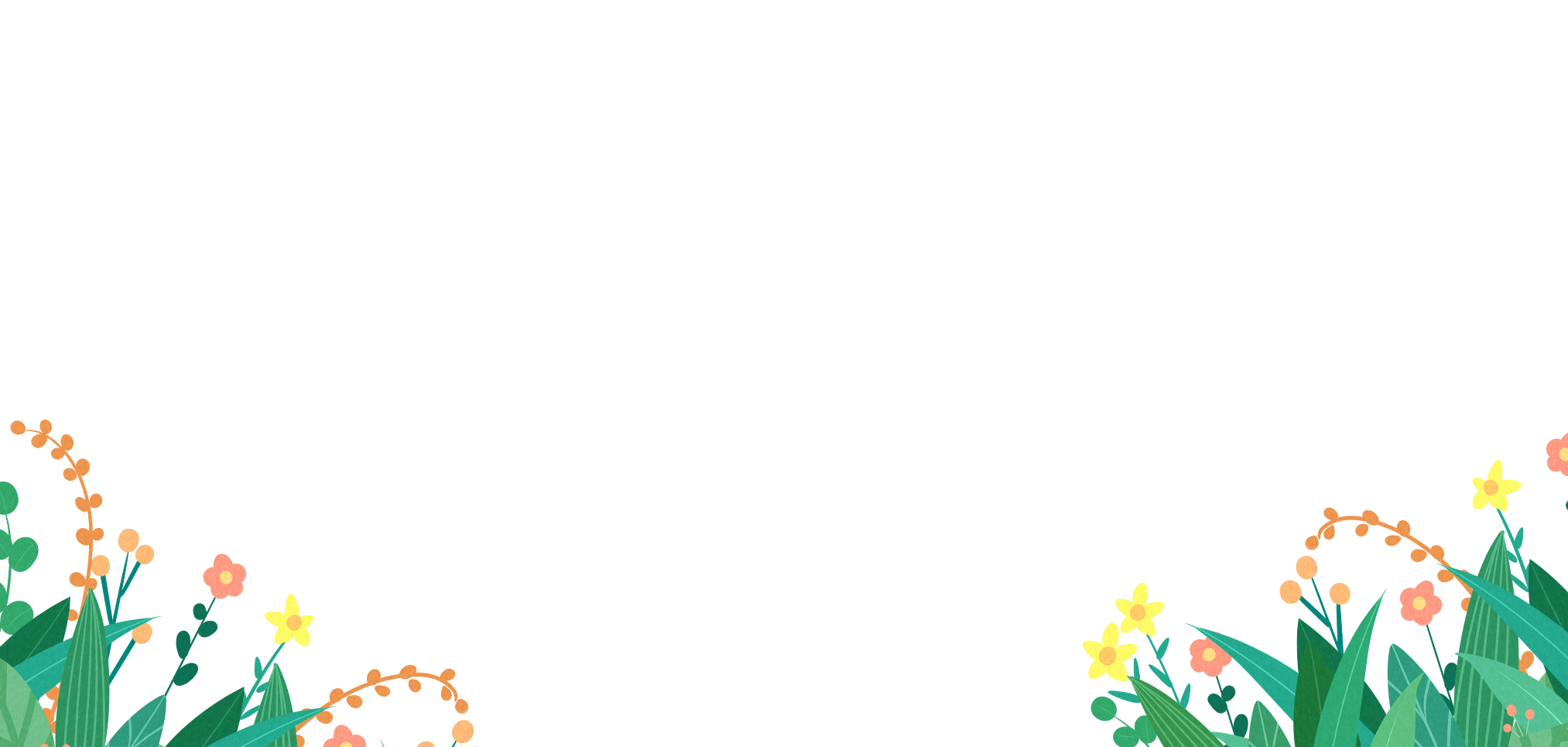 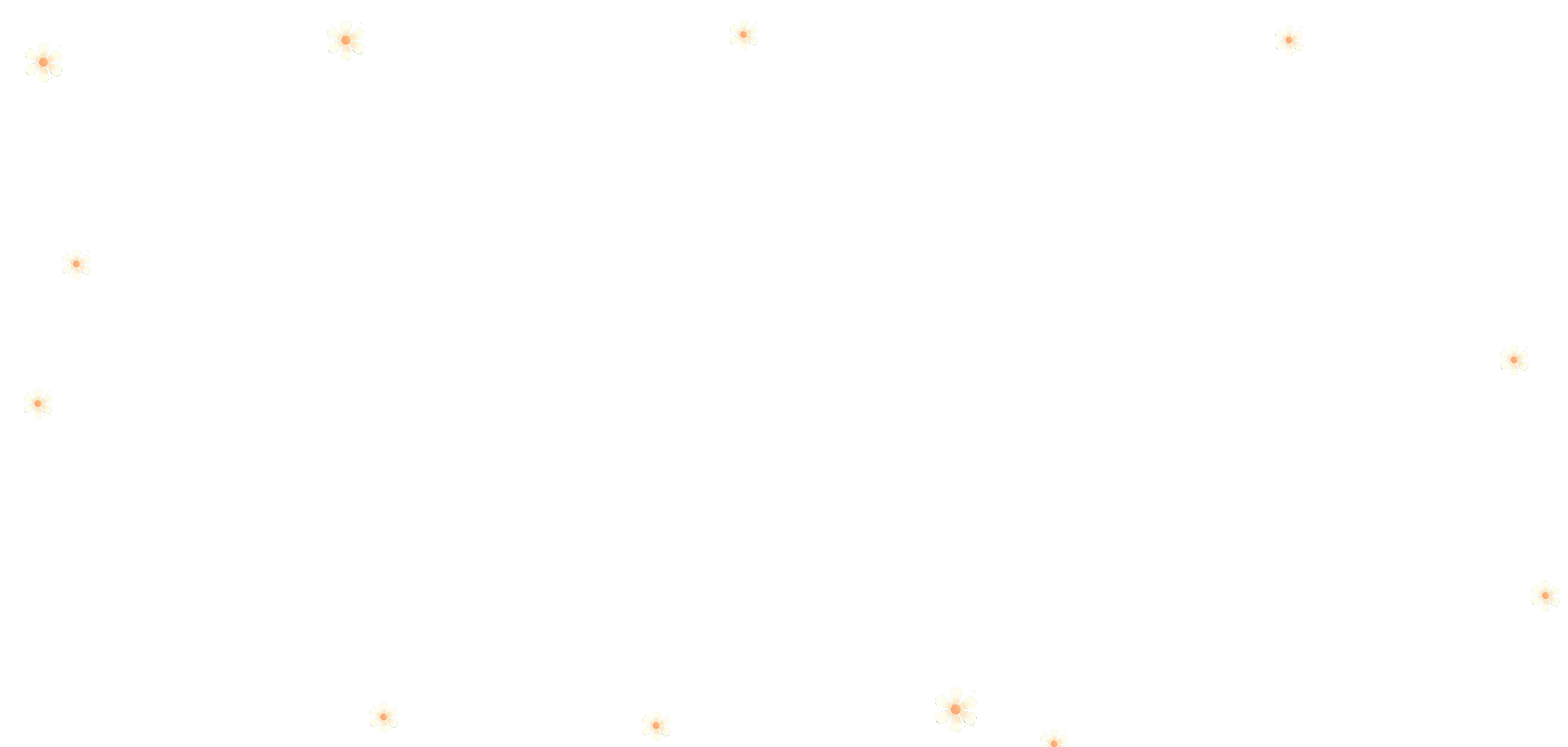 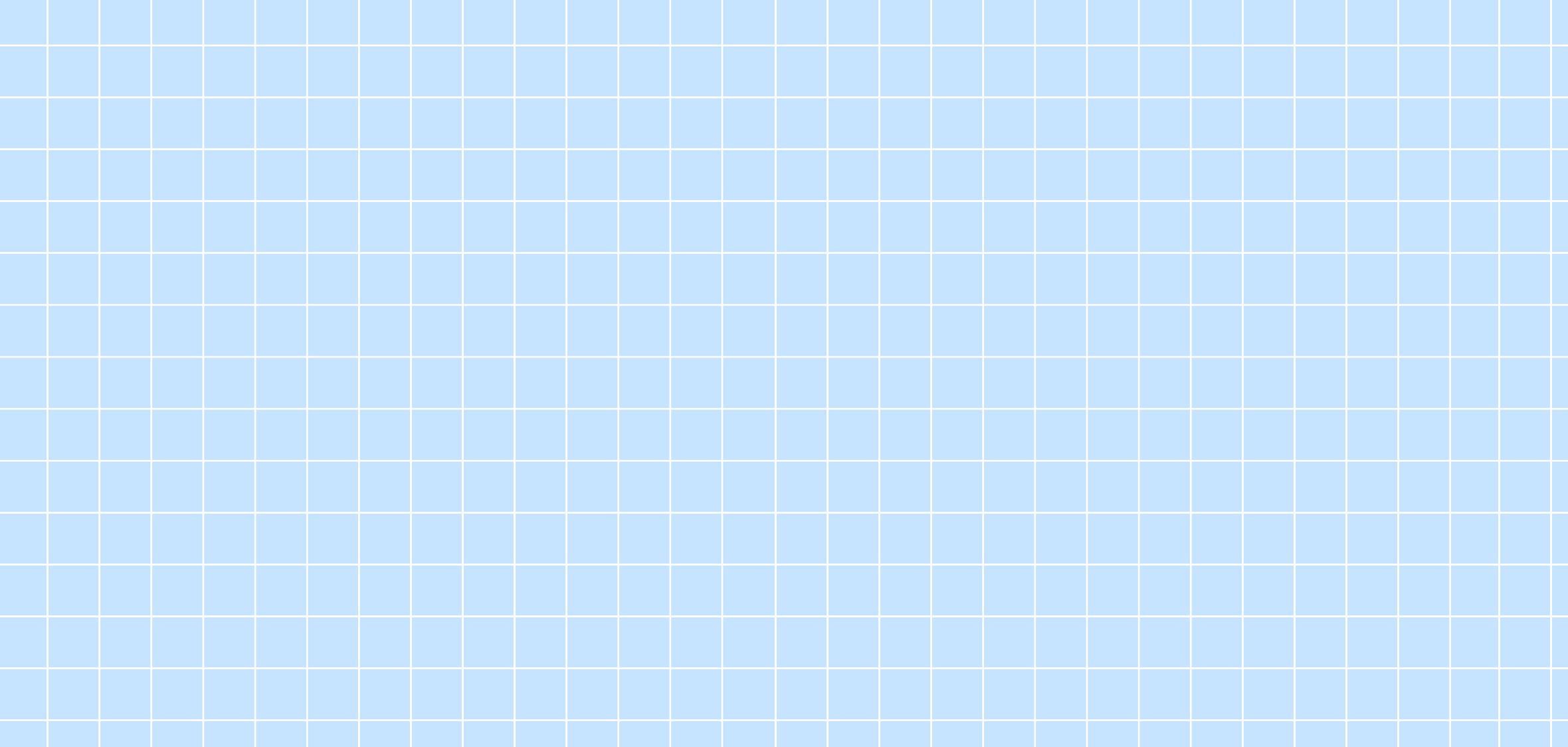 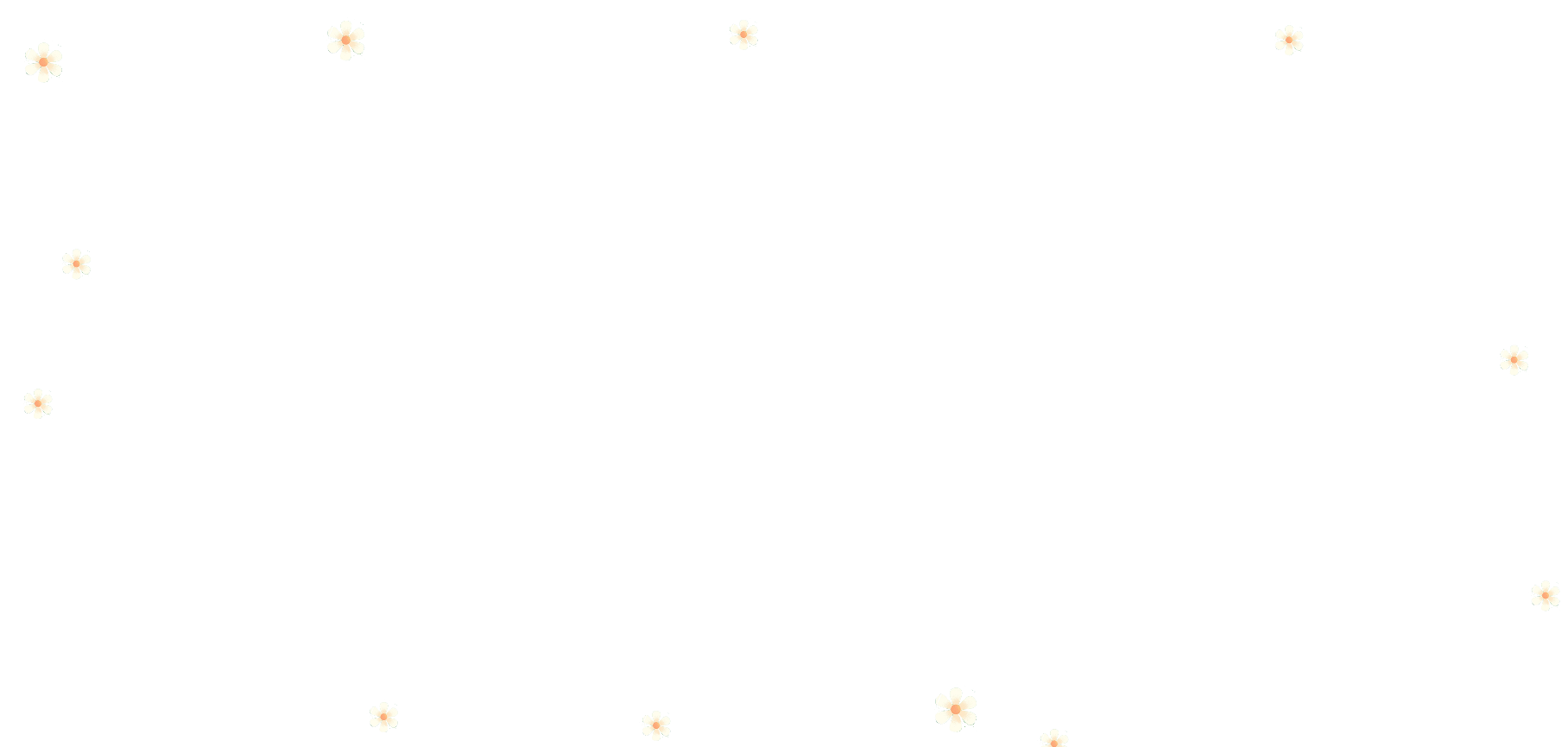 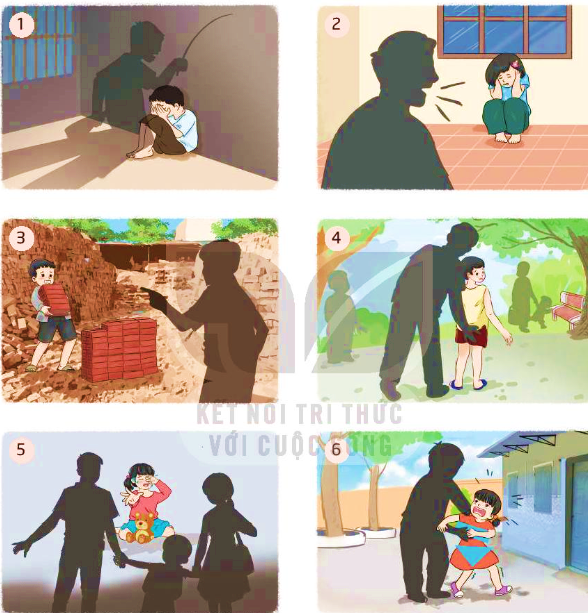 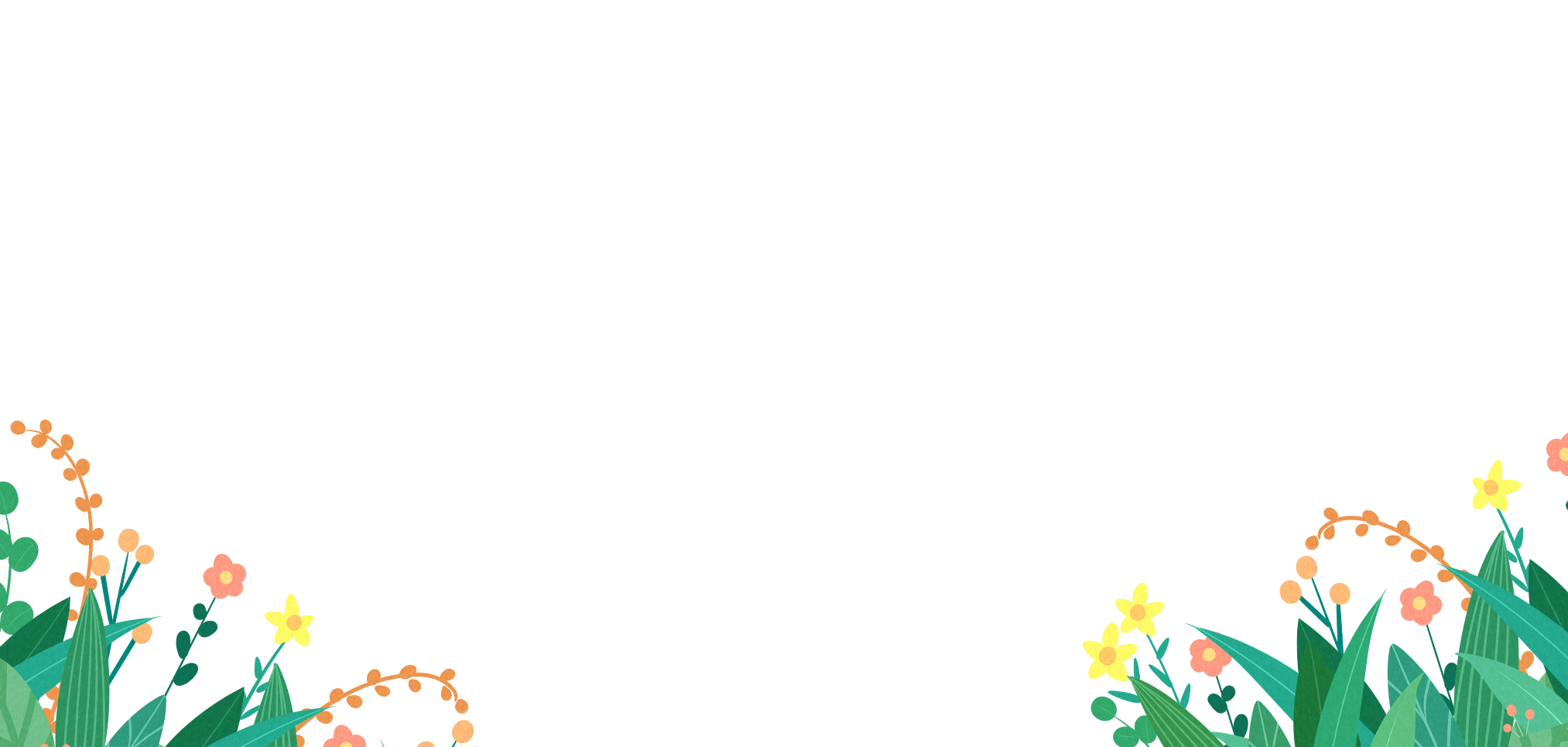 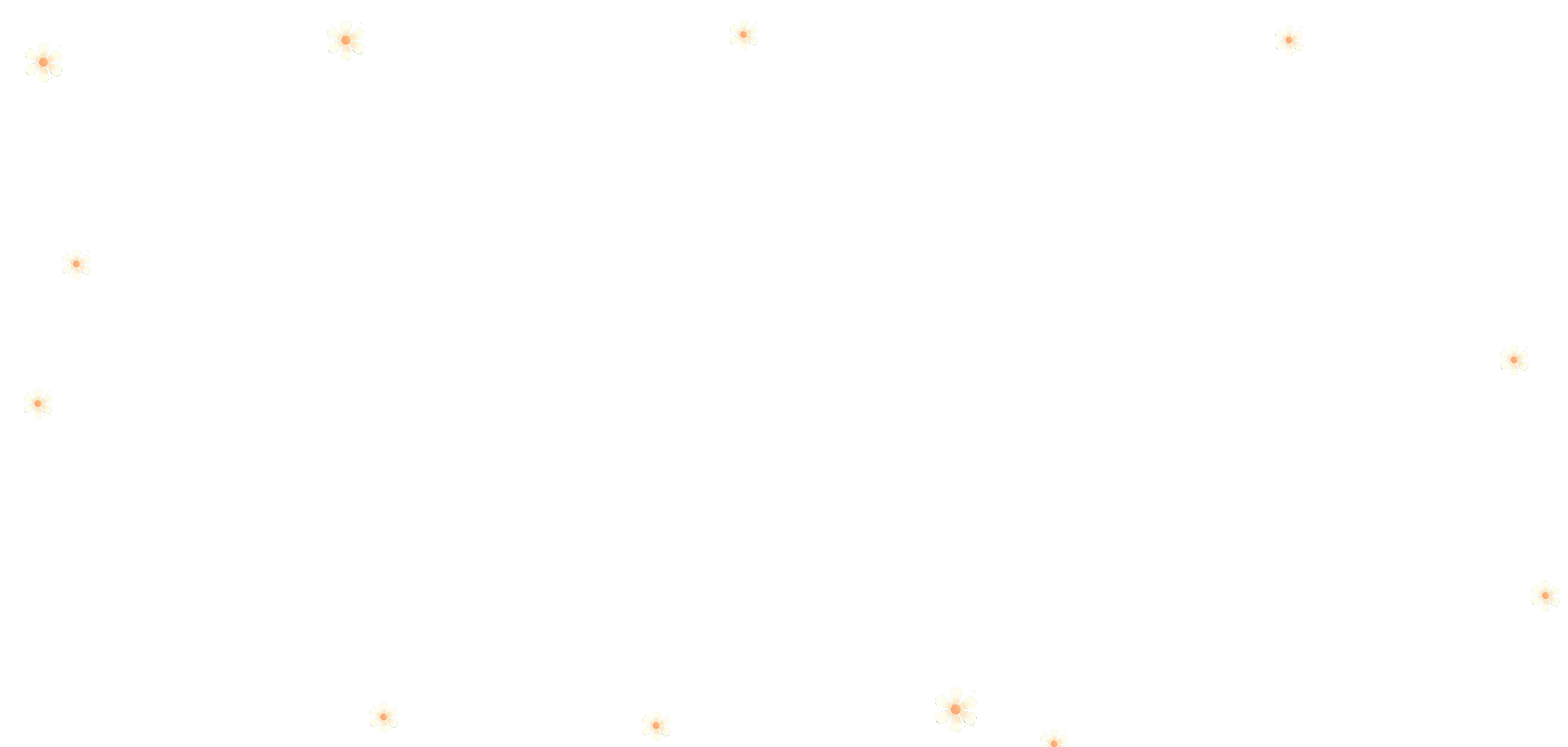 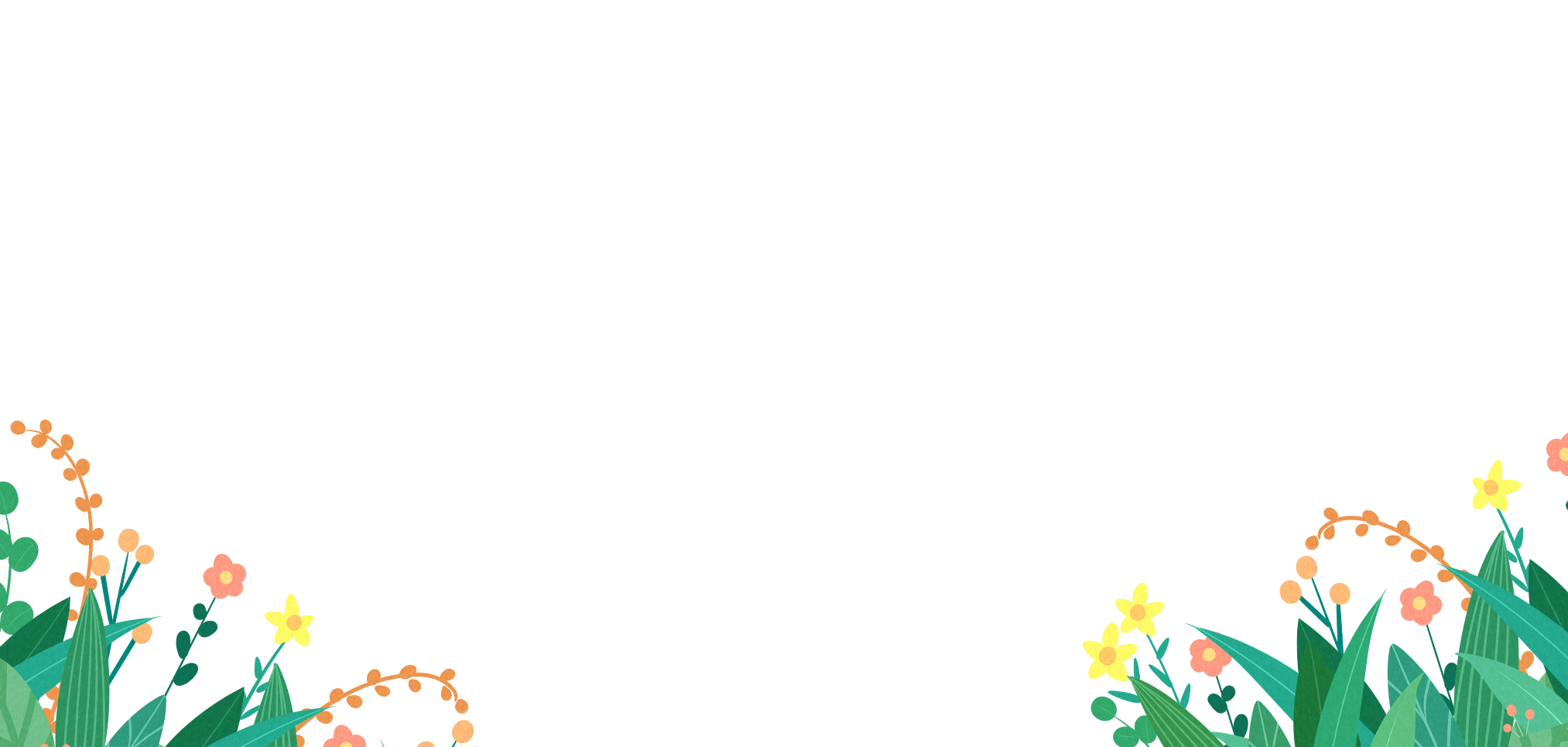 Lựa chọn cụm từ chỉ hành vi làm tổn thương trẻ em cho phù hợp với từng hình ảnh.
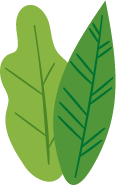 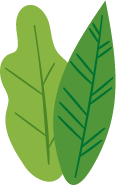 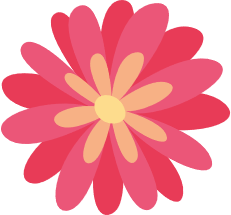 Bỏ rơi,
bỏ mặc
Lạm dụng 
sức lao động
Đánh đập
Lăng mạ, 
xúc phạm
Đụng chạm cơ thể 
ở vùng mặc đồ bơi
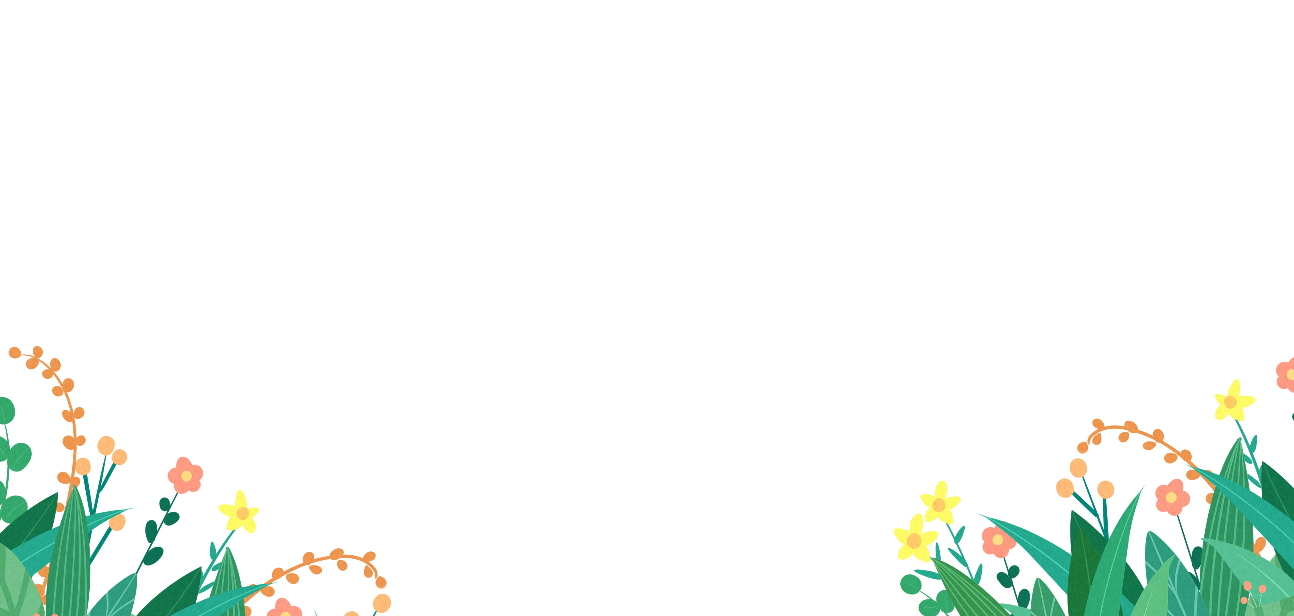 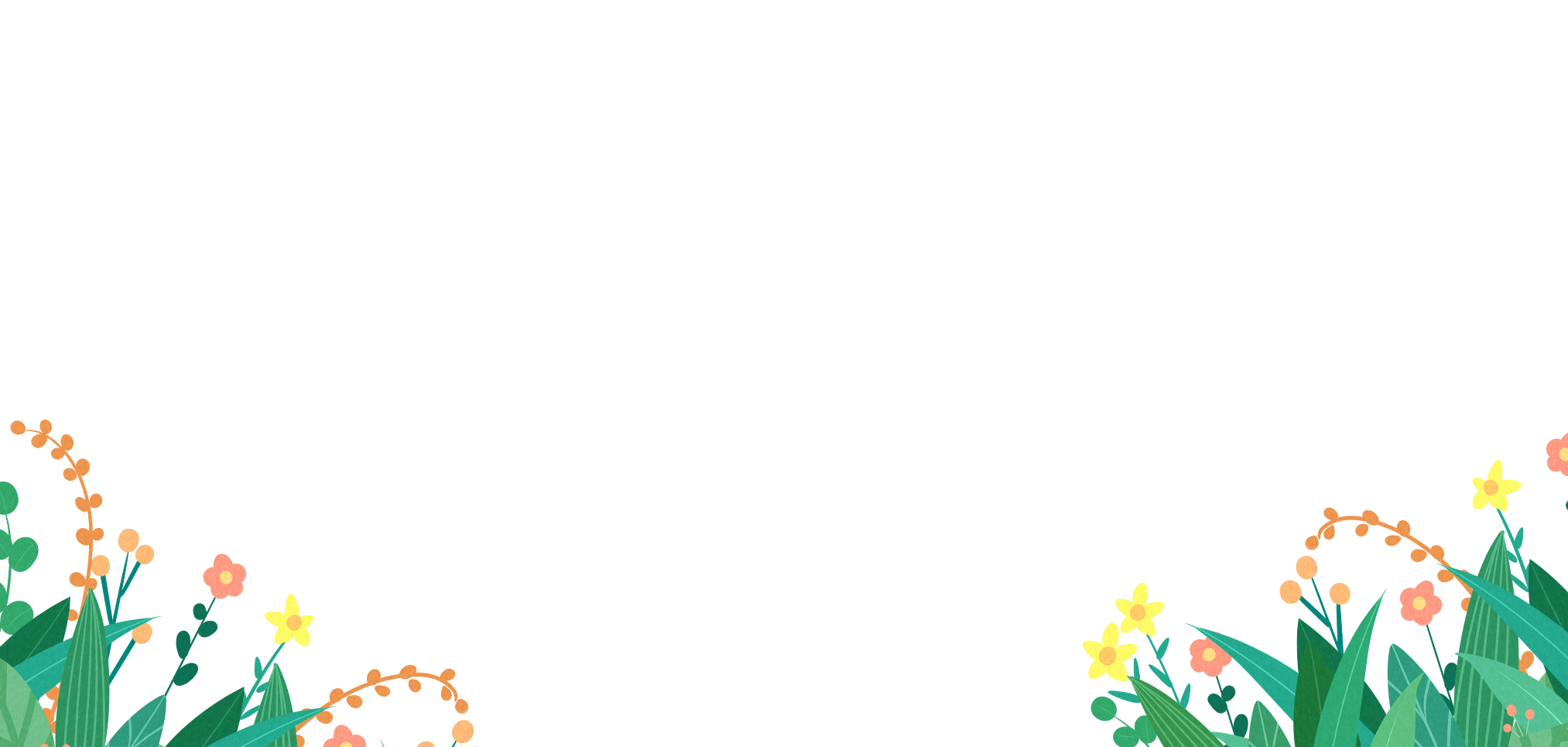 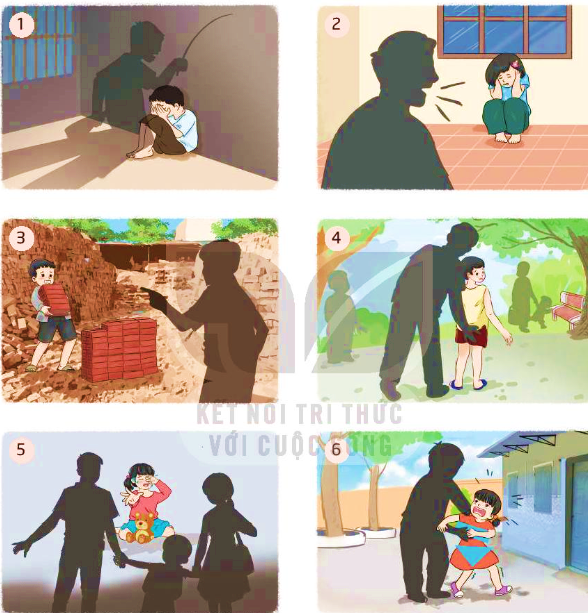 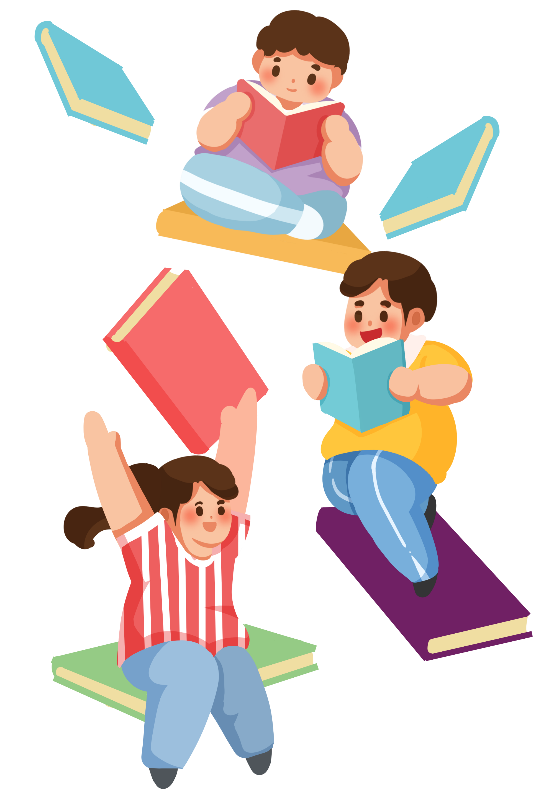 Đánh đập
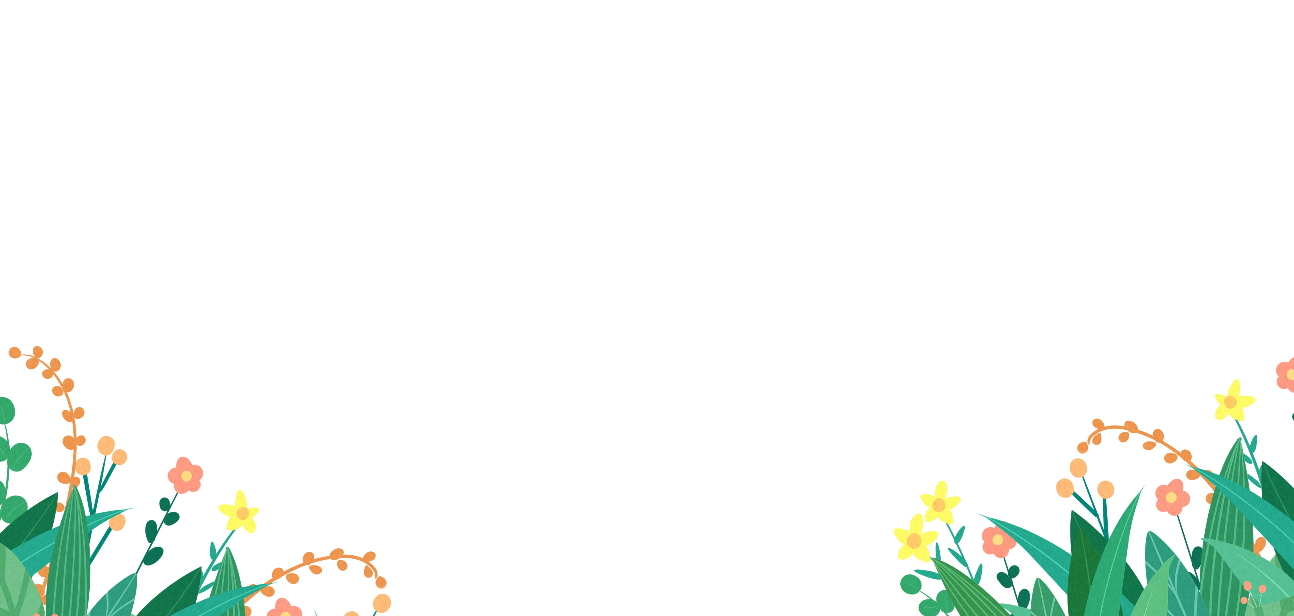 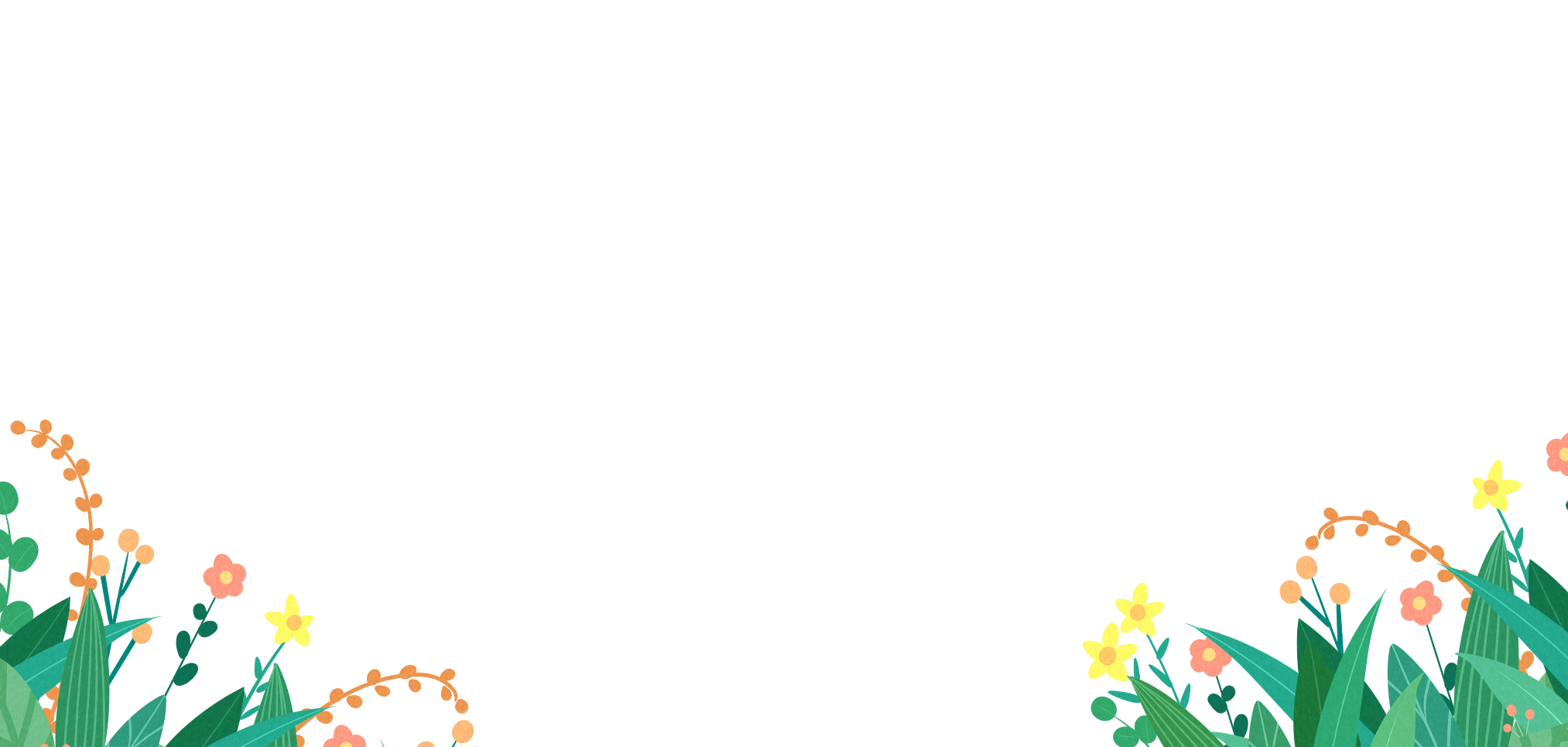 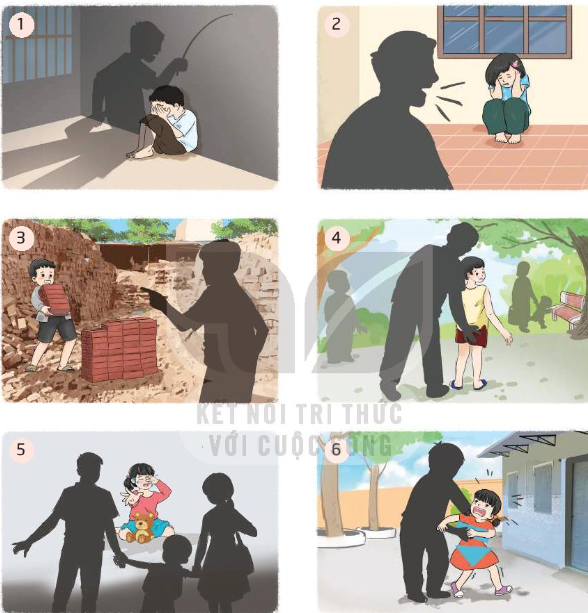 Lăng mạ, 
xúc phạm
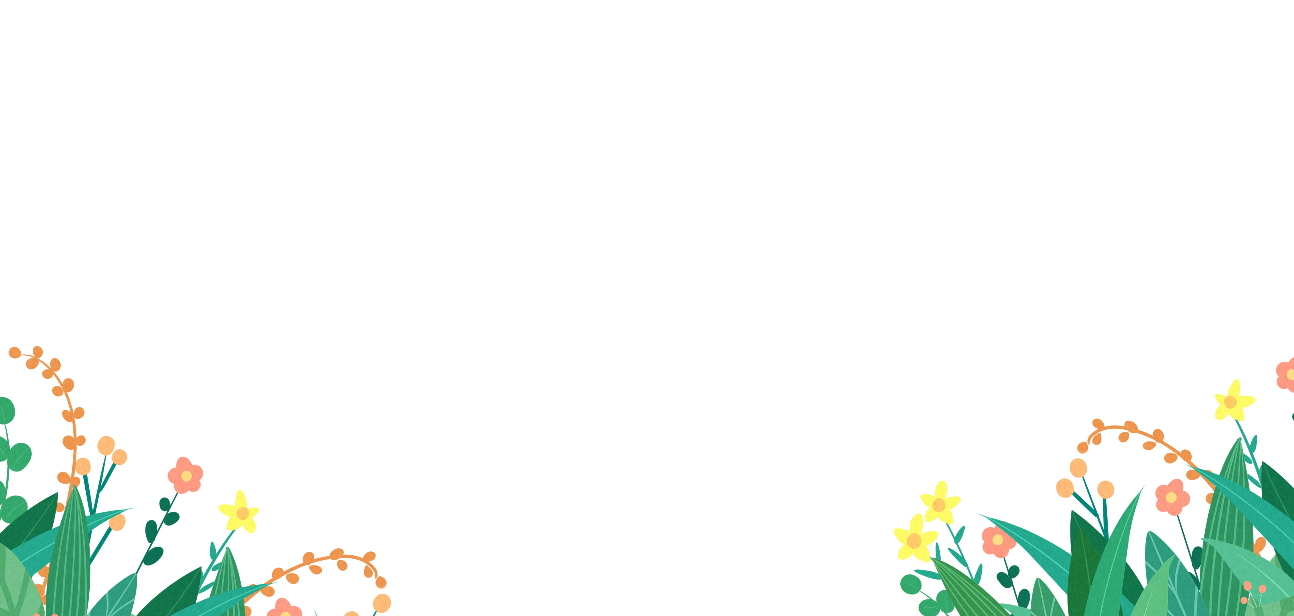 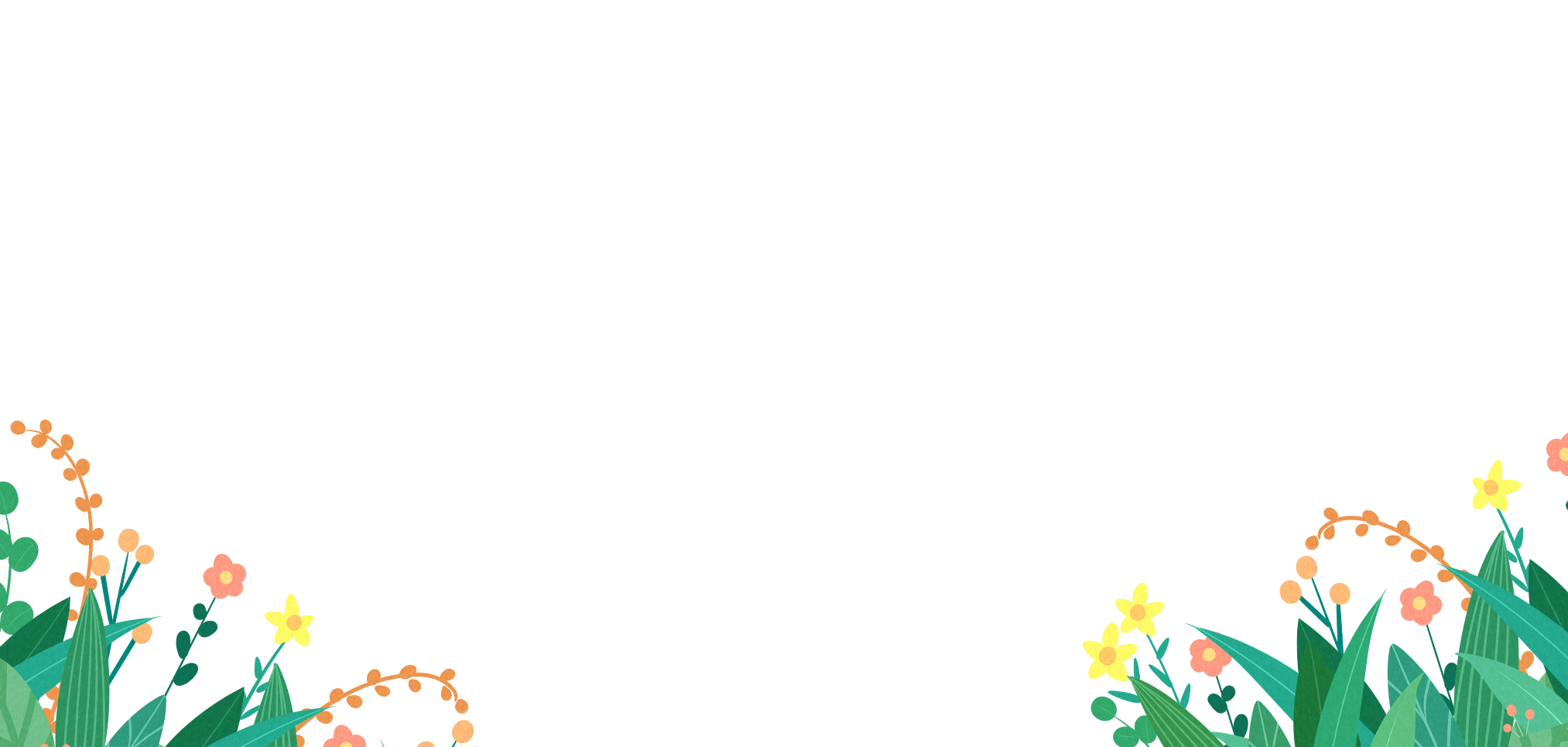 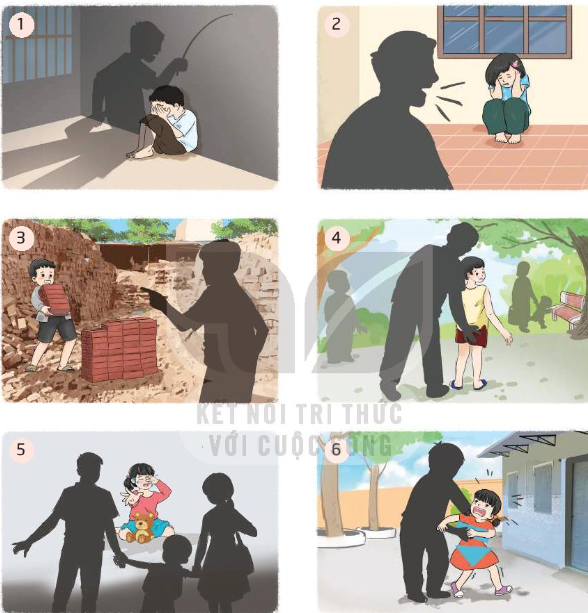 Lạm dụng 
sức lao động
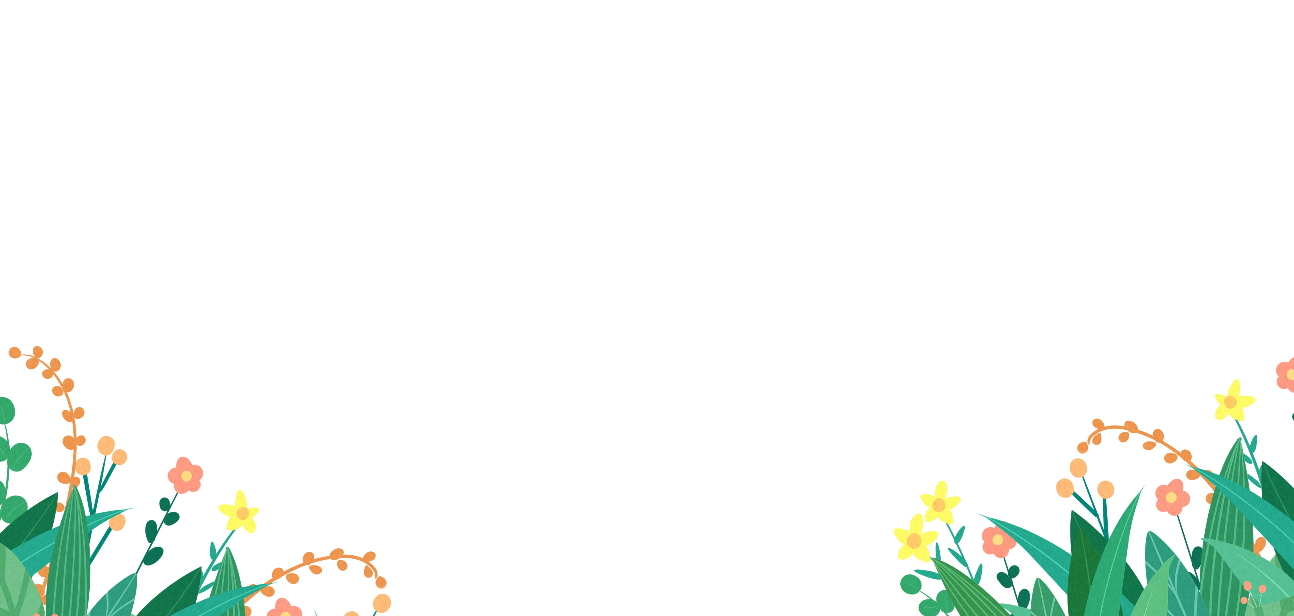 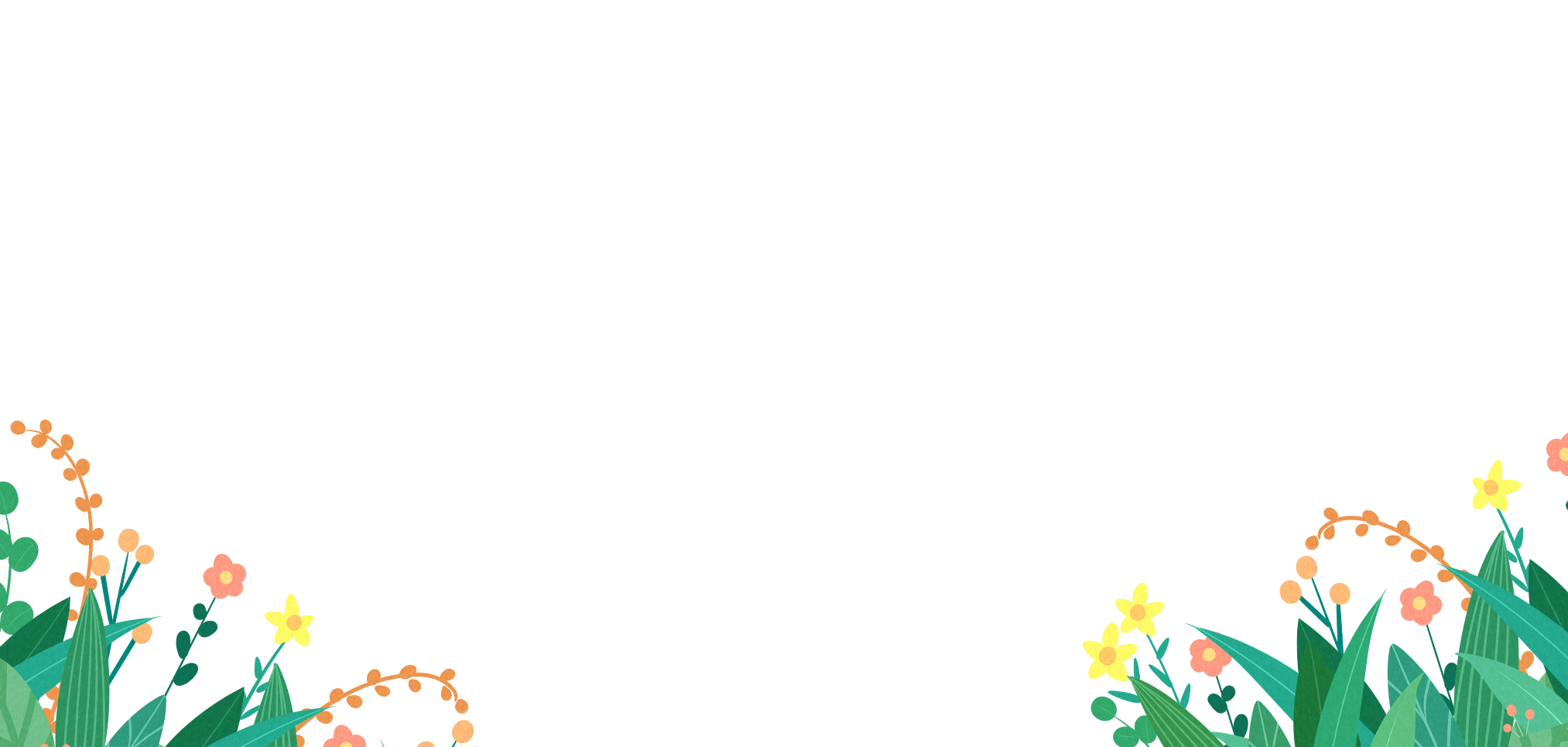 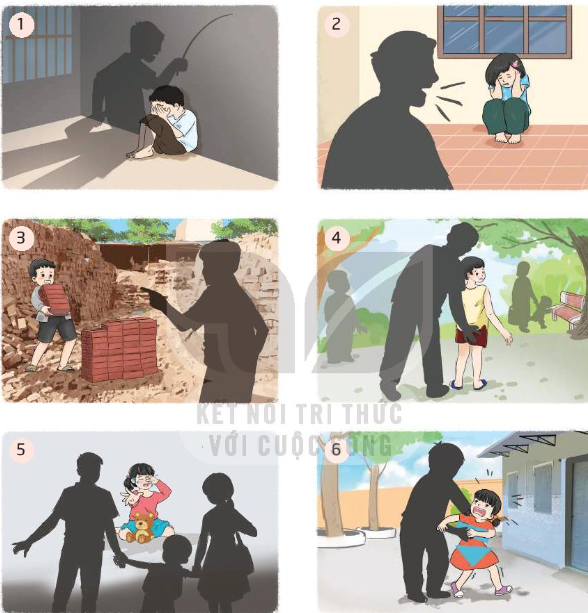 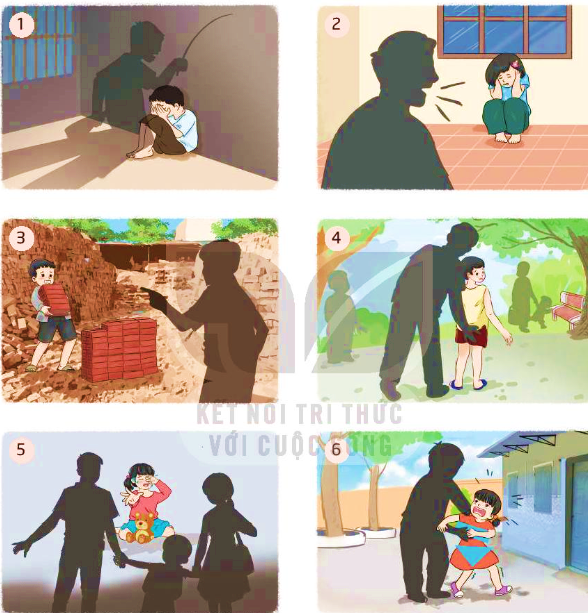 Đụng chạm cơ thể ở vùng
 mặc đồ bơi
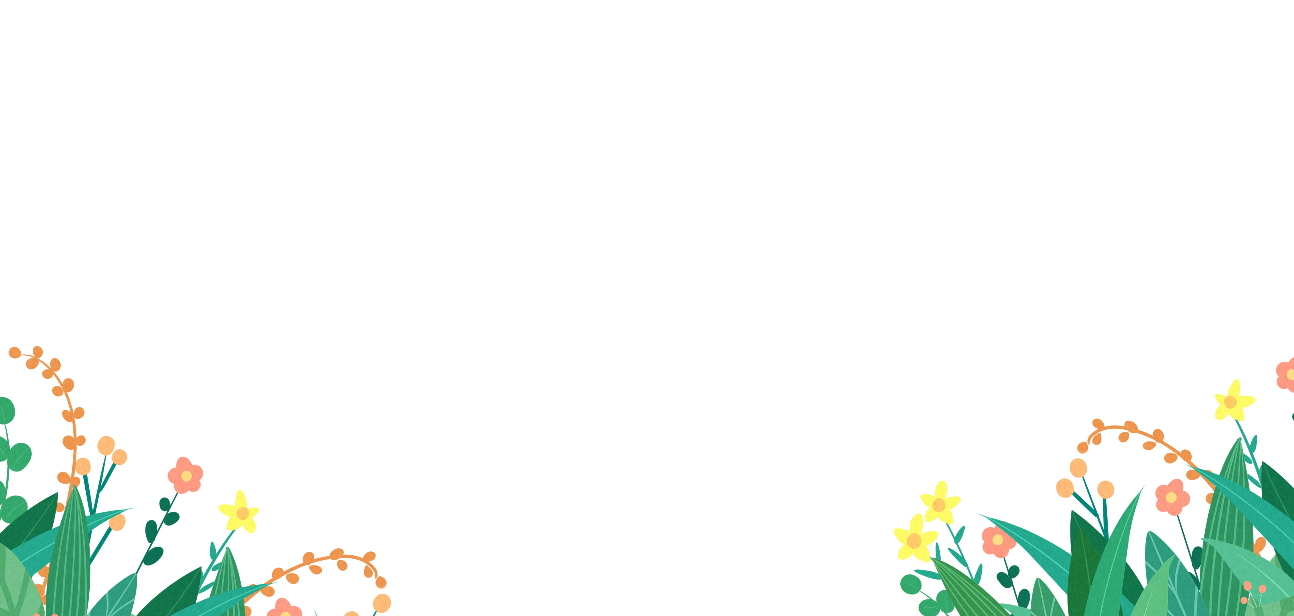 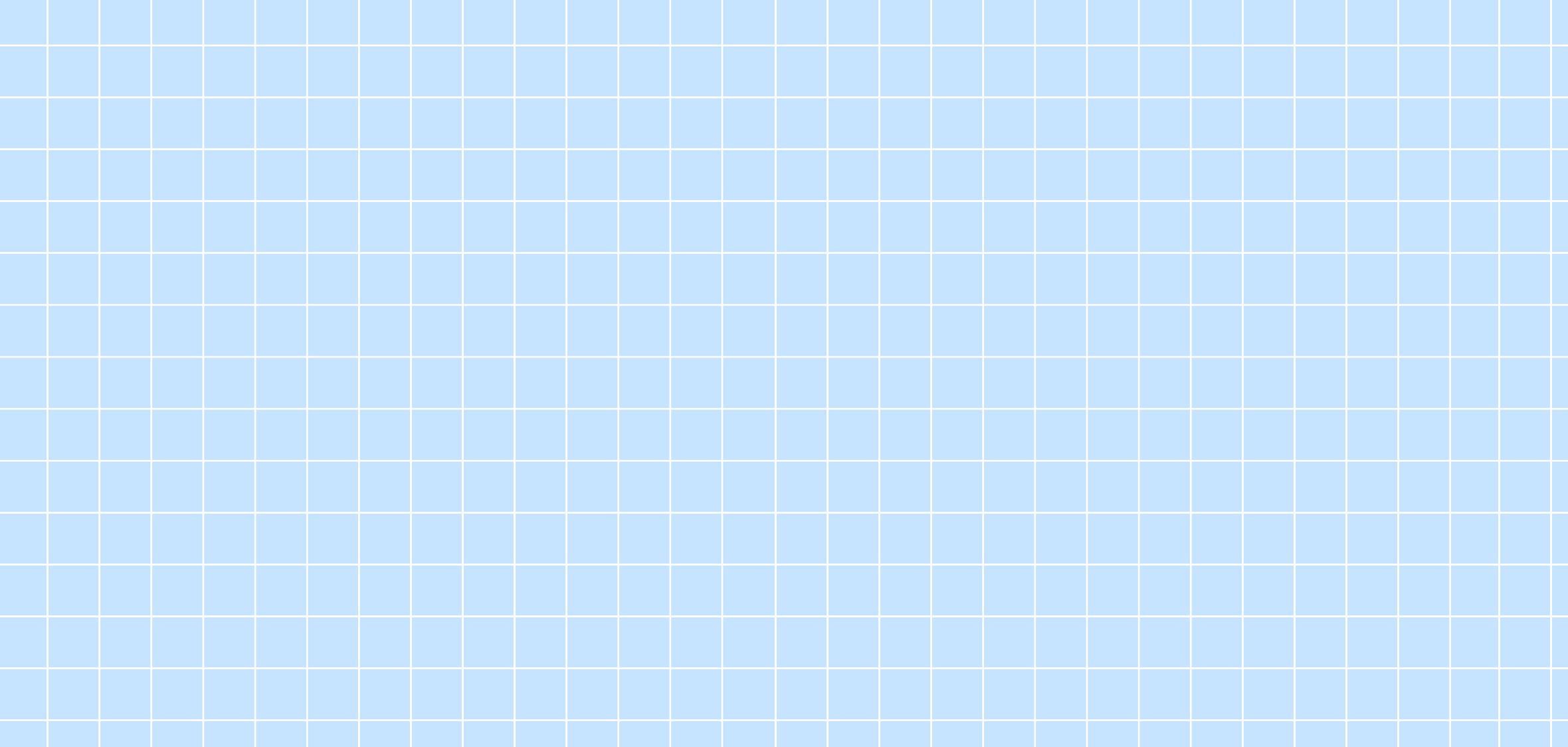 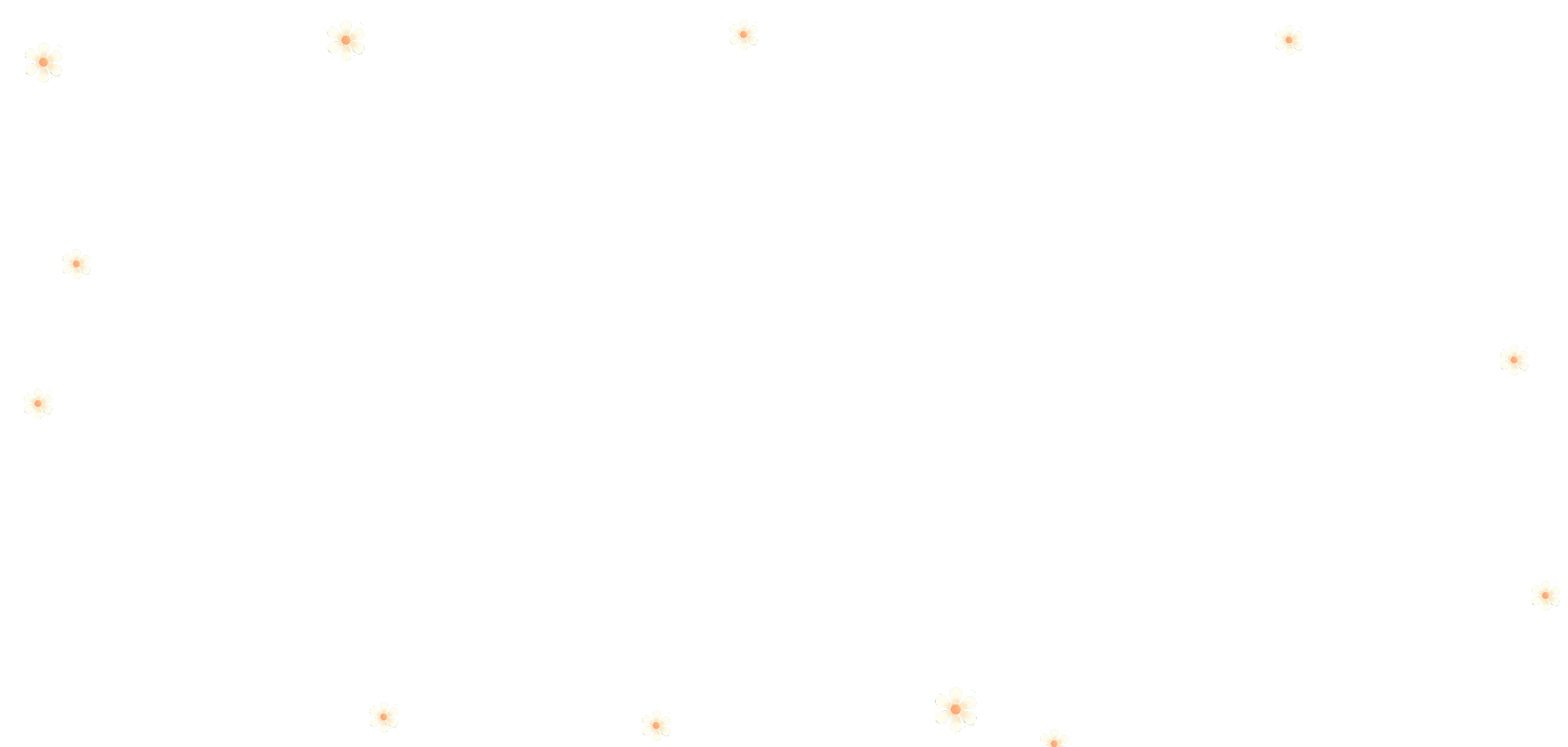 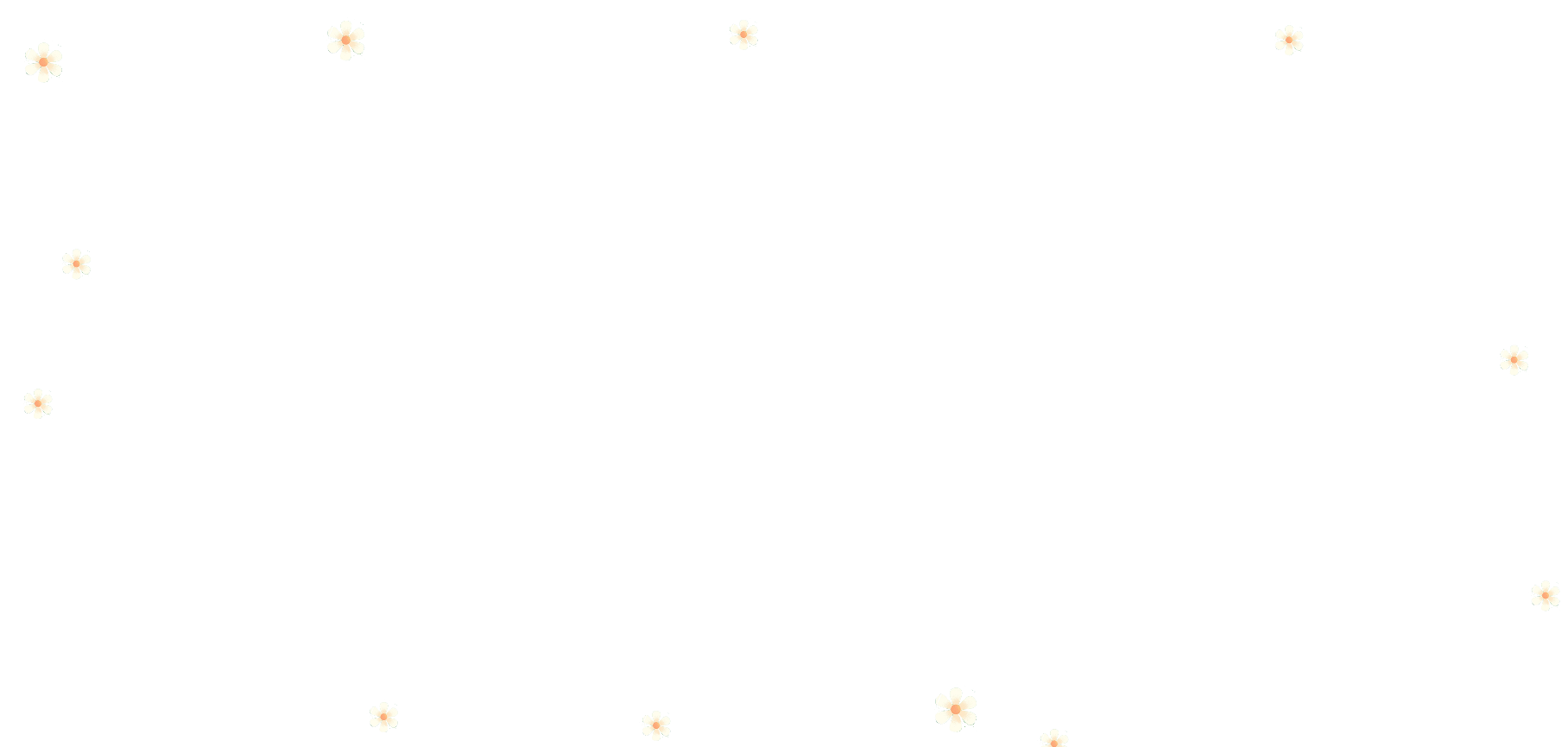 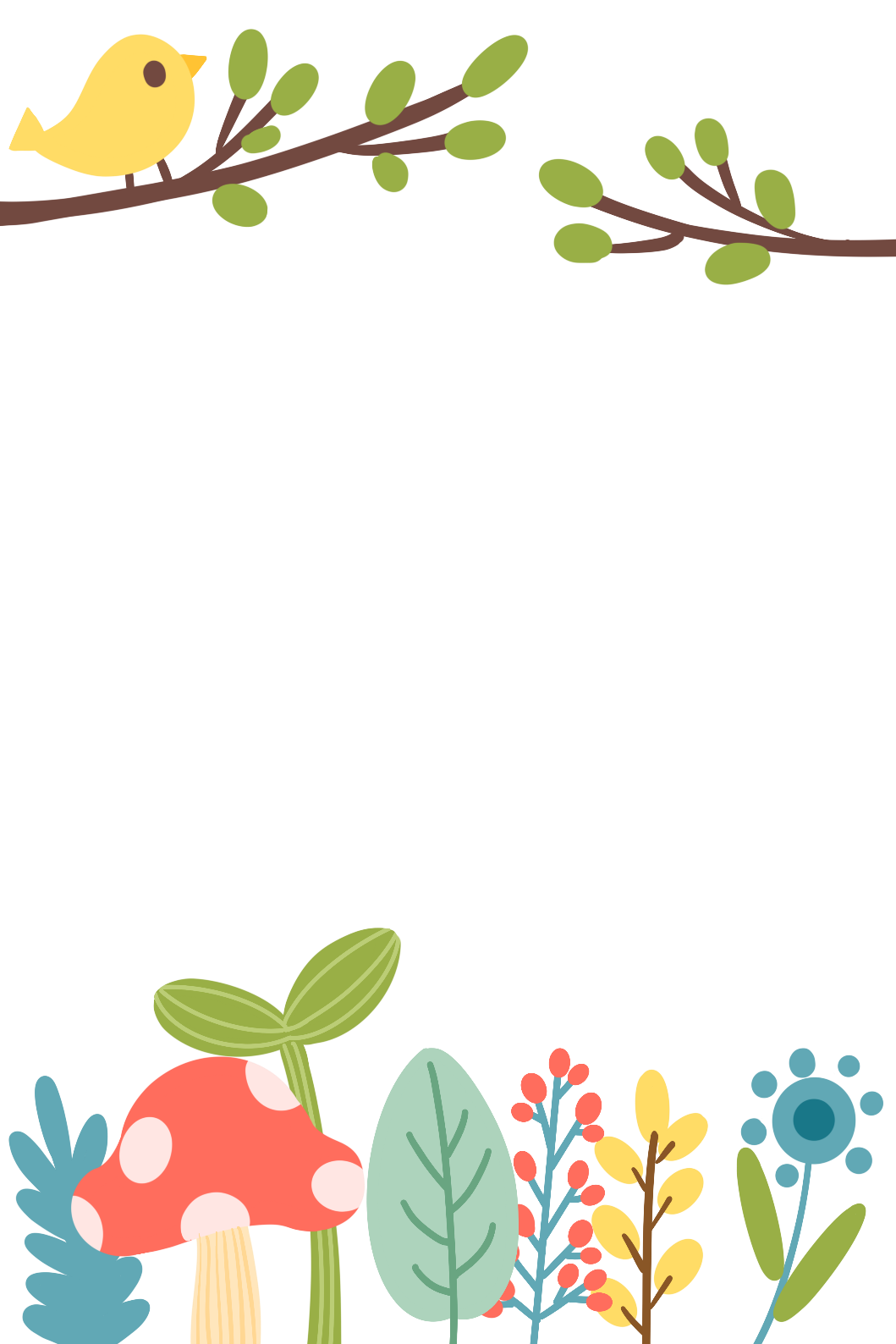 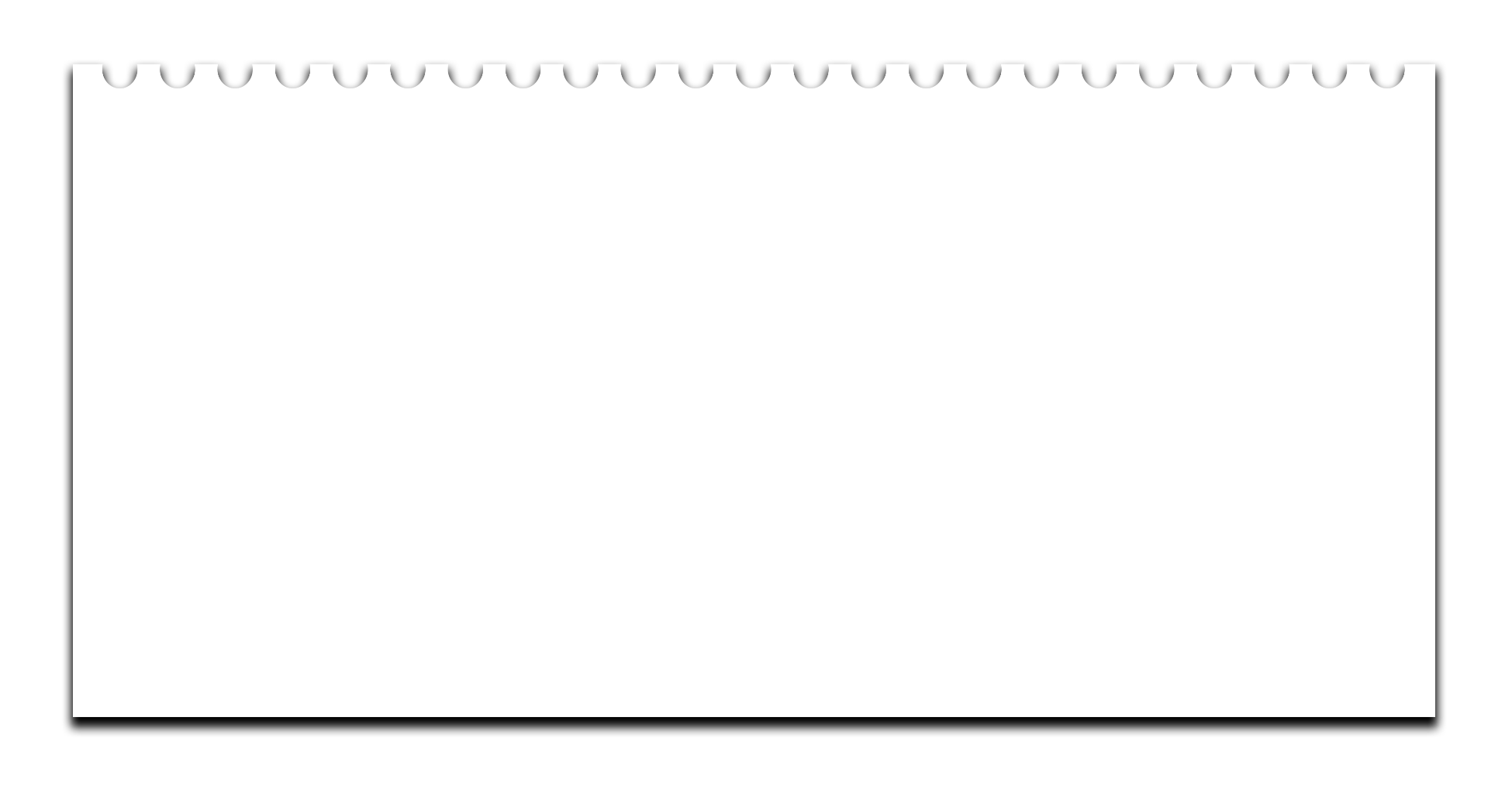 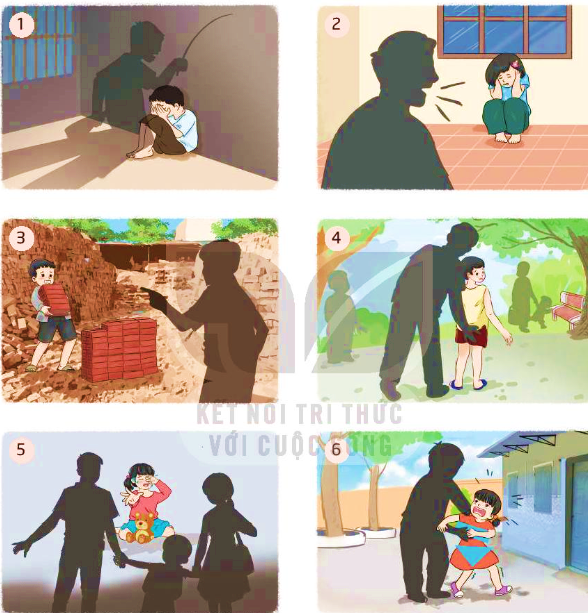 Bỏ rơi,
bỏ mặc
QIANKU
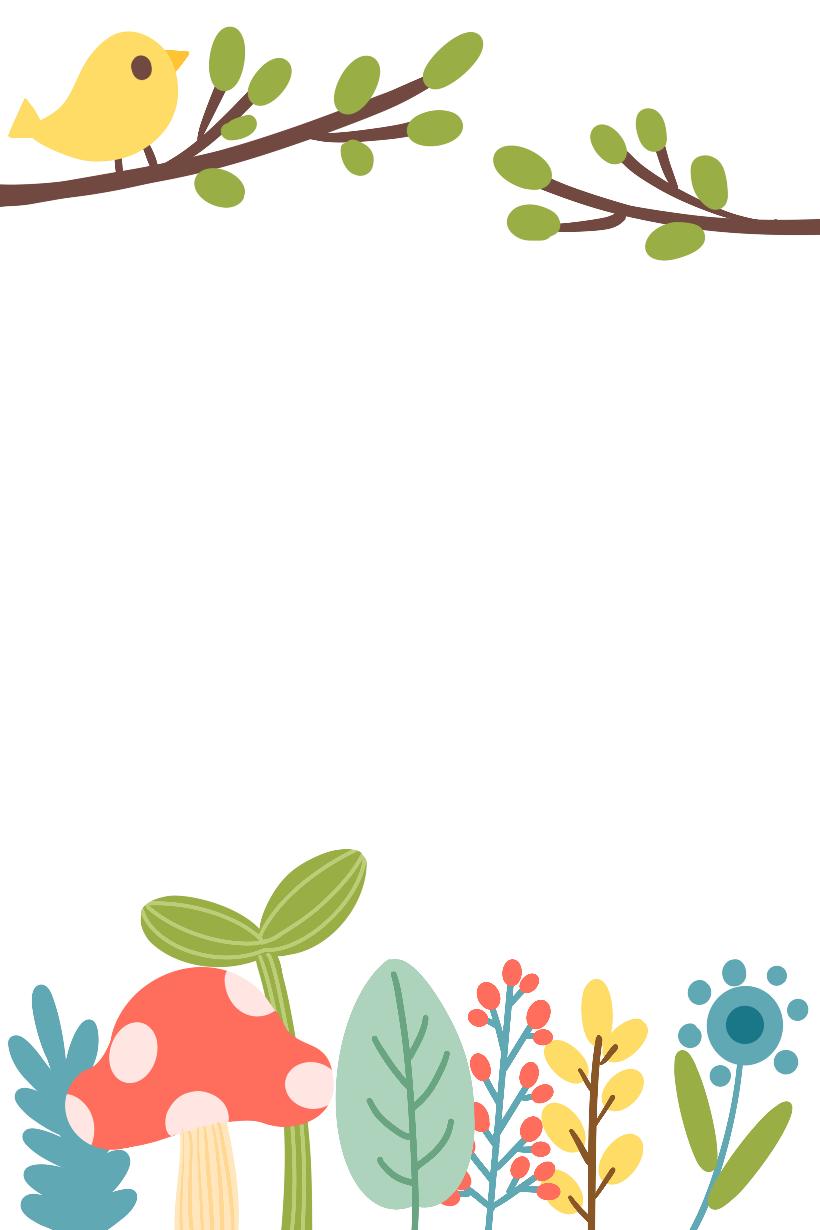 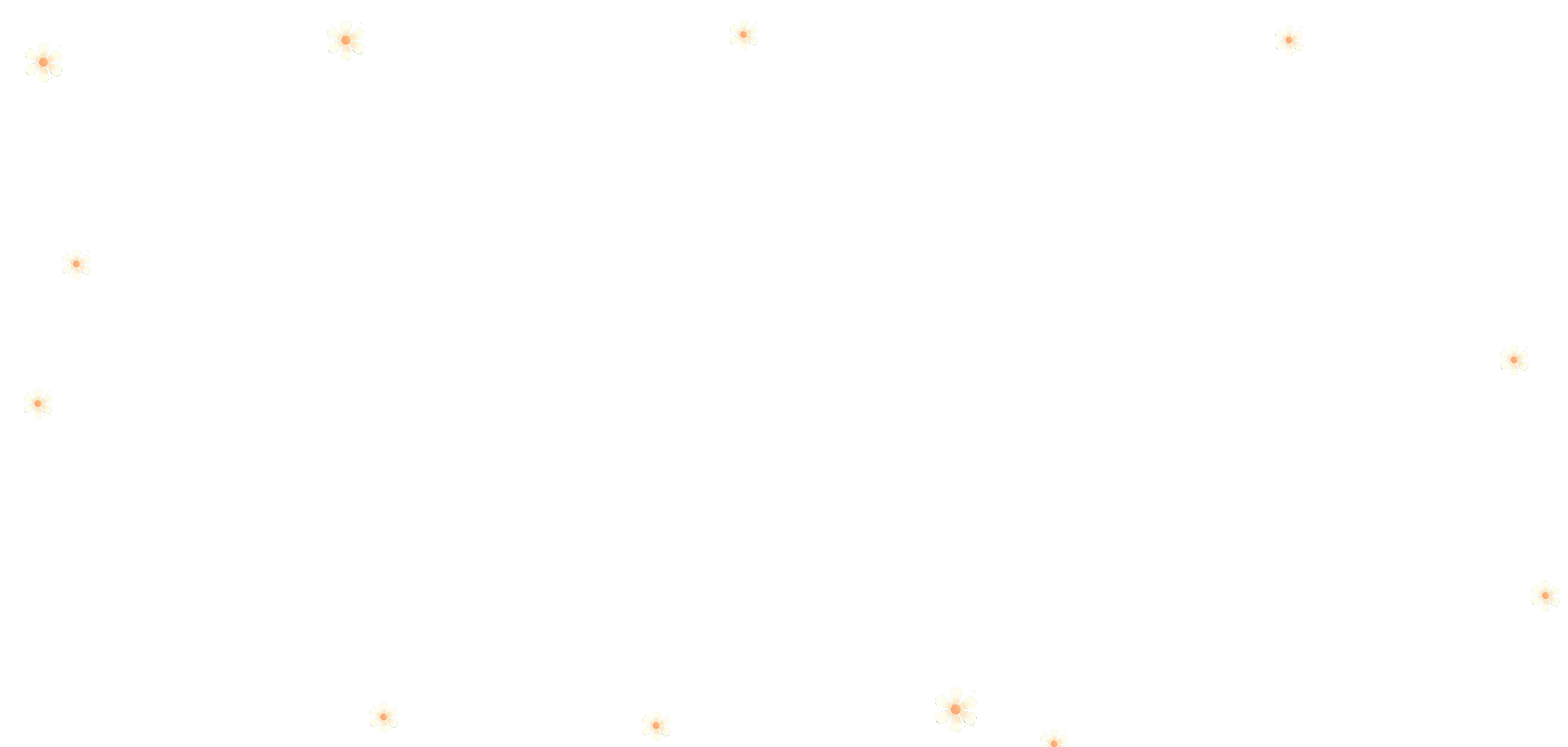 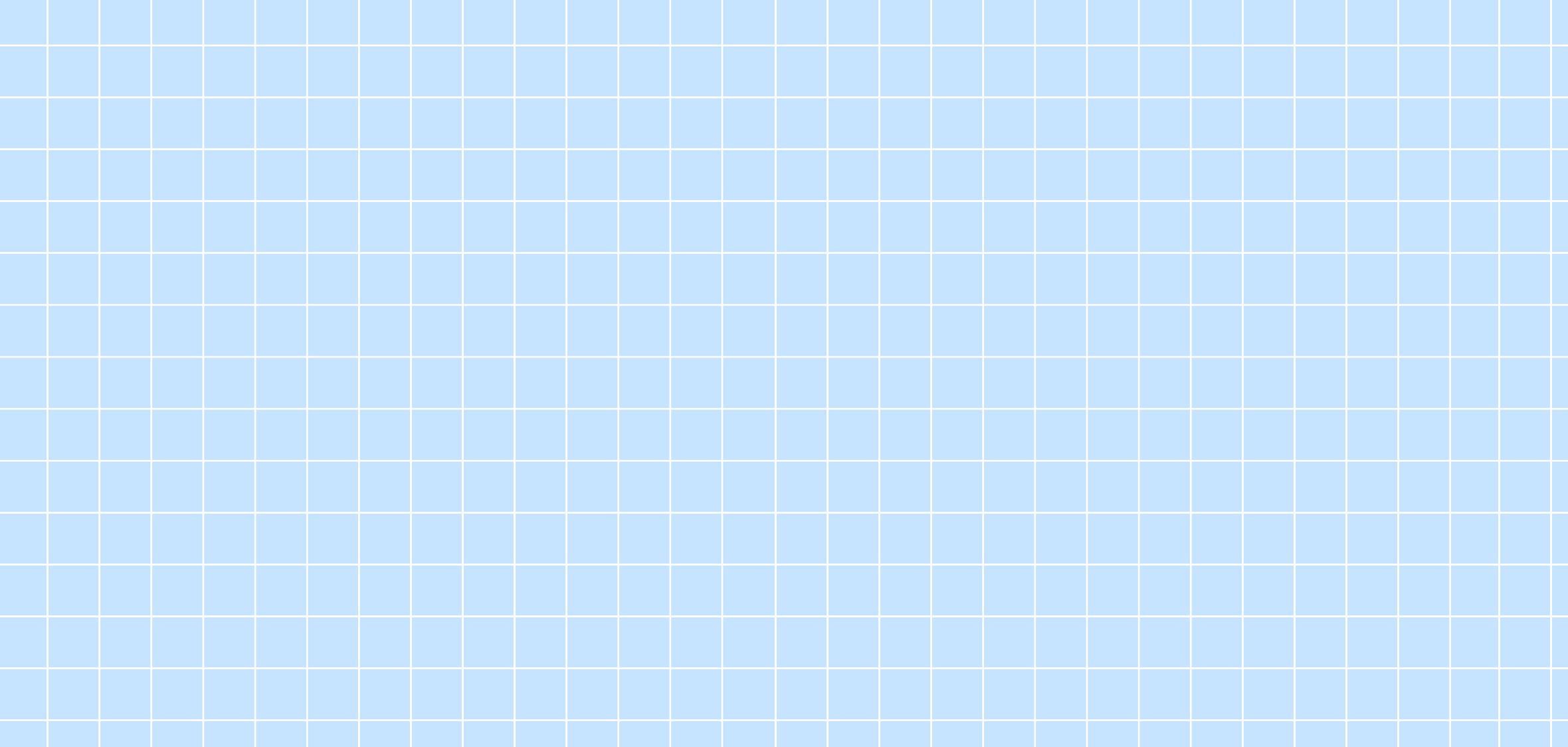 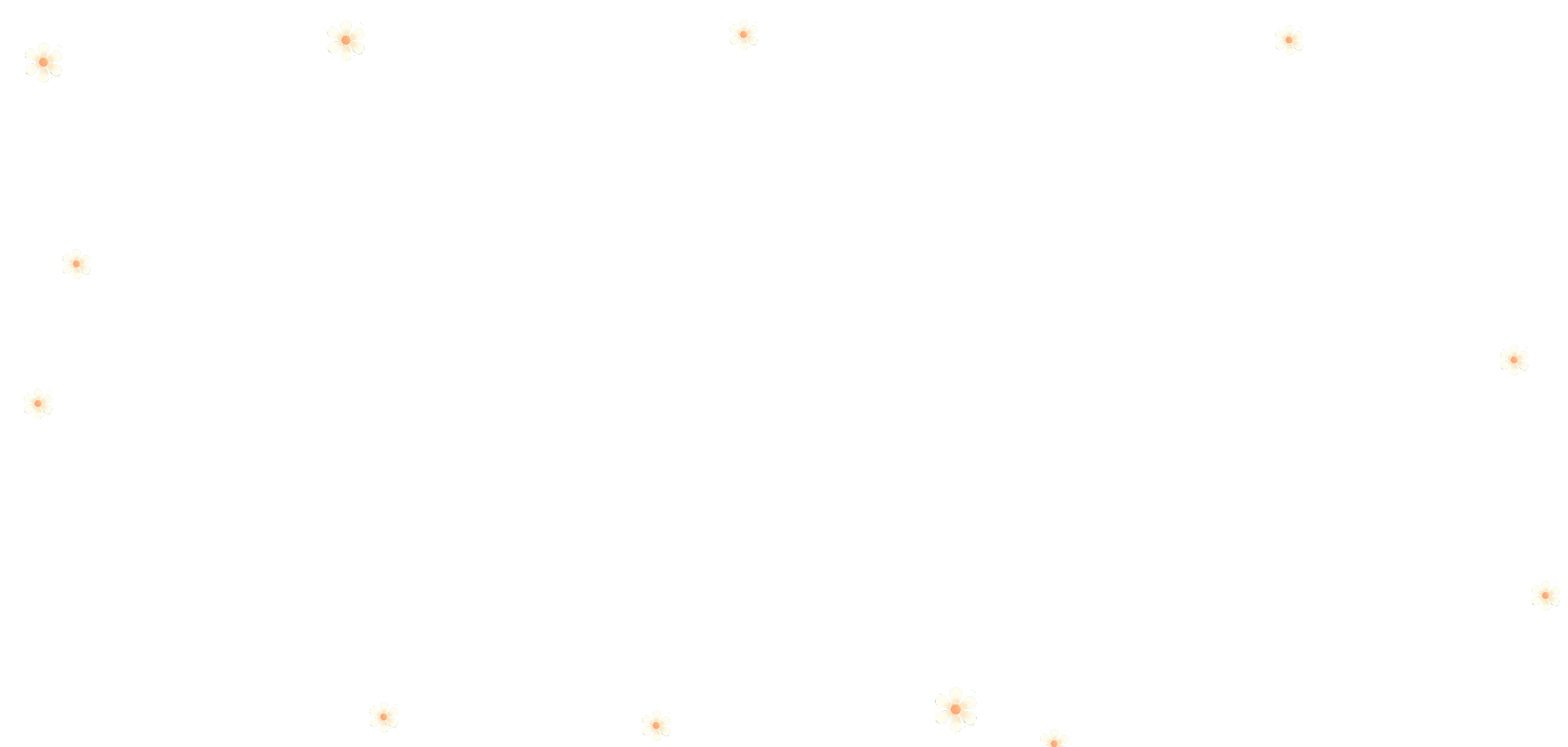 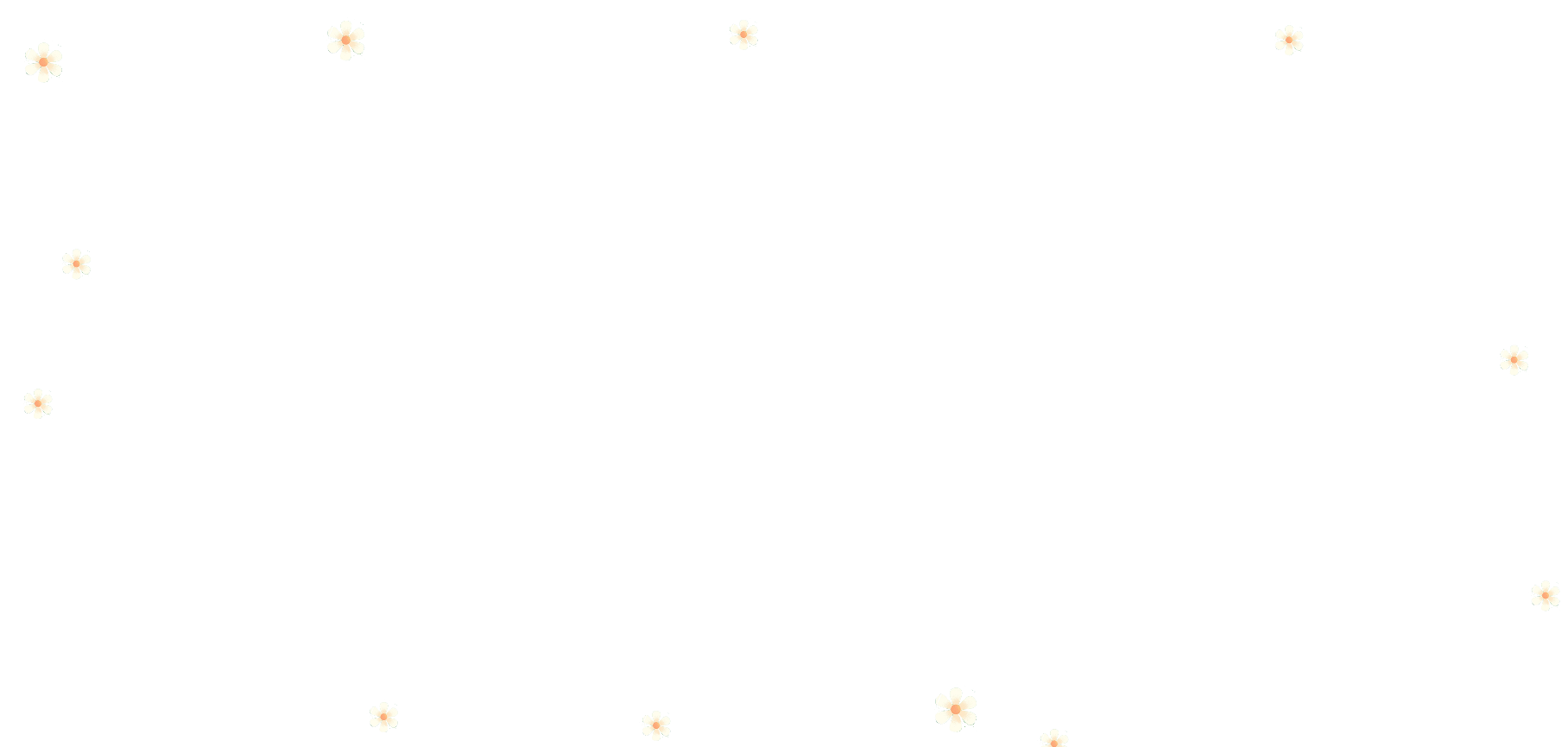 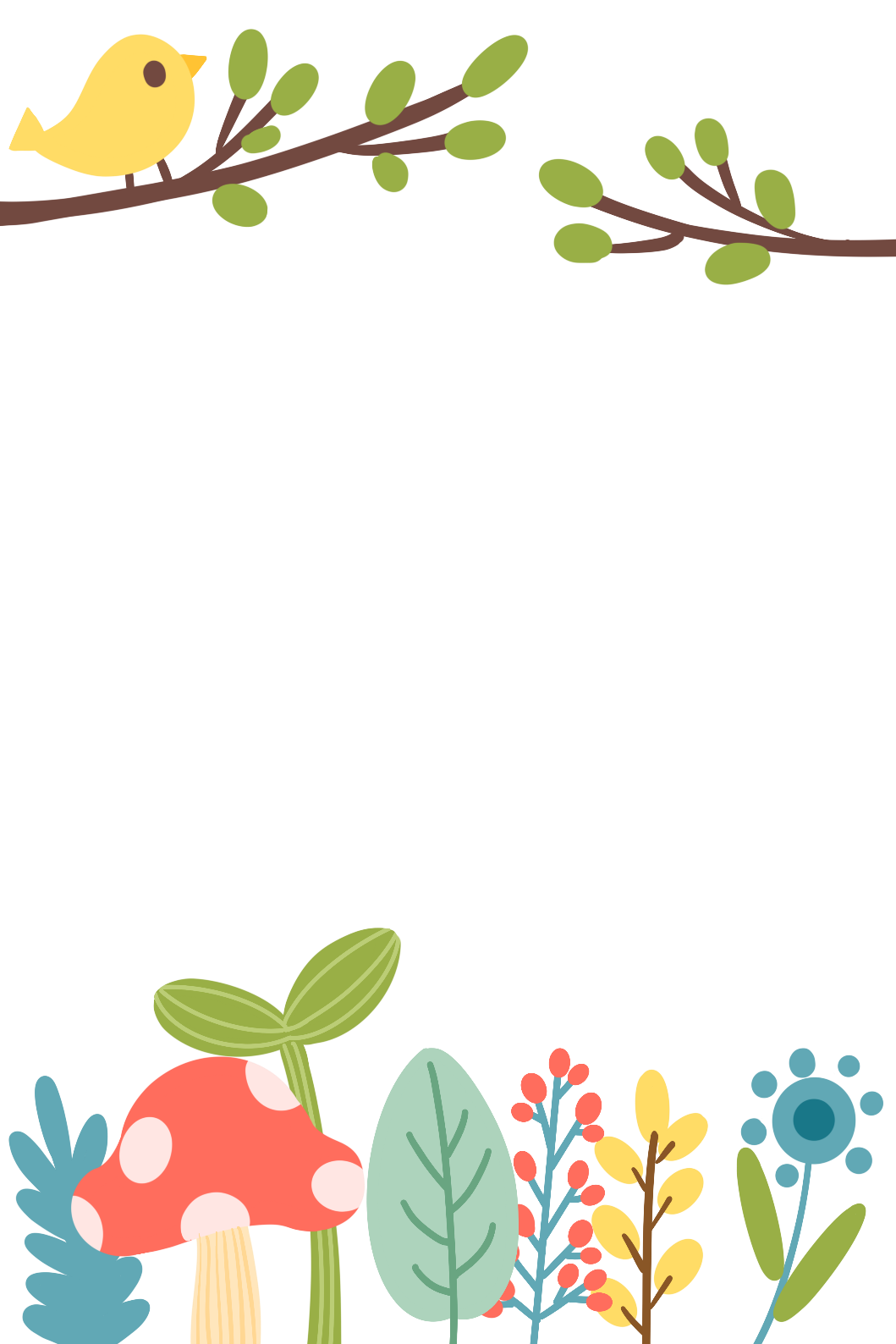 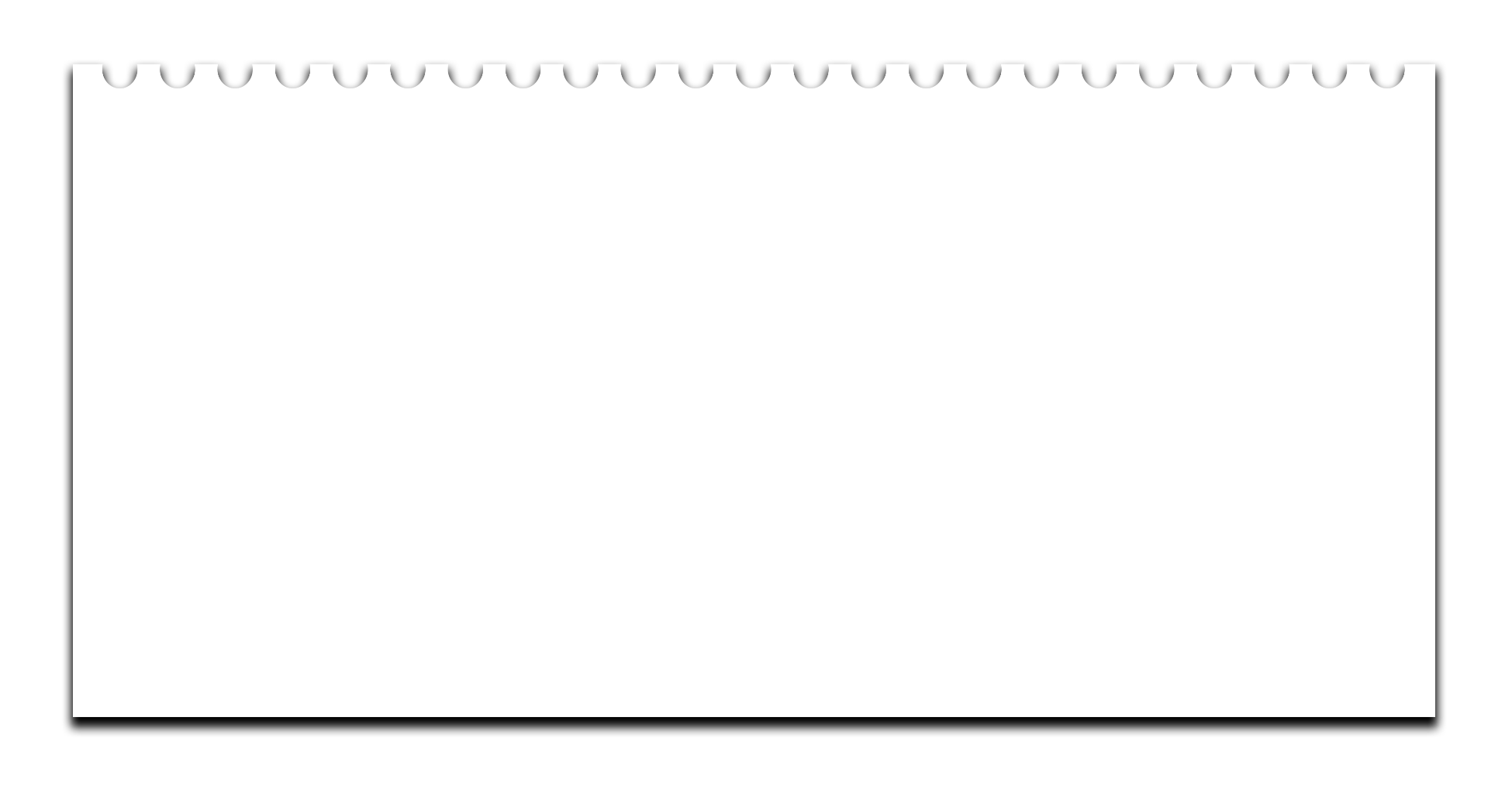 Chia sẻ về những hành vi xâm hại trẻ em mà em biết
QIANKU
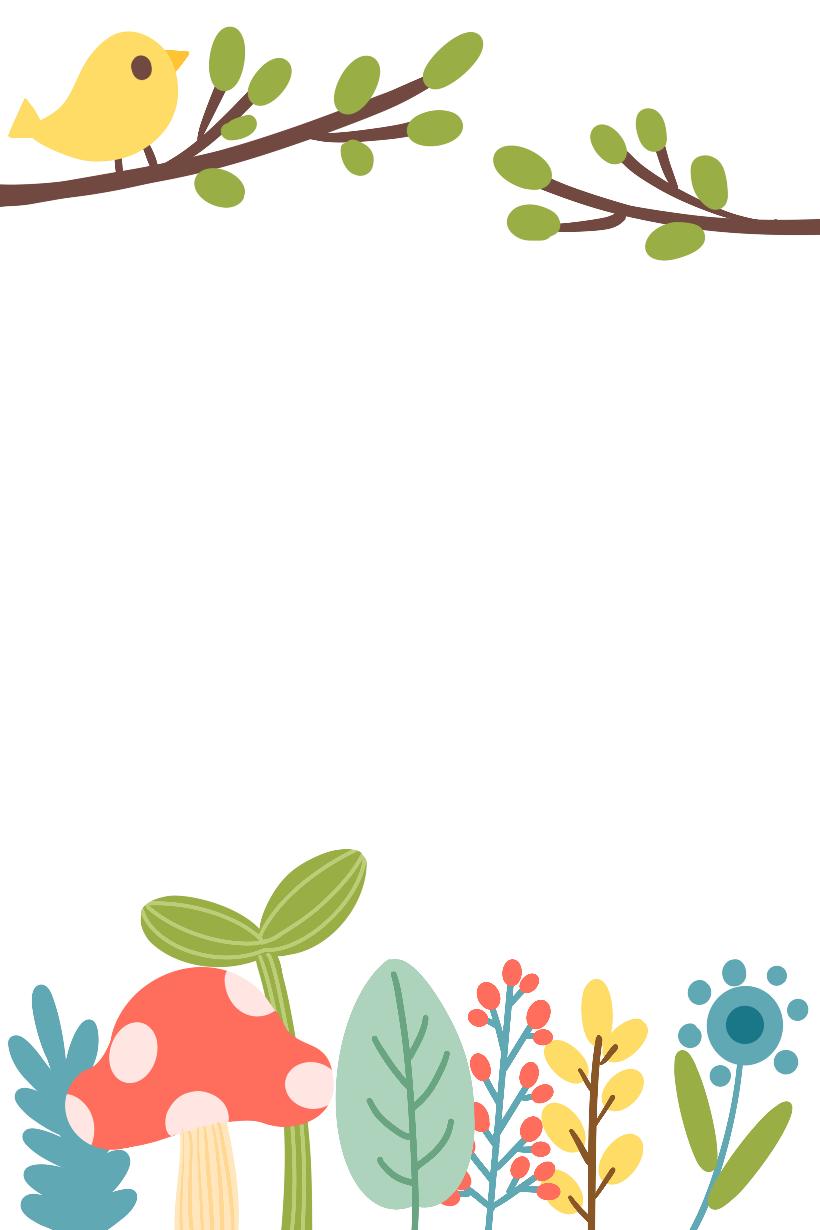 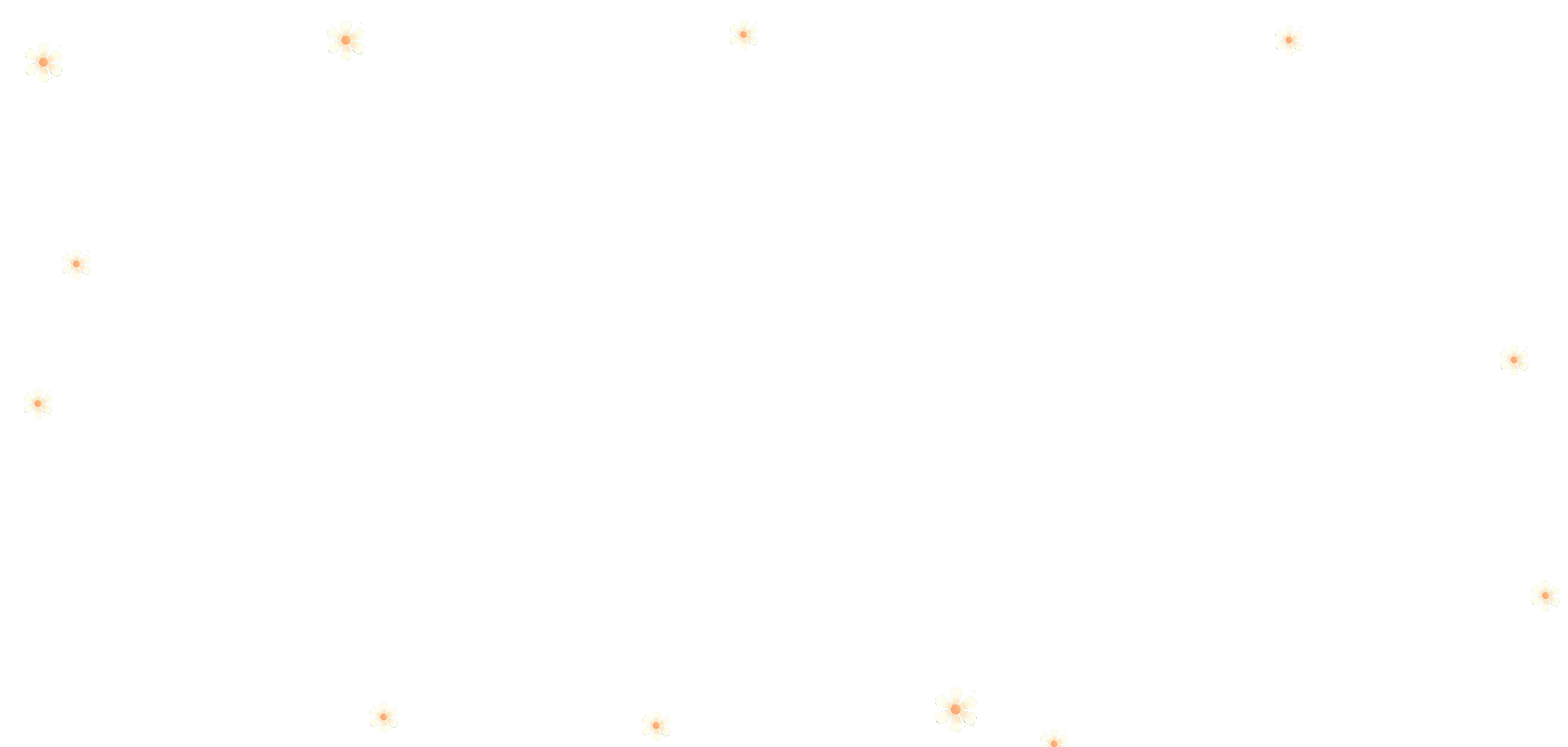 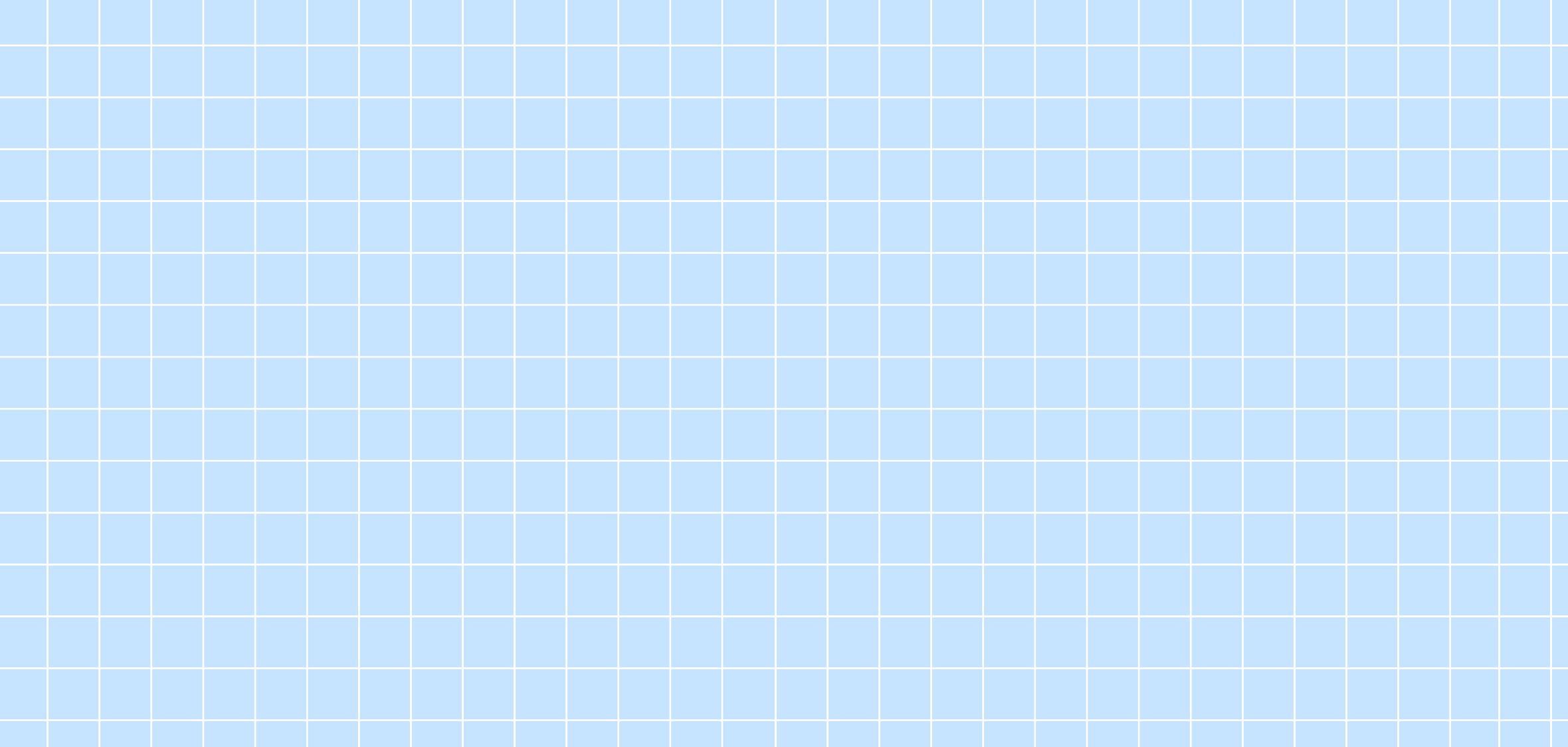 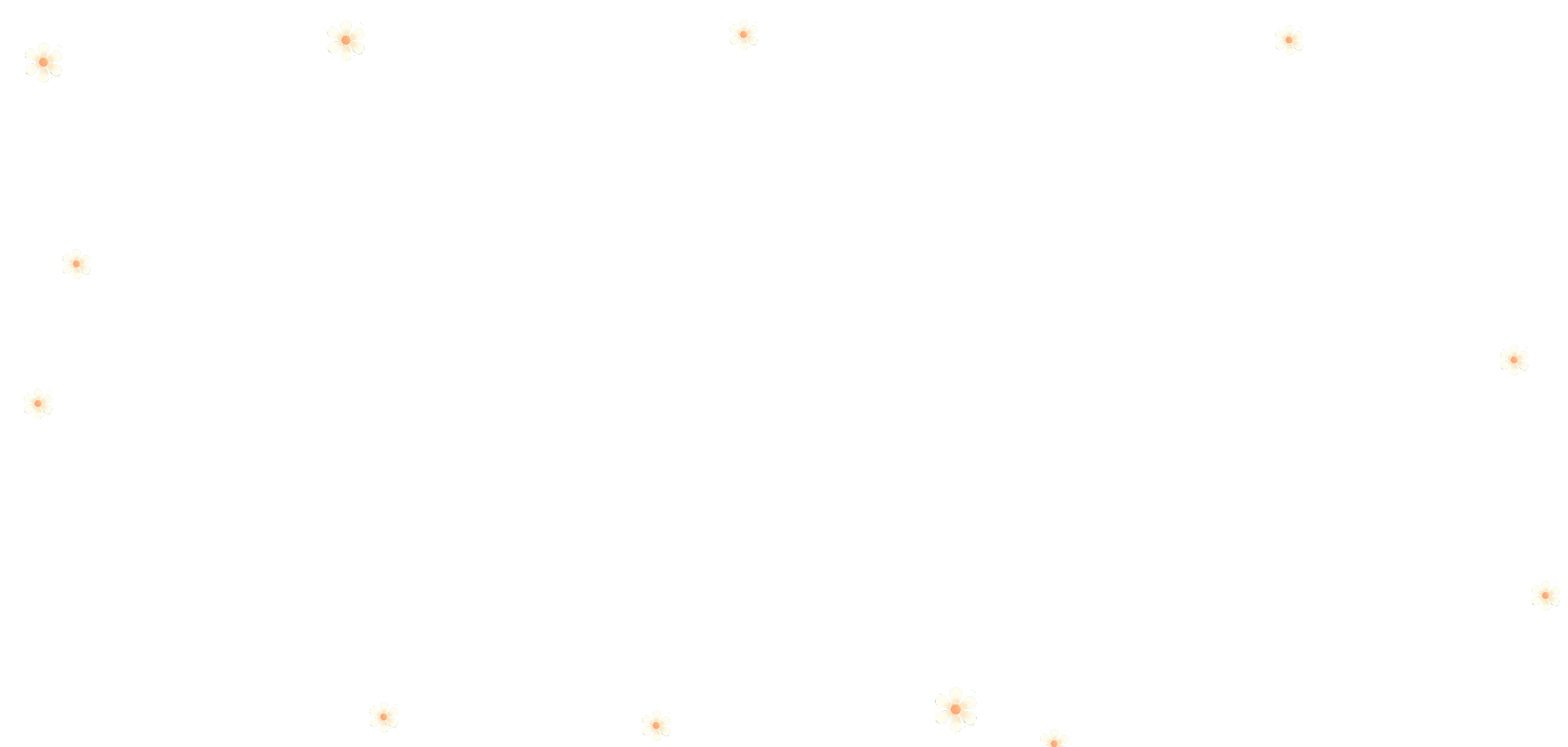 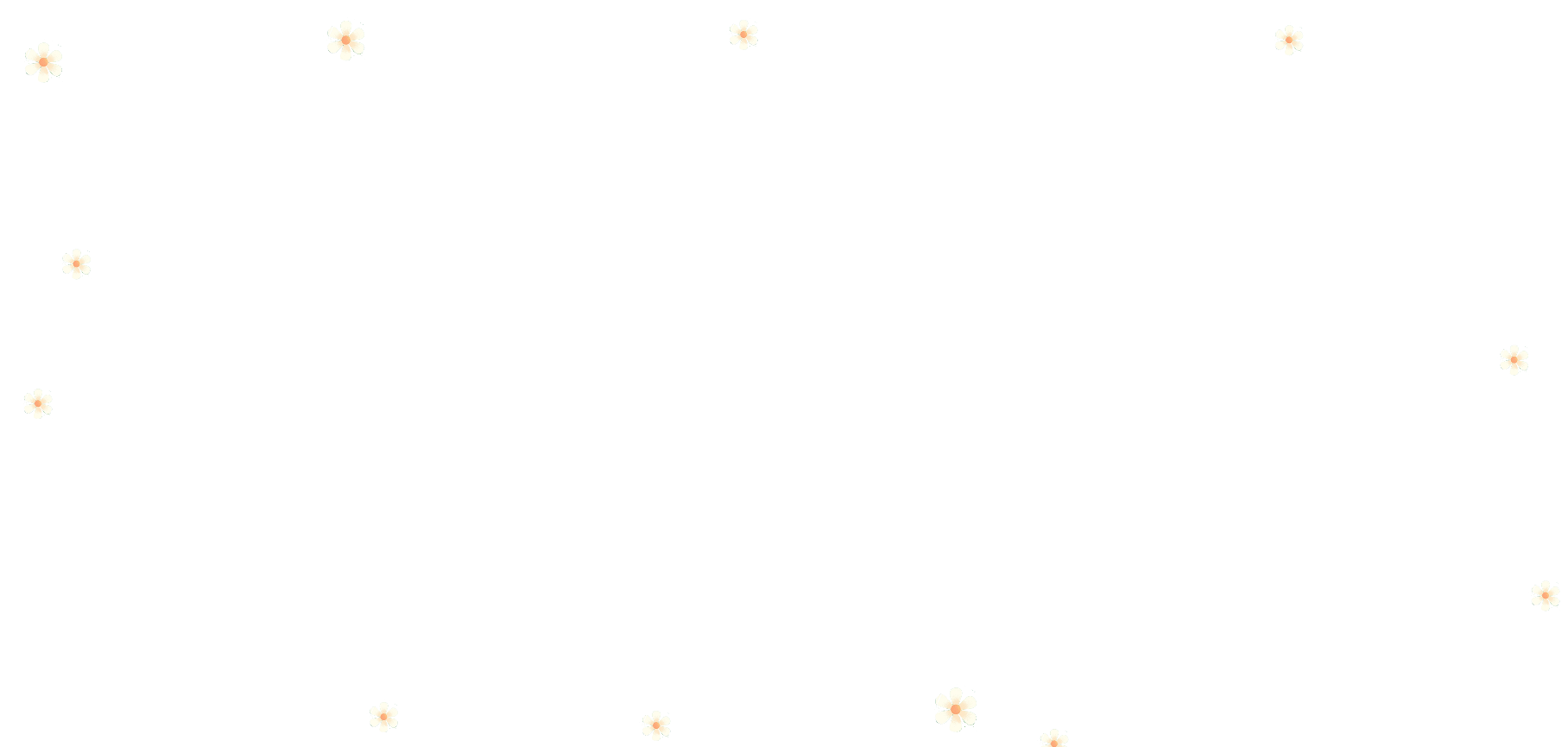 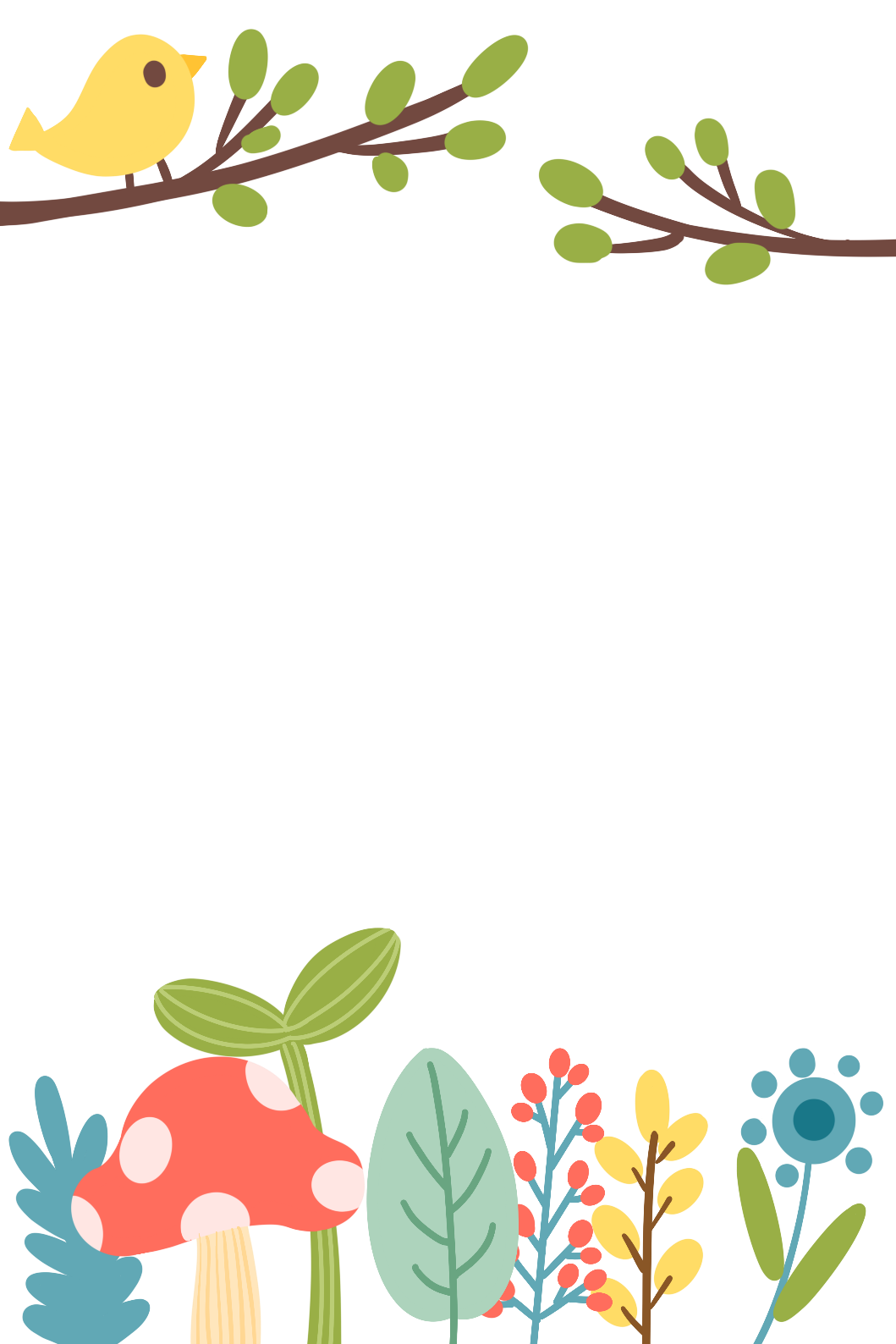 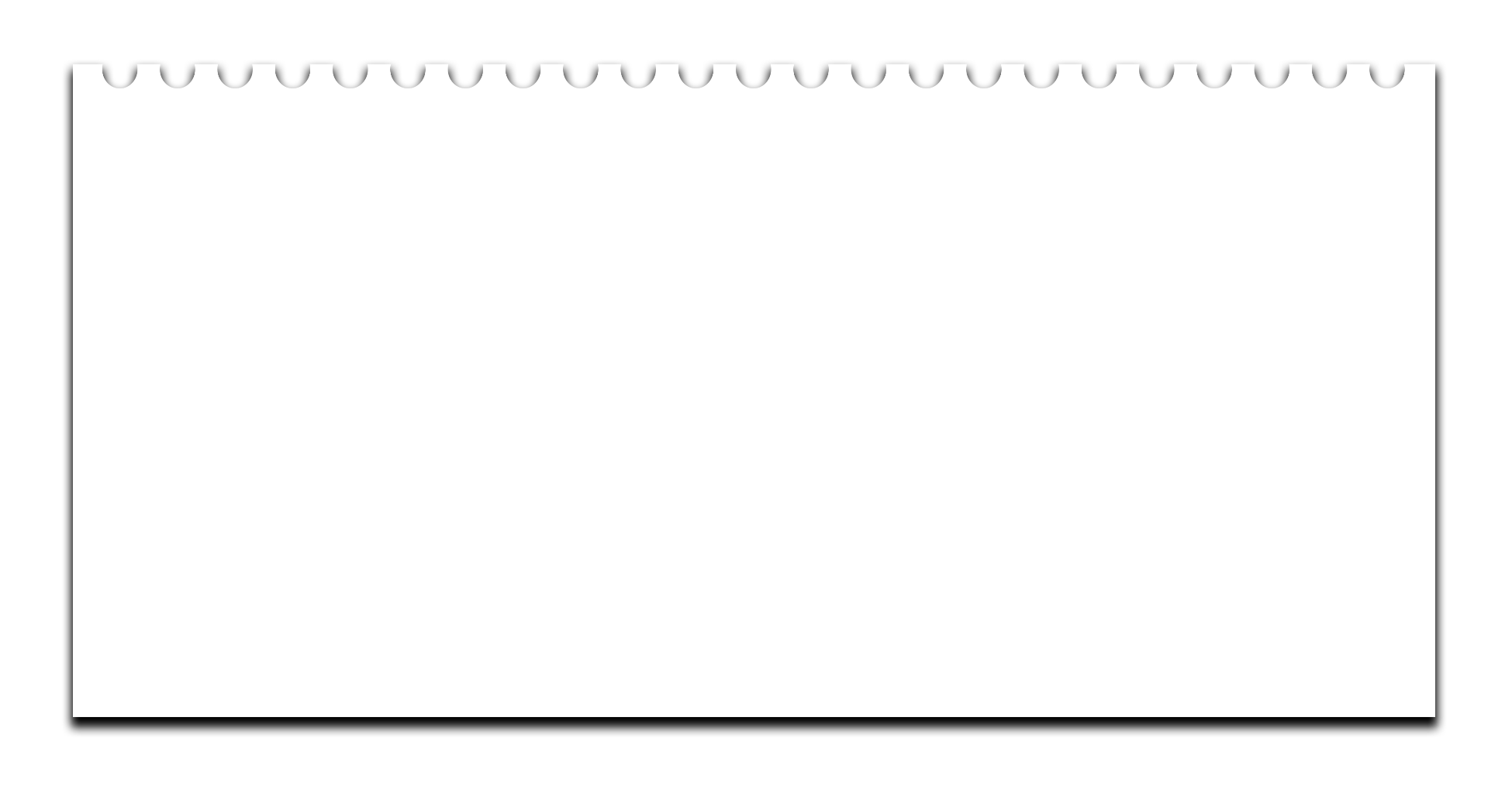 2. Tìm hiểu hành vi
 xâm hại trẻ em
02
QIANKU
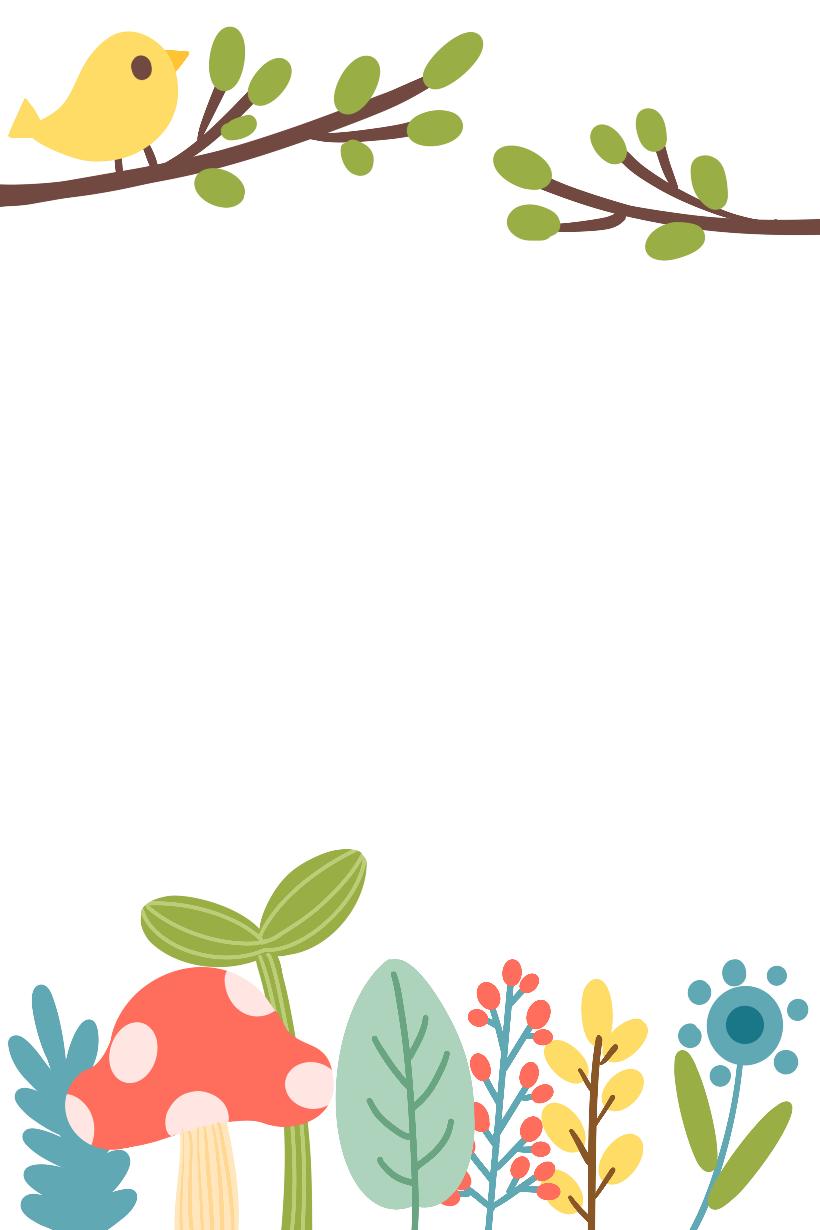 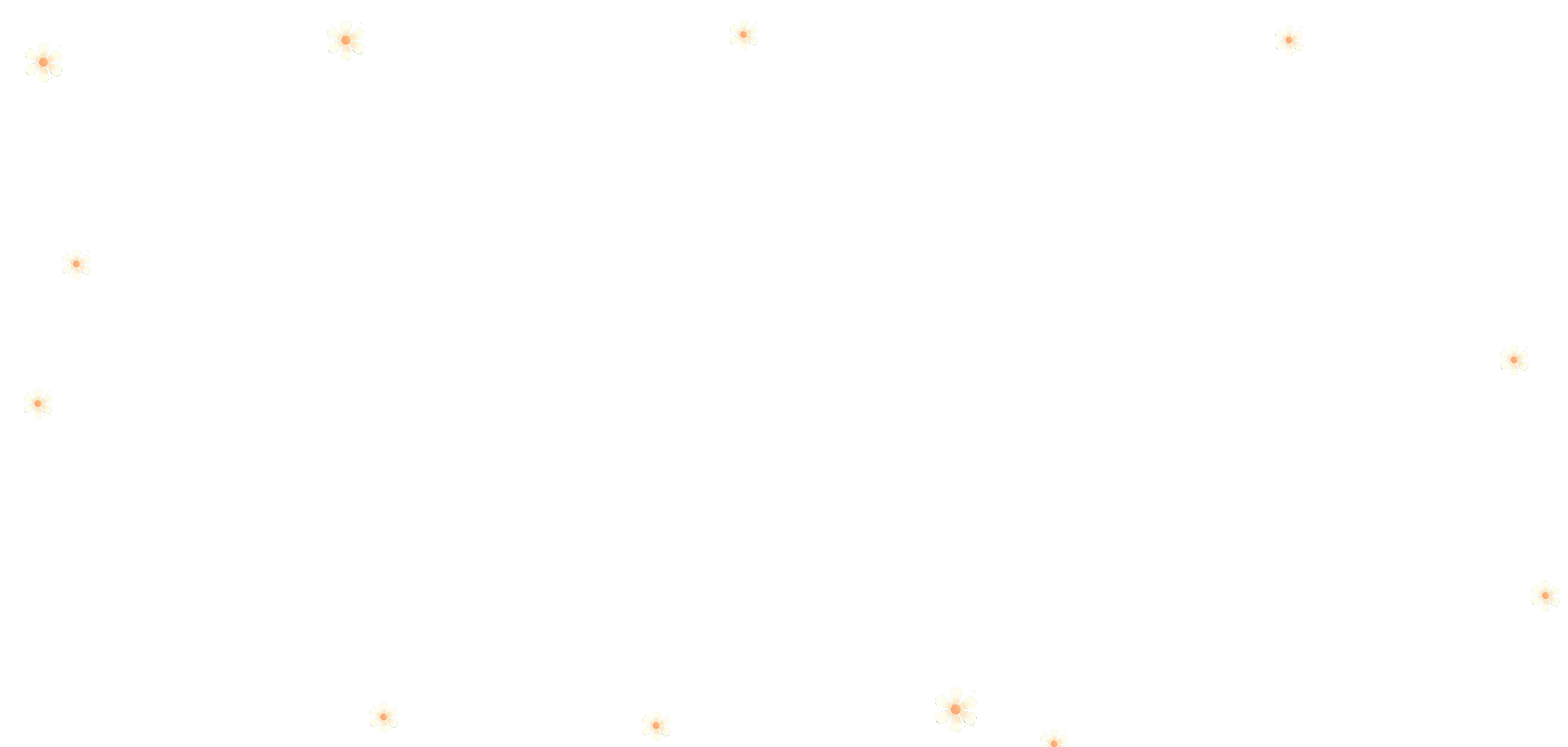 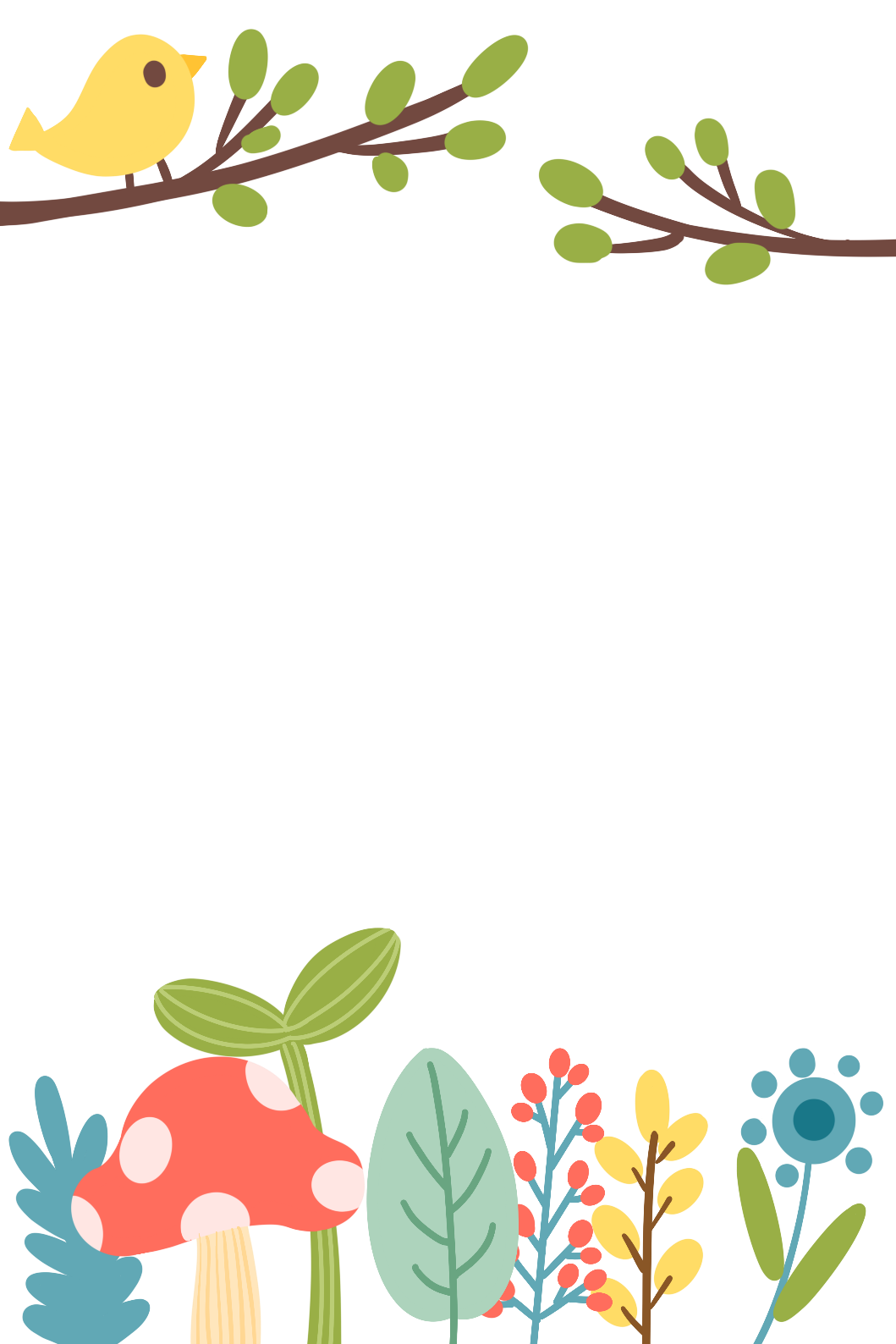 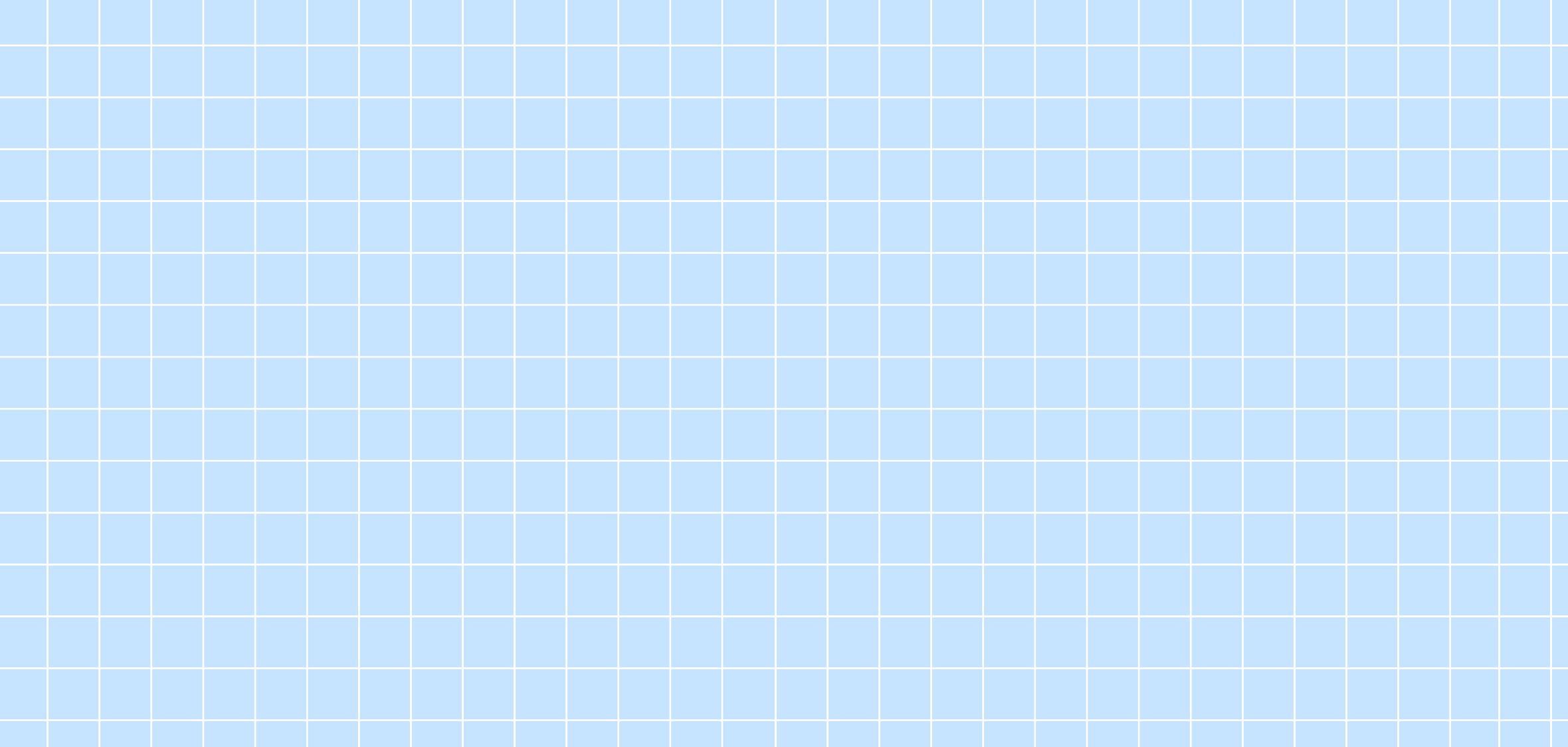 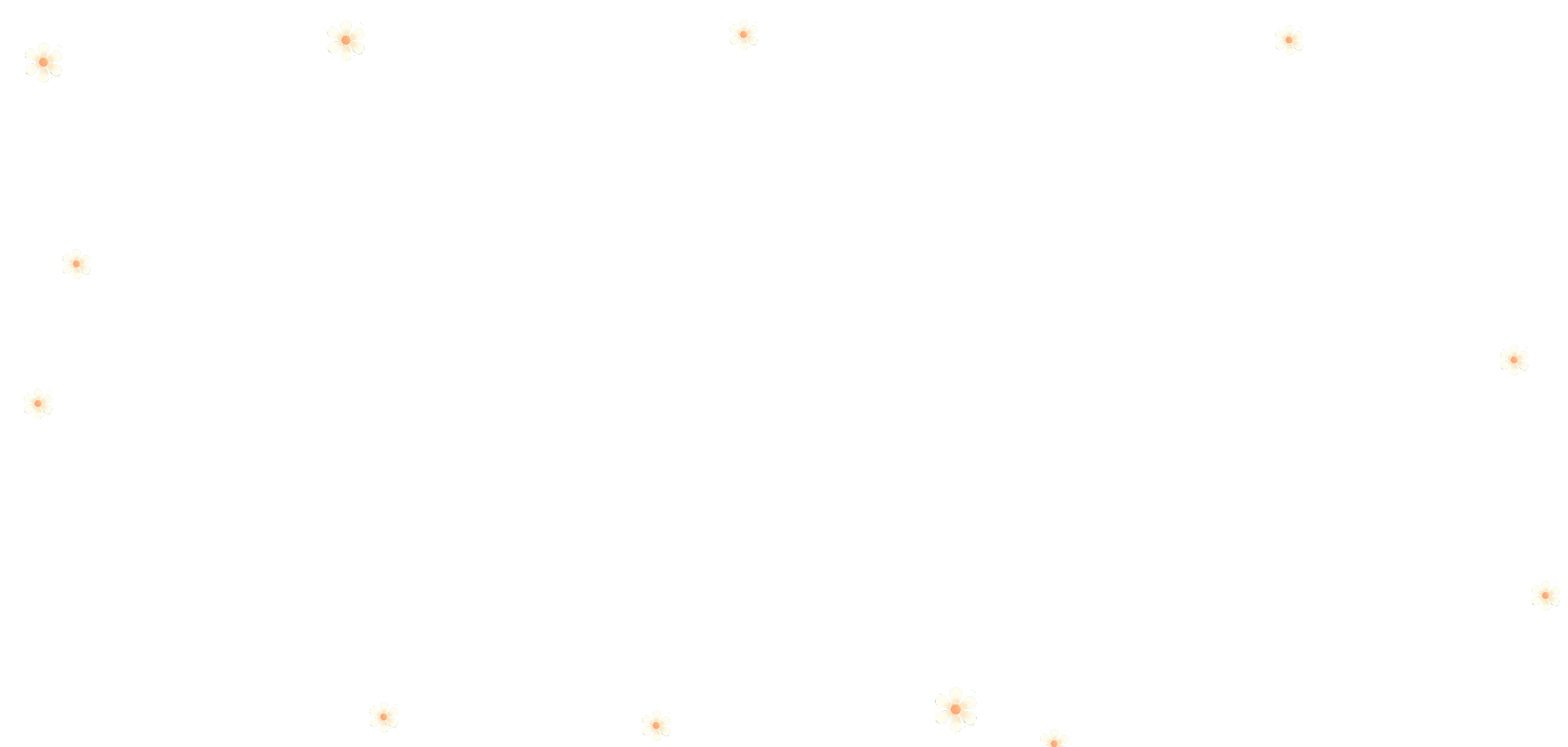 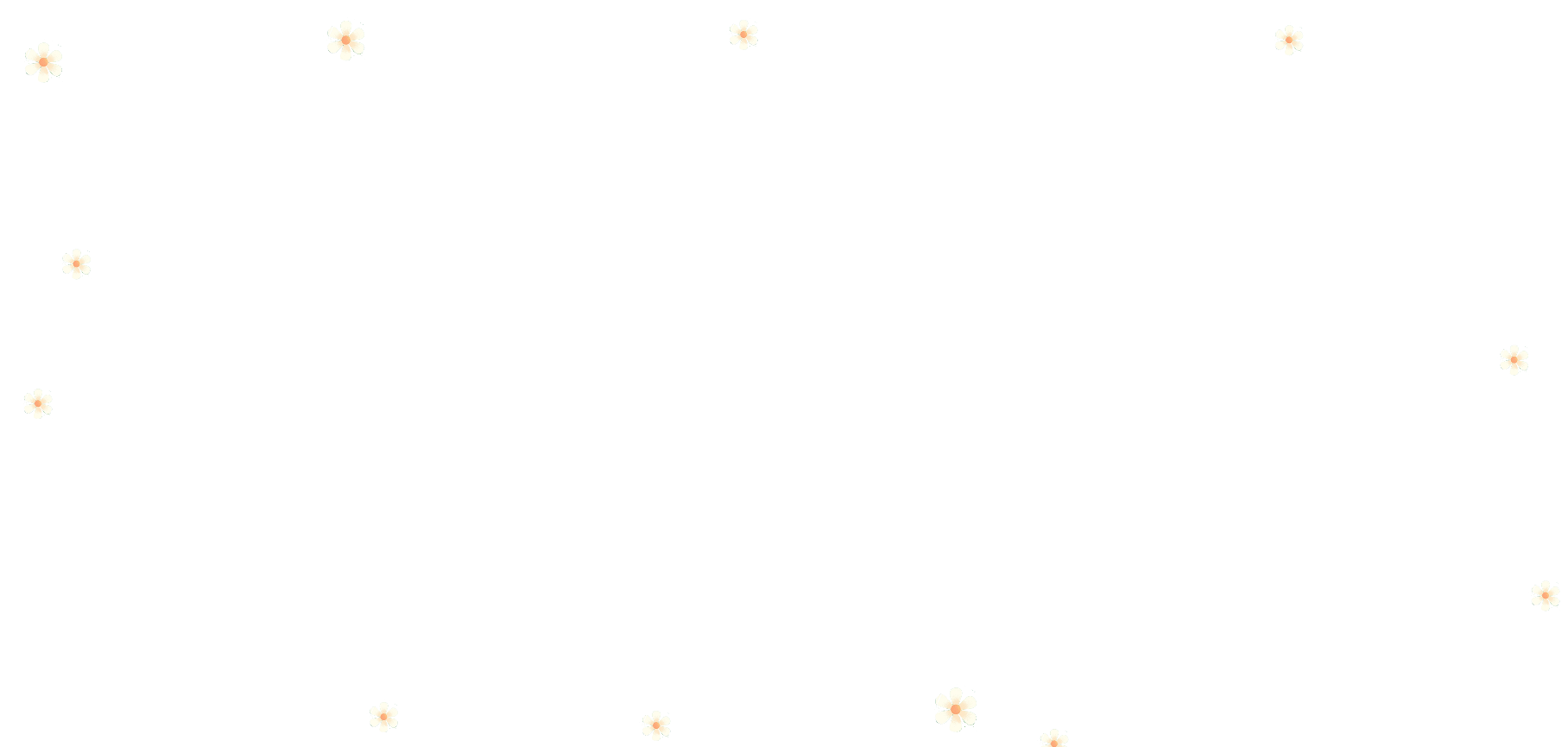 Xác định hành vi thể hiện trên 6 hình ảnh ở hoạt động 1 thuộc hình thức xâm hại nào?
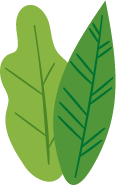 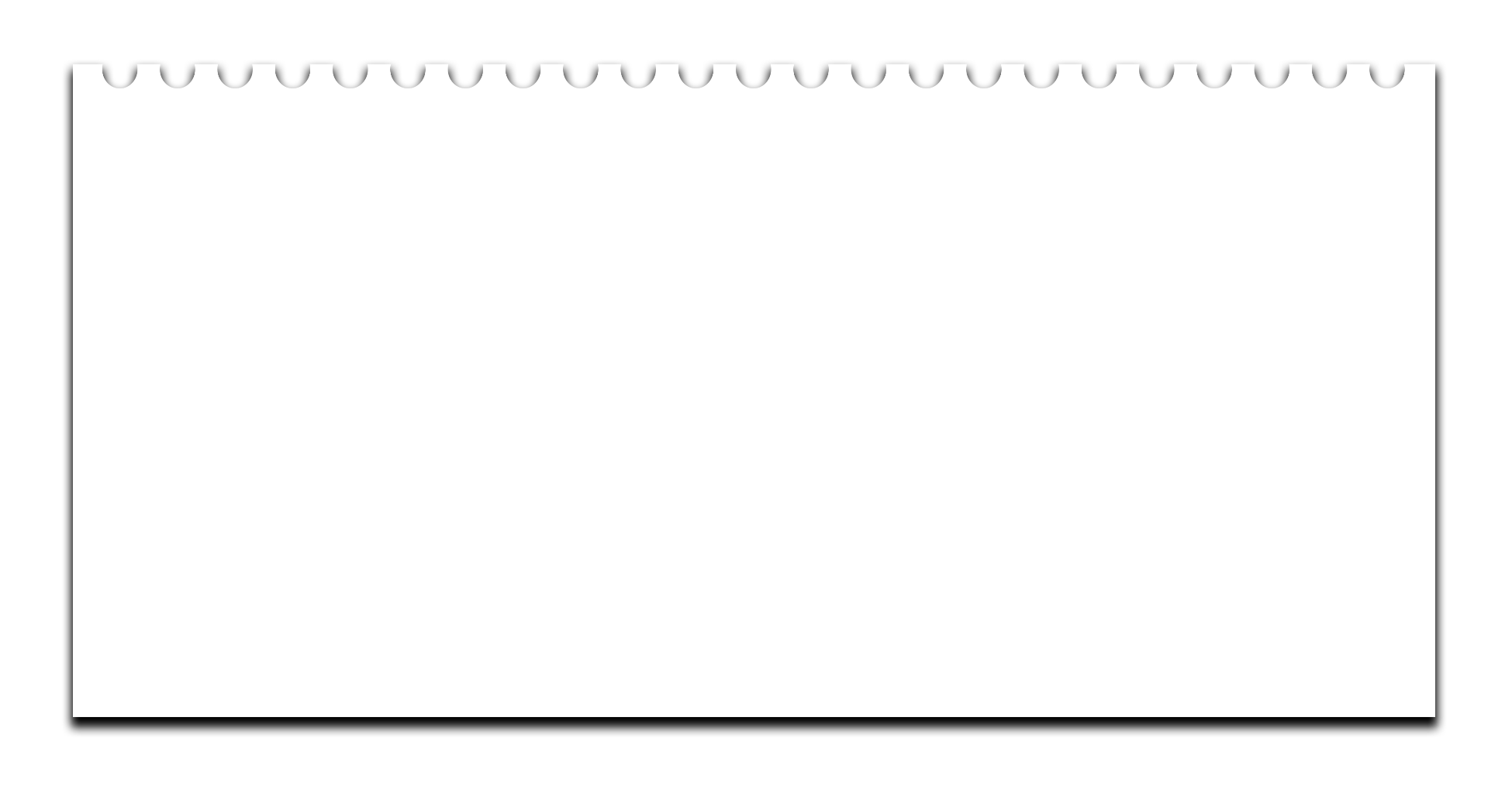 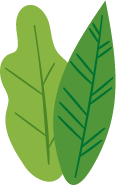 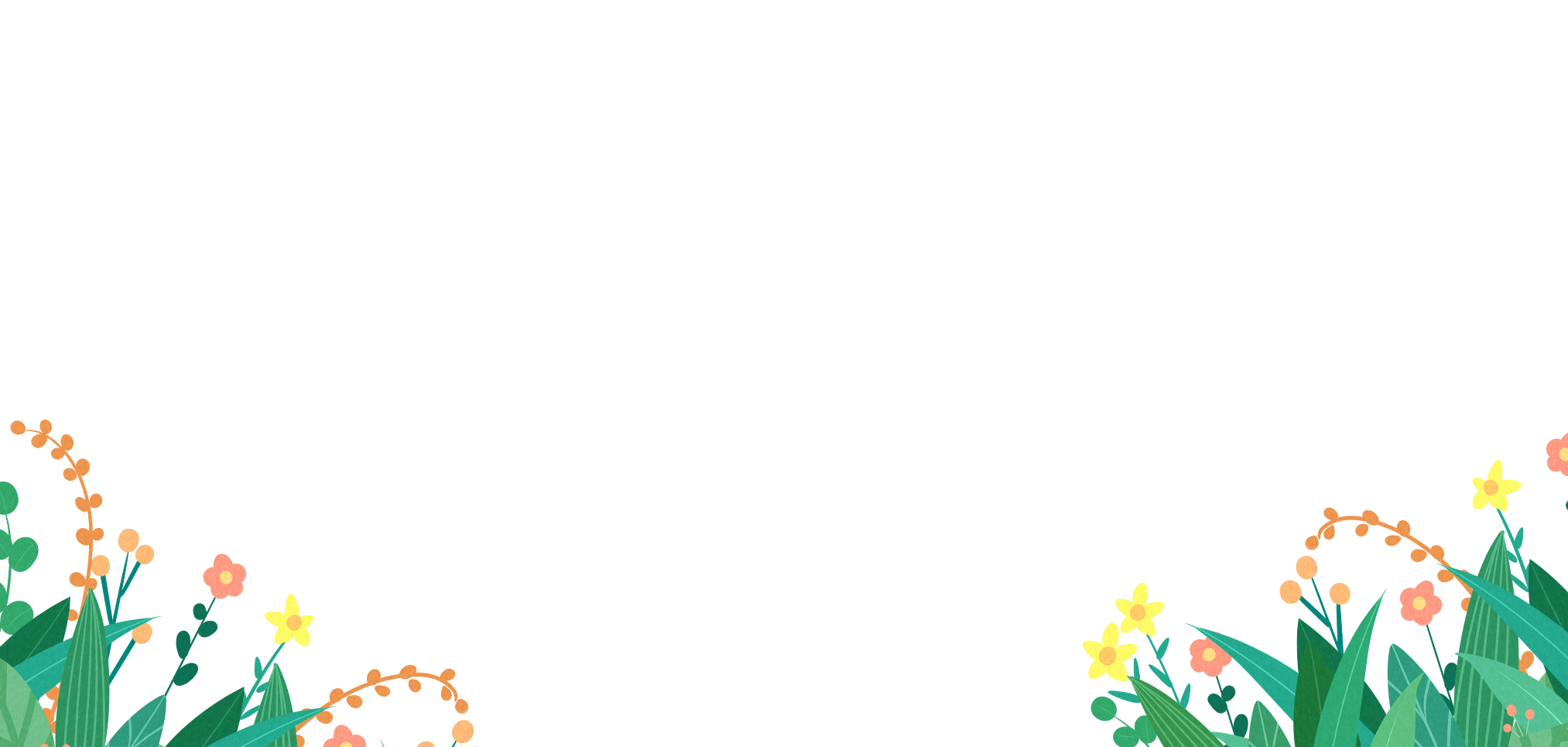 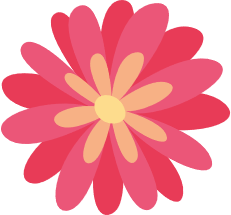 04
Xâm hại 
thân thể
Xâm hại 
tinh thần
Xâm hại tình dục
QIANKU
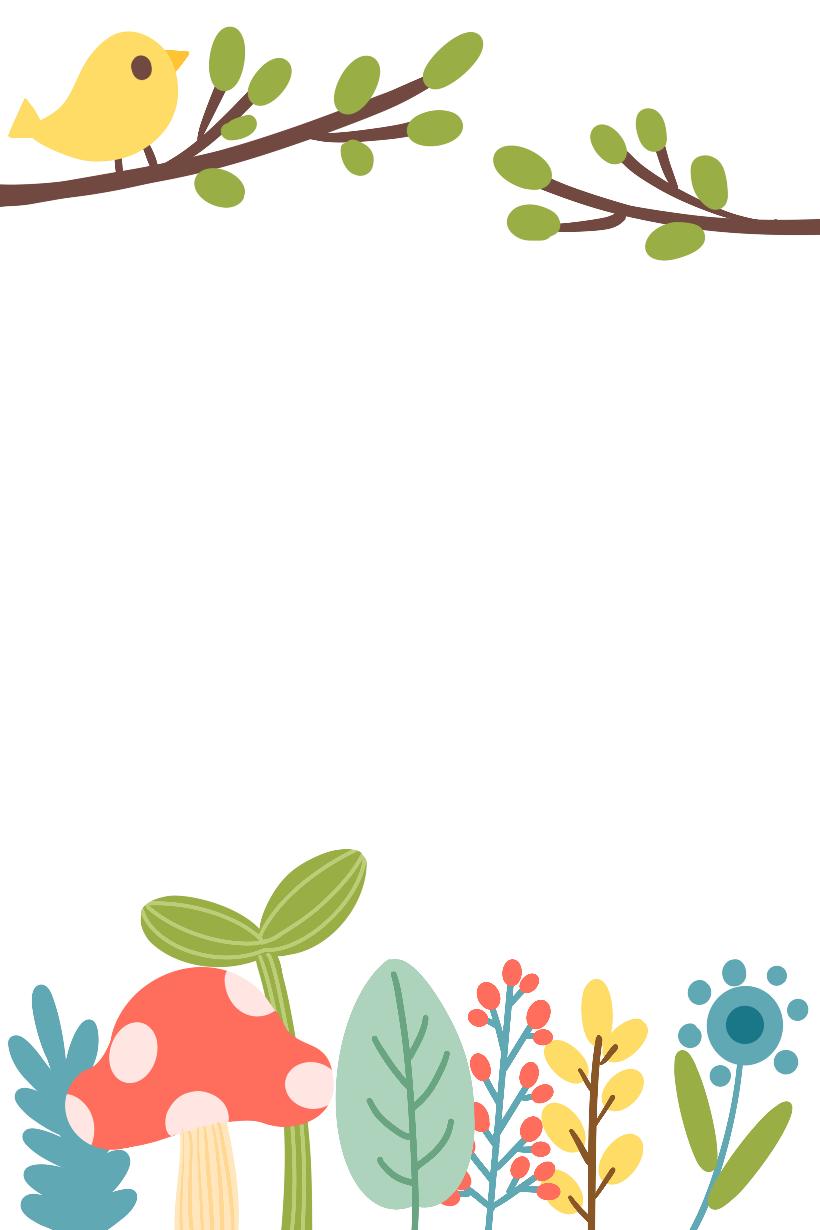 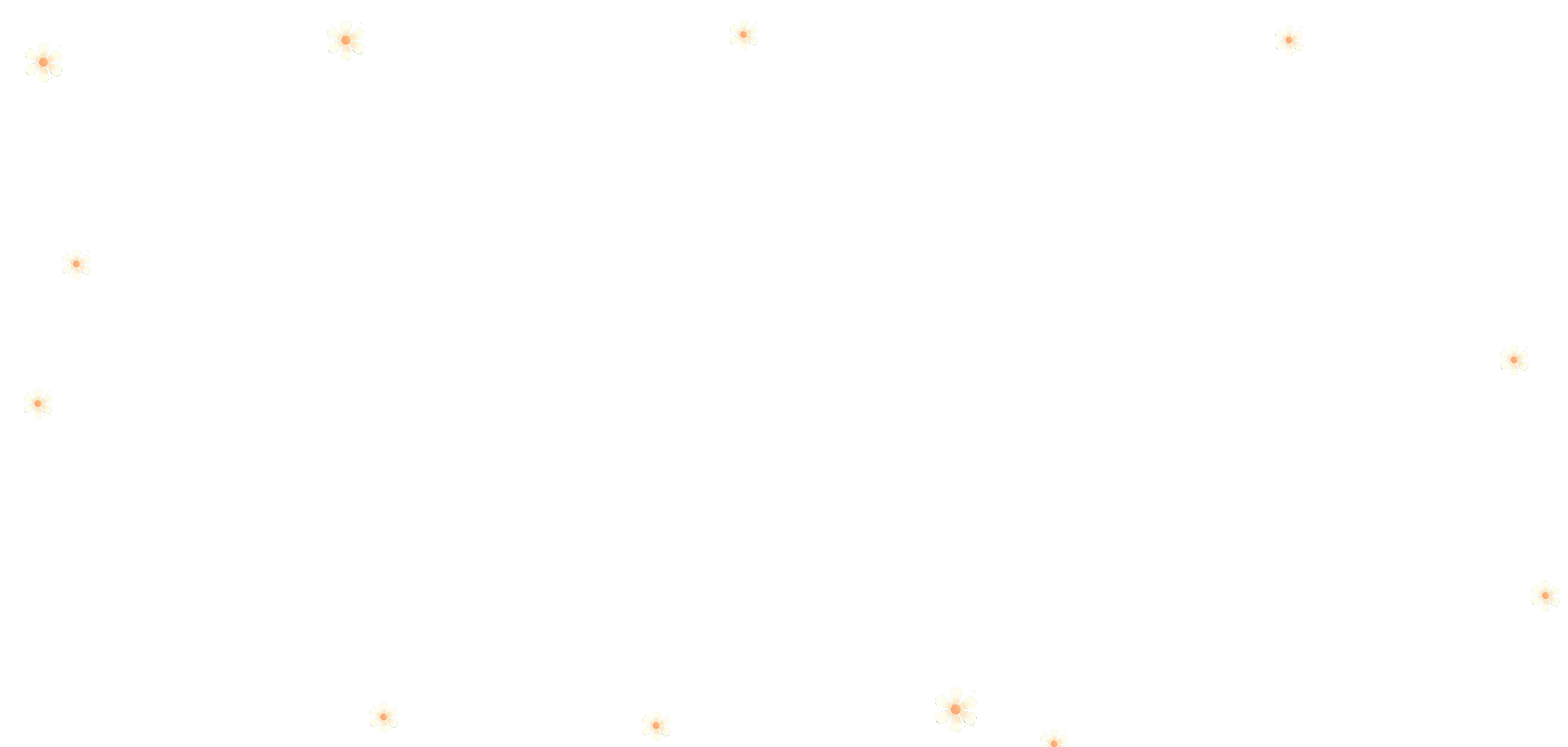 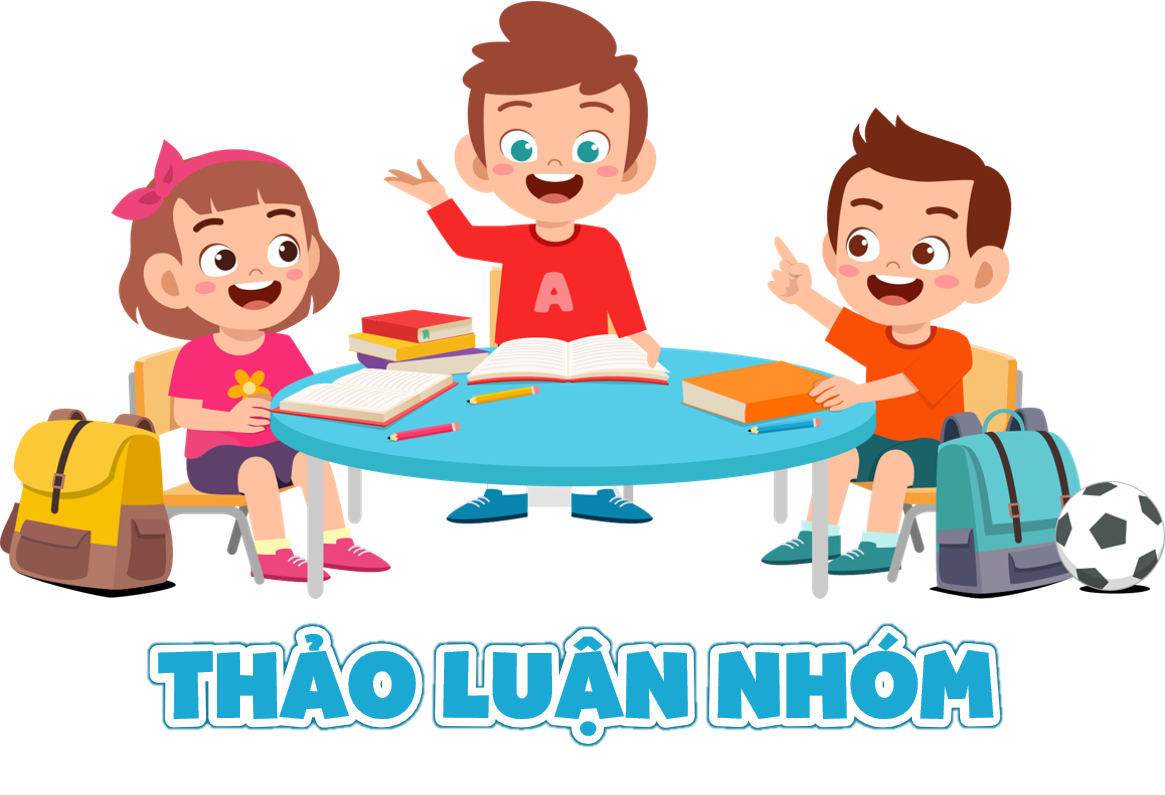 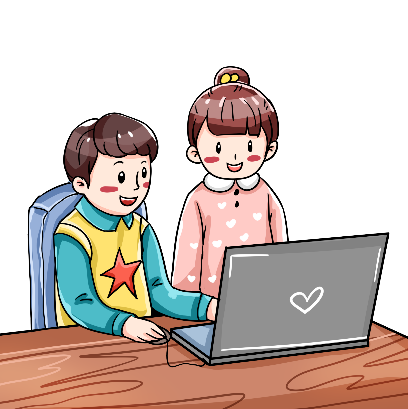 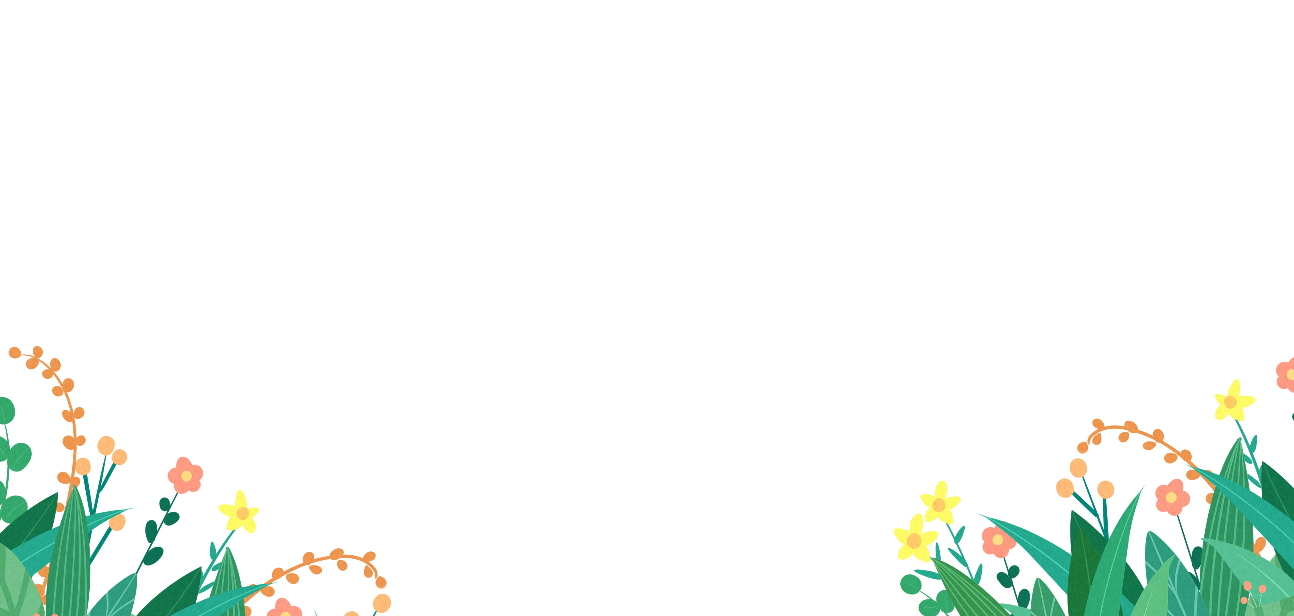 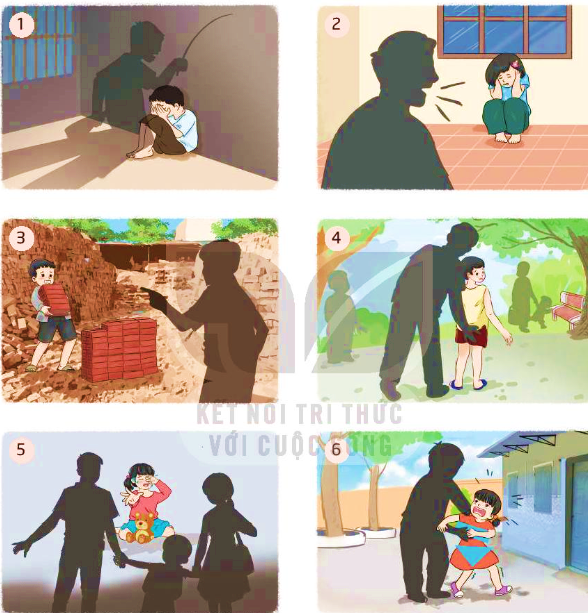 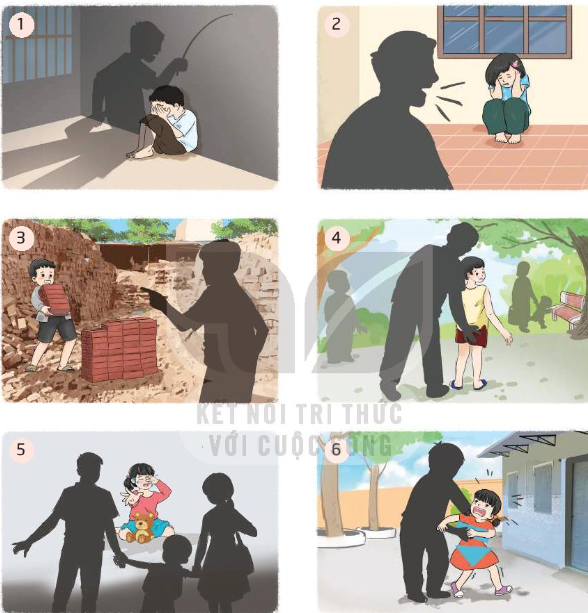 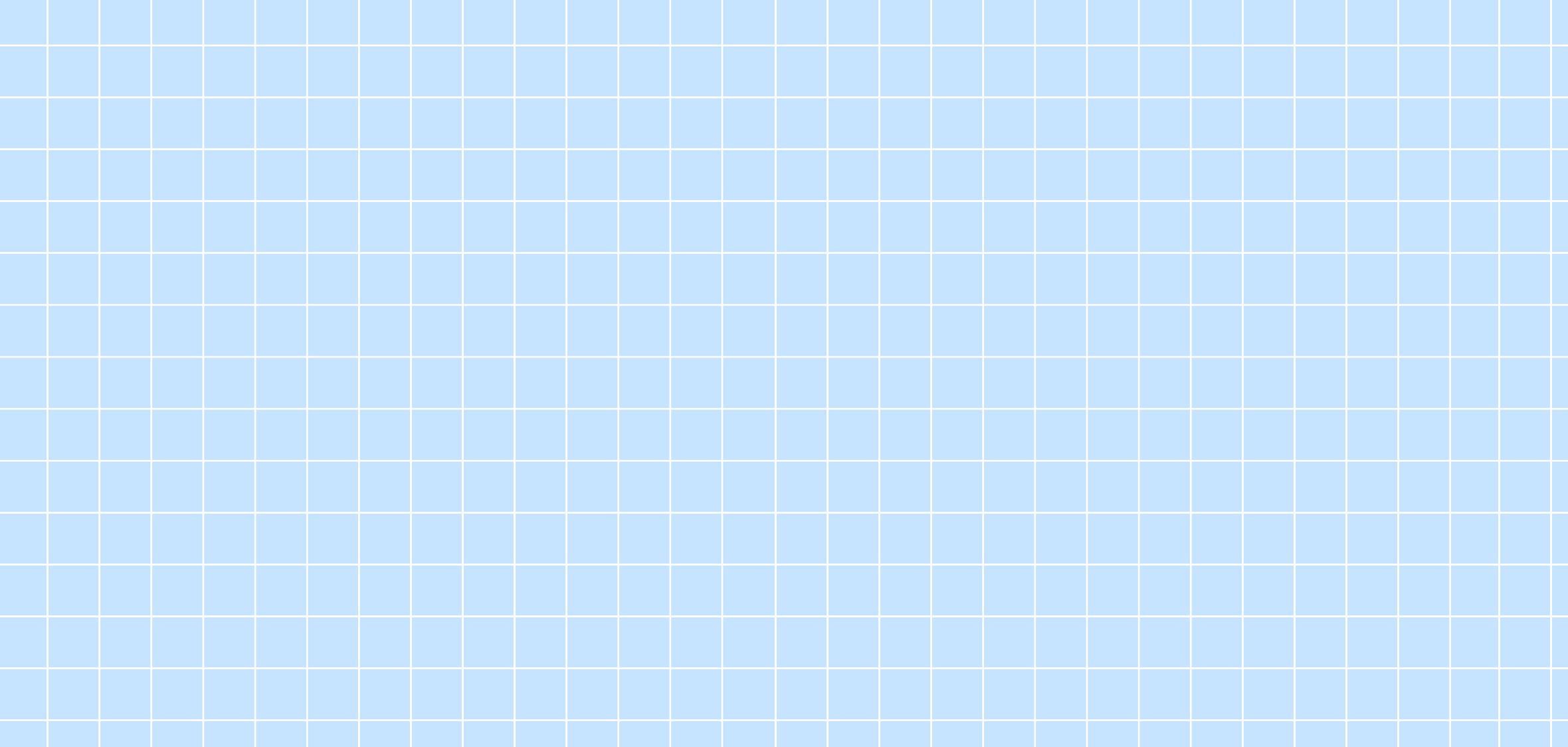 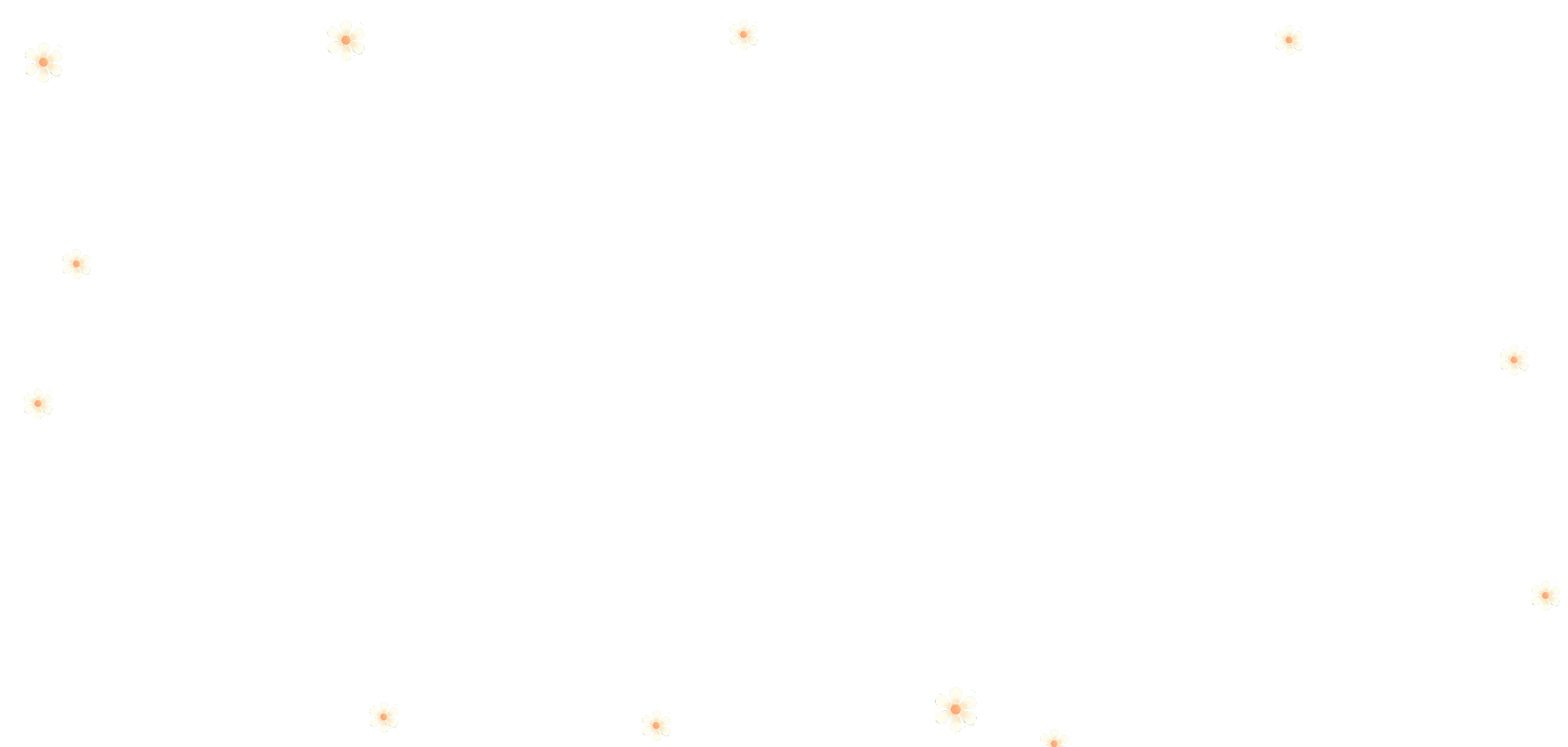 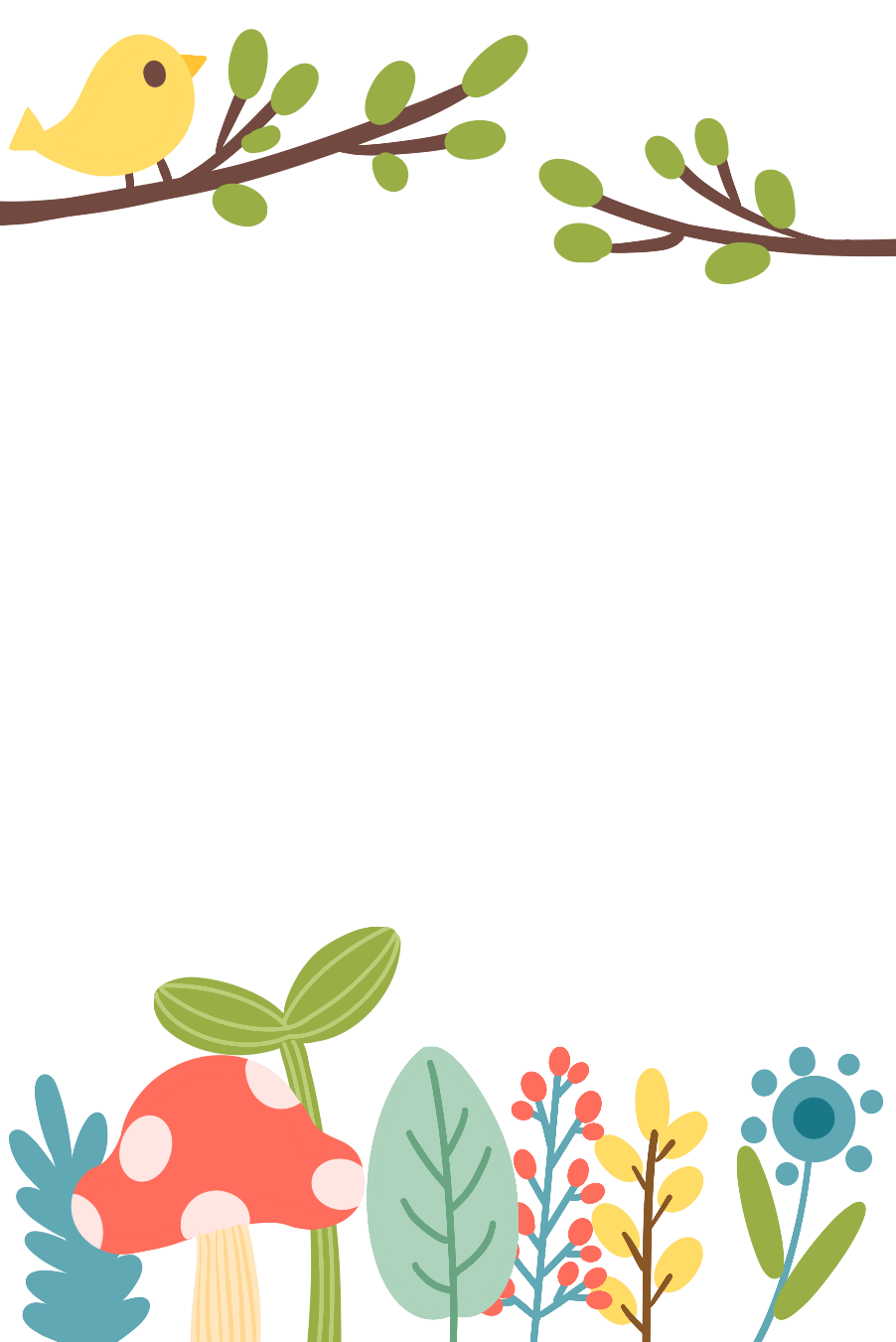 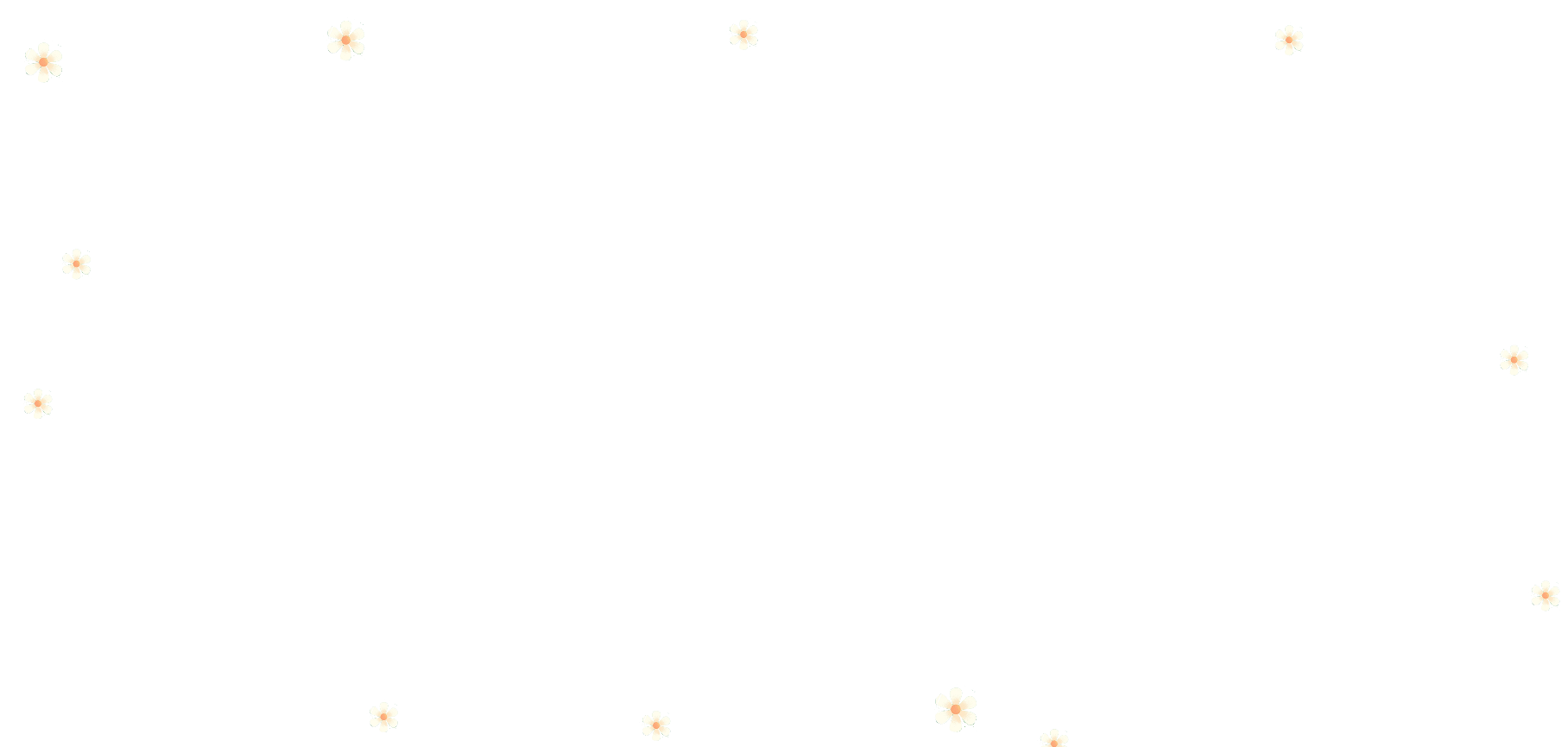 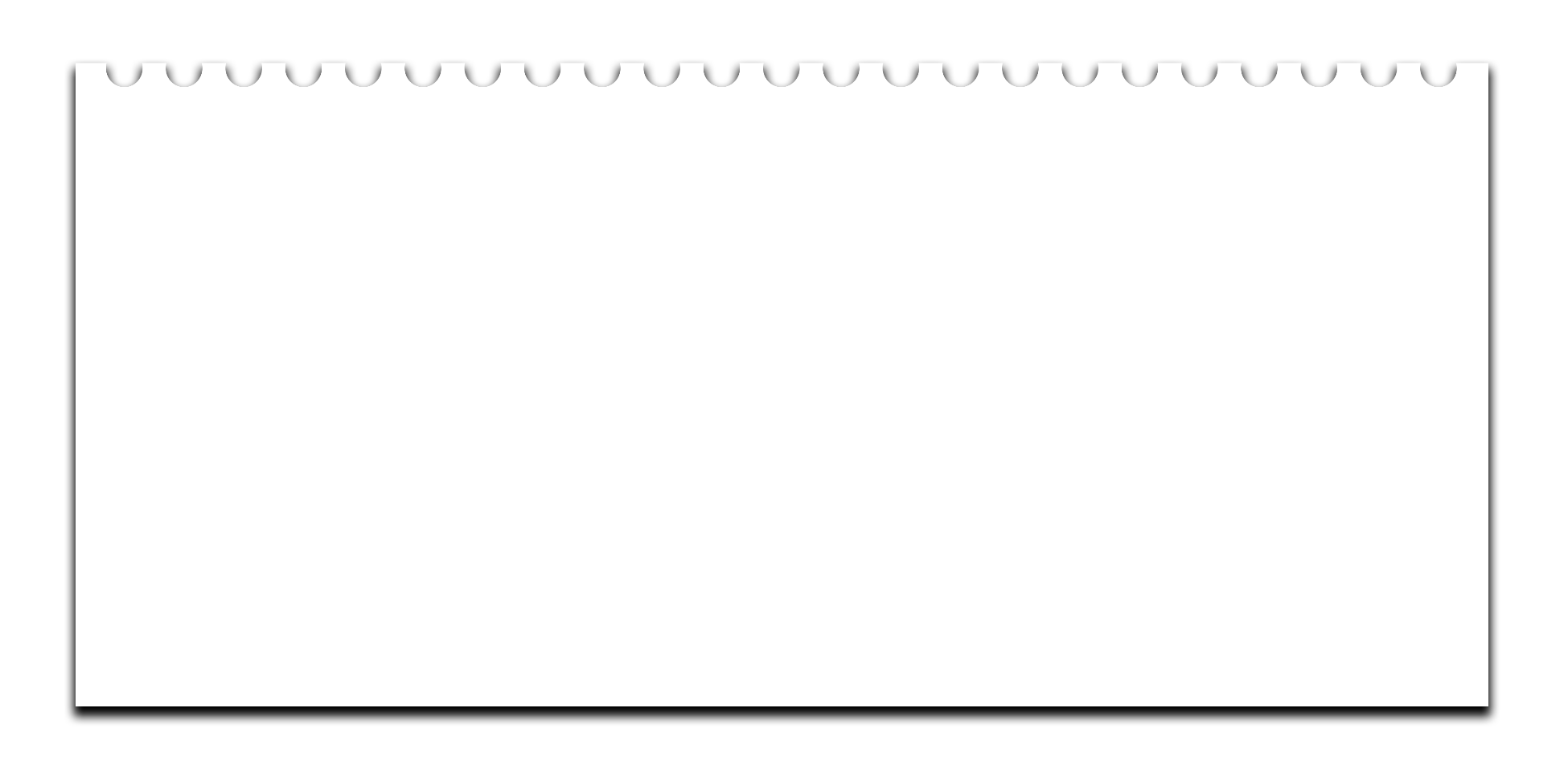 Đánh đập
Lạm dụng sức lao động
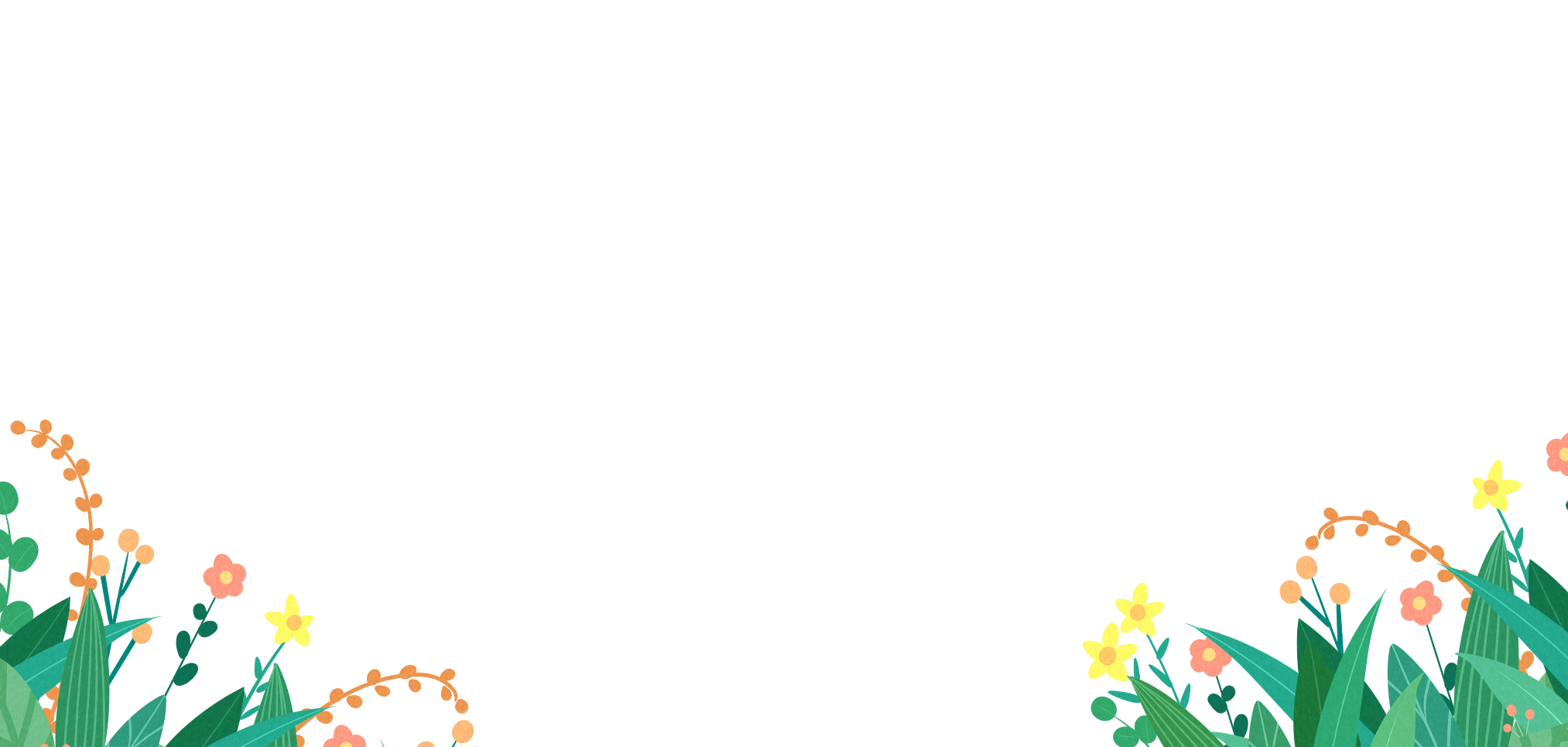 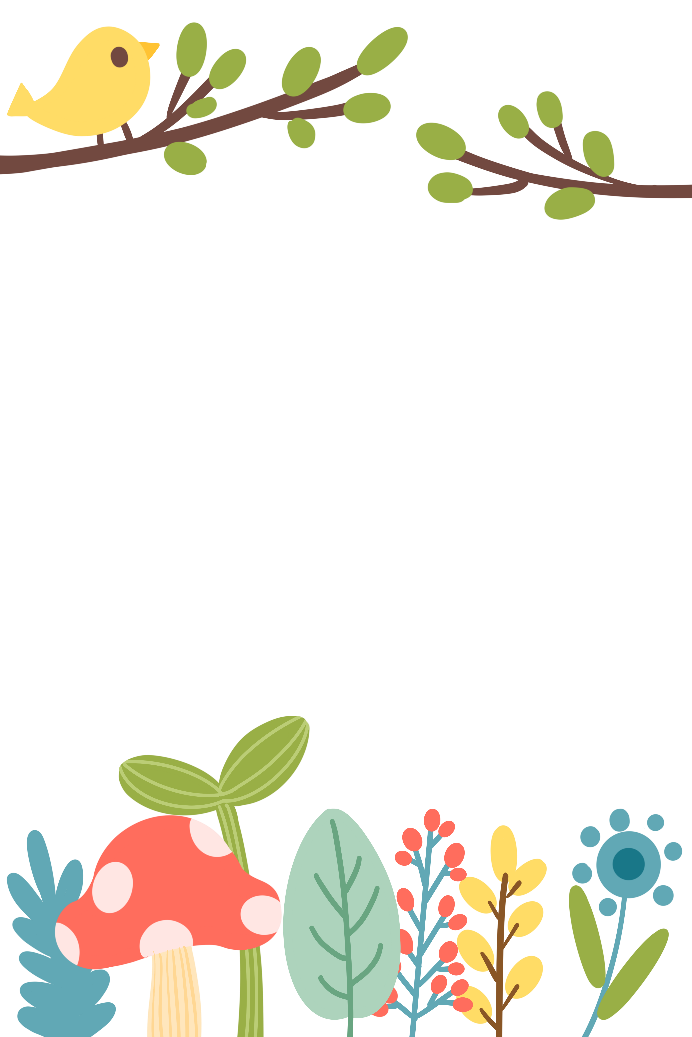 Xâm hại 
thân thể
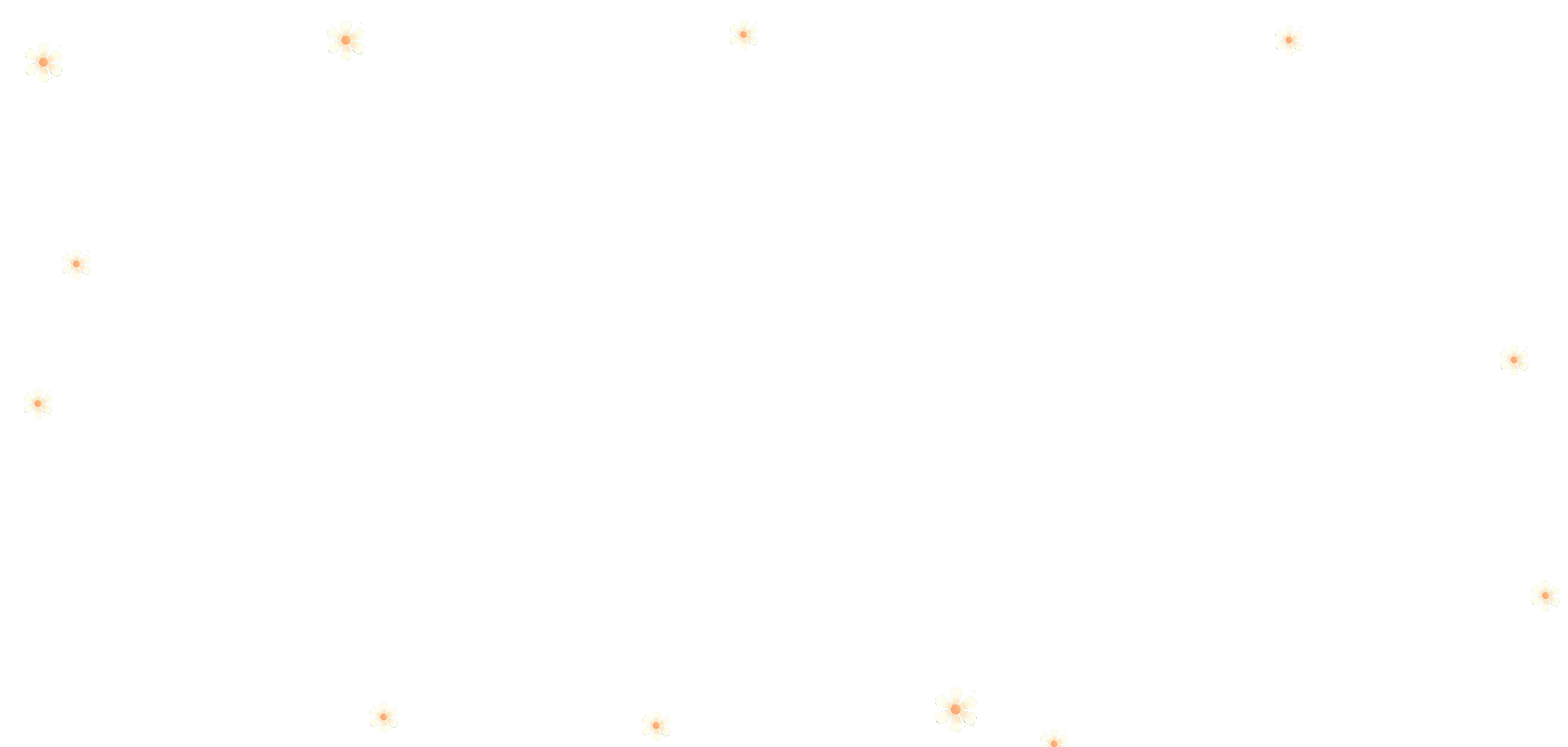 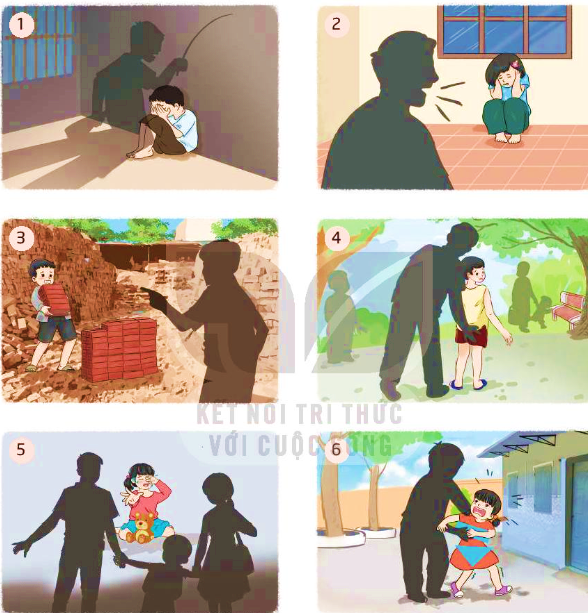 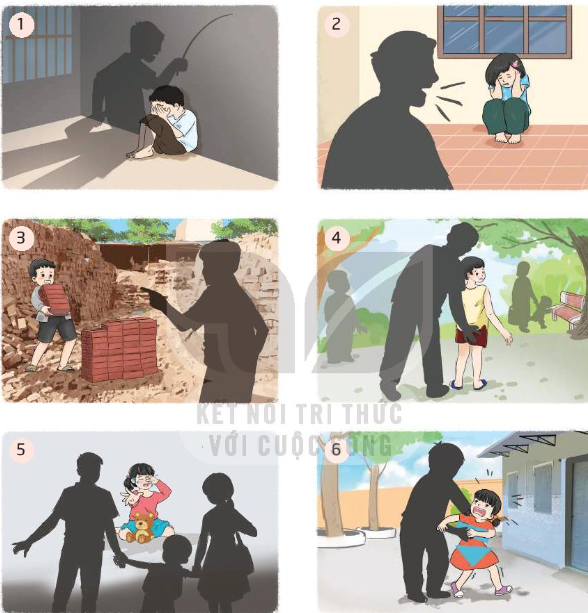 Lăng mạ, 
xúc phạm
Bỏ rơi,
bỏ mặc
Xâm hại 
tinh thần
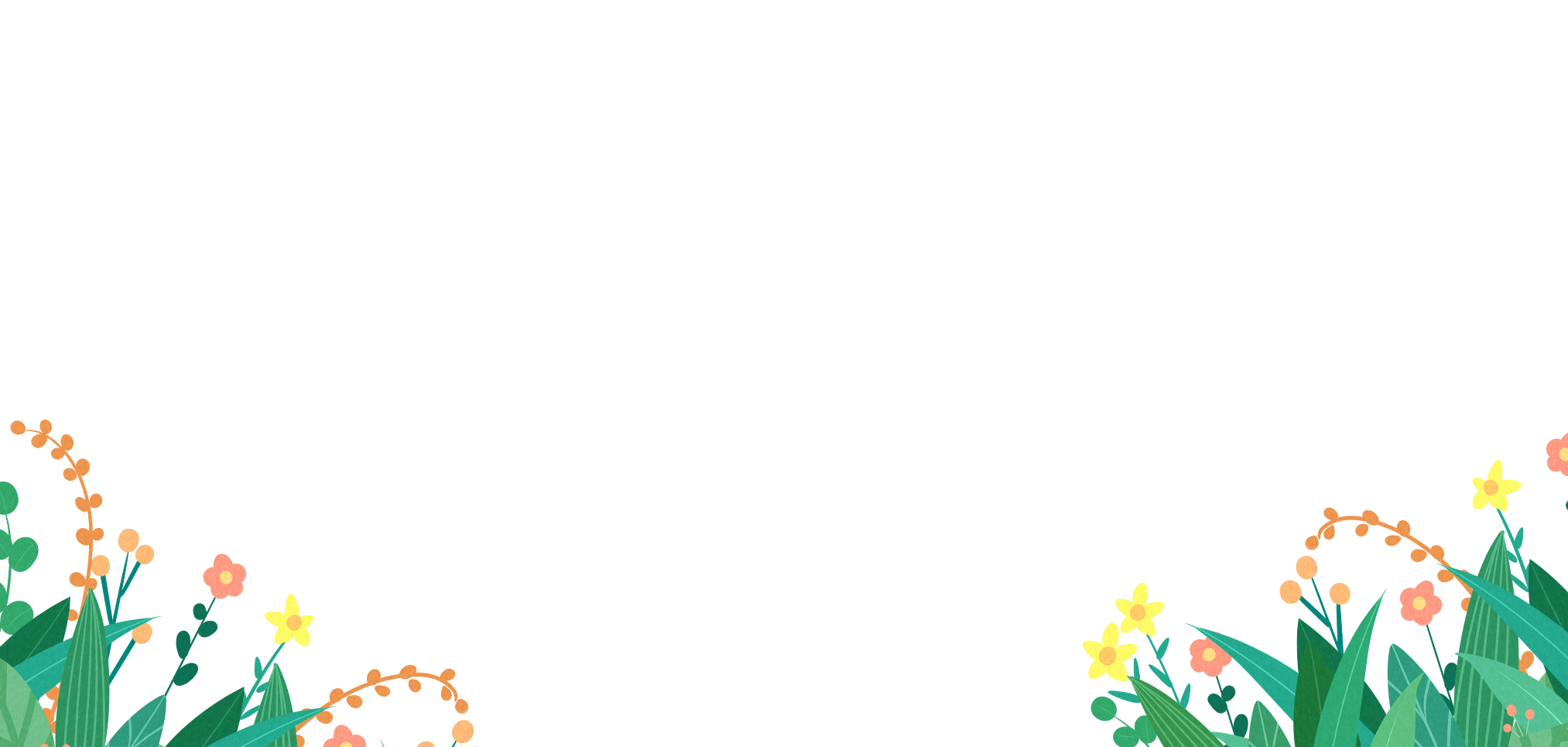 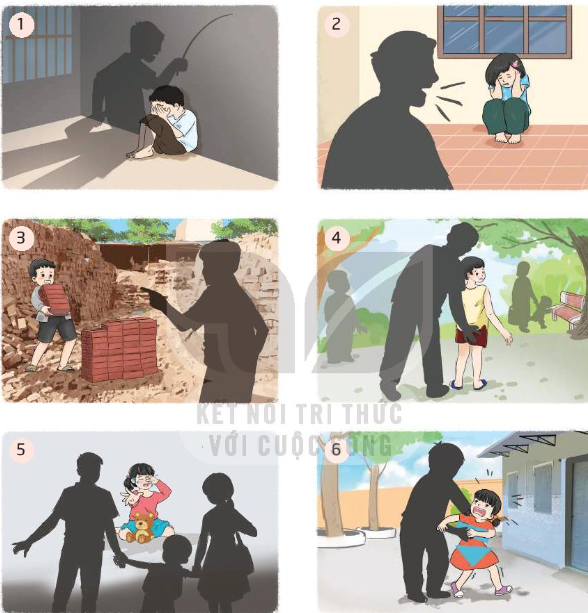 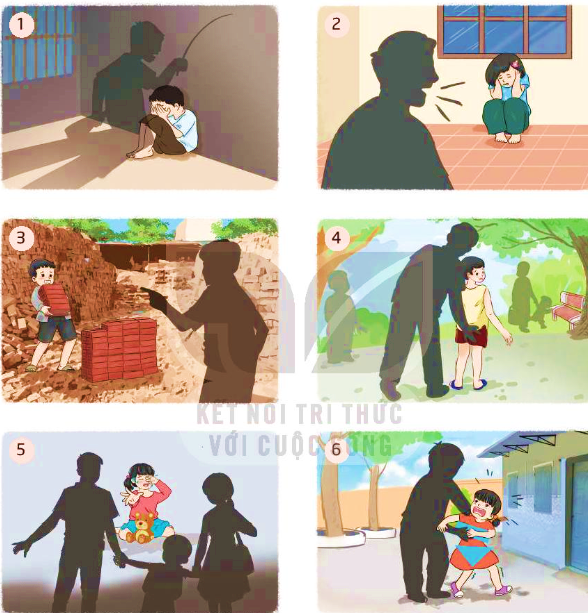 Đụng chạm cơ thể ở vùng
 mặc đồ bơi
Xâm hại tình dục
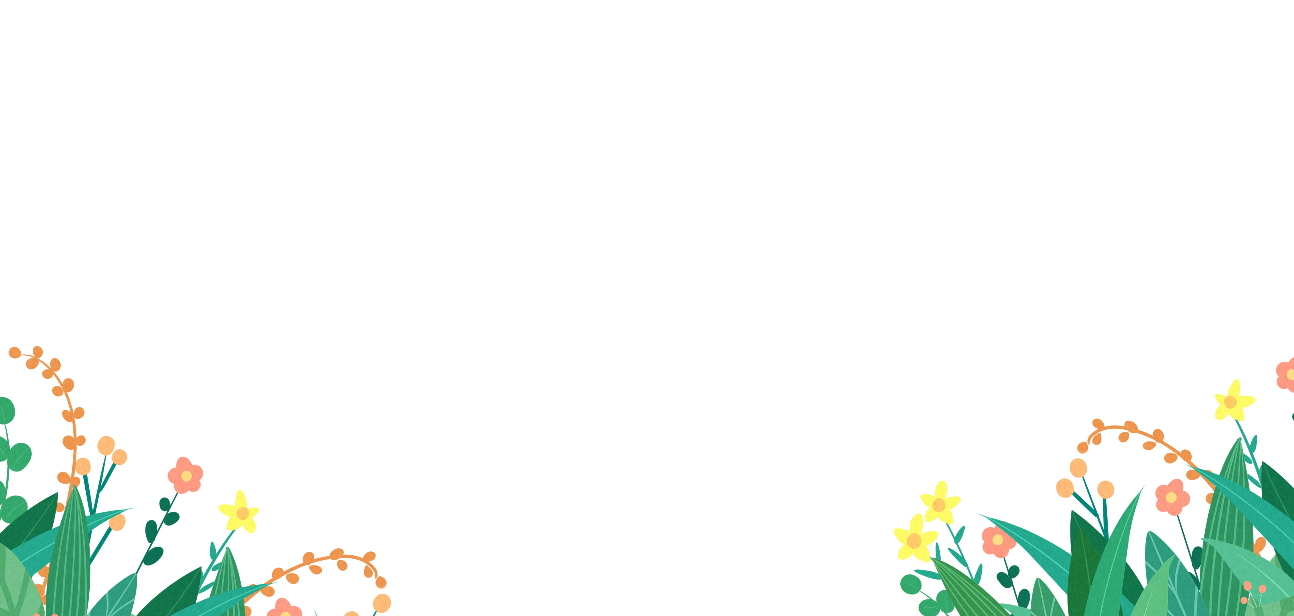 Nêu suy nghĩ của em về hậu quả của những hành vi đó đối với trẻ em
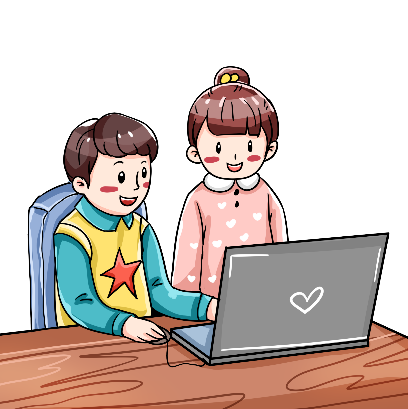 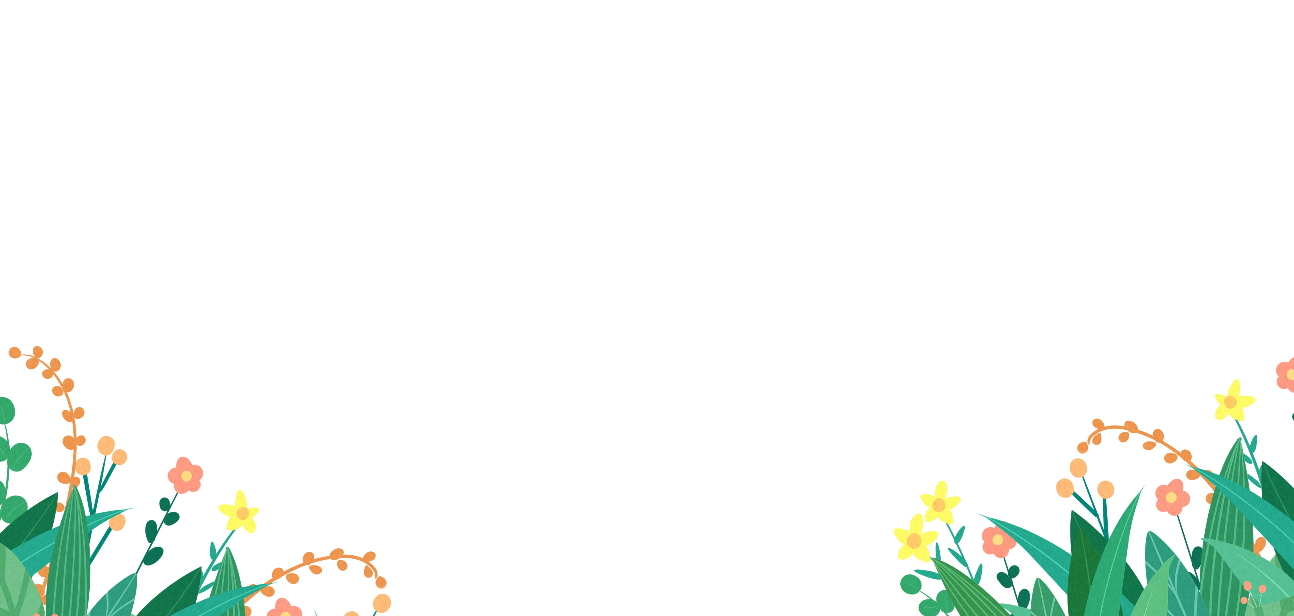 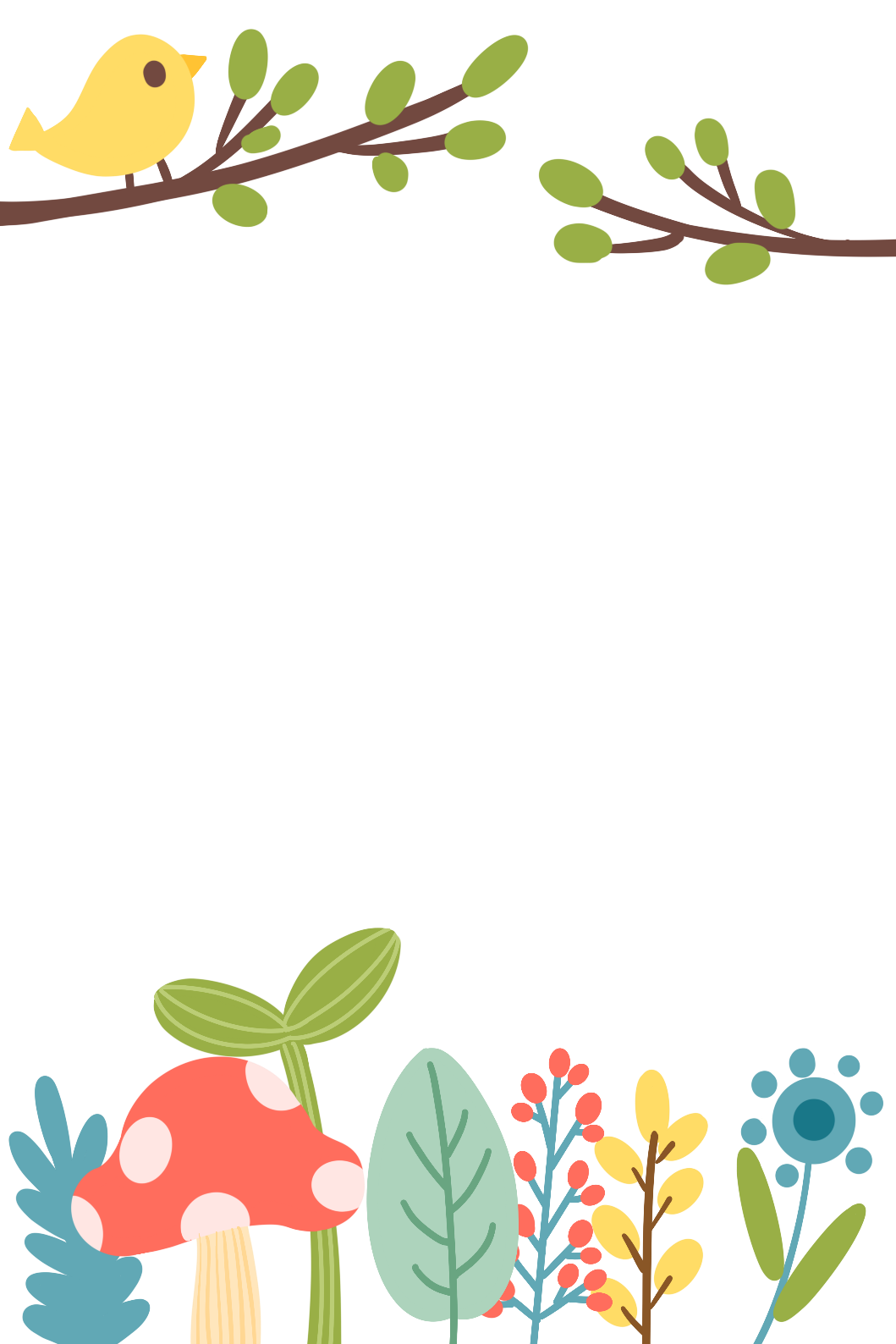 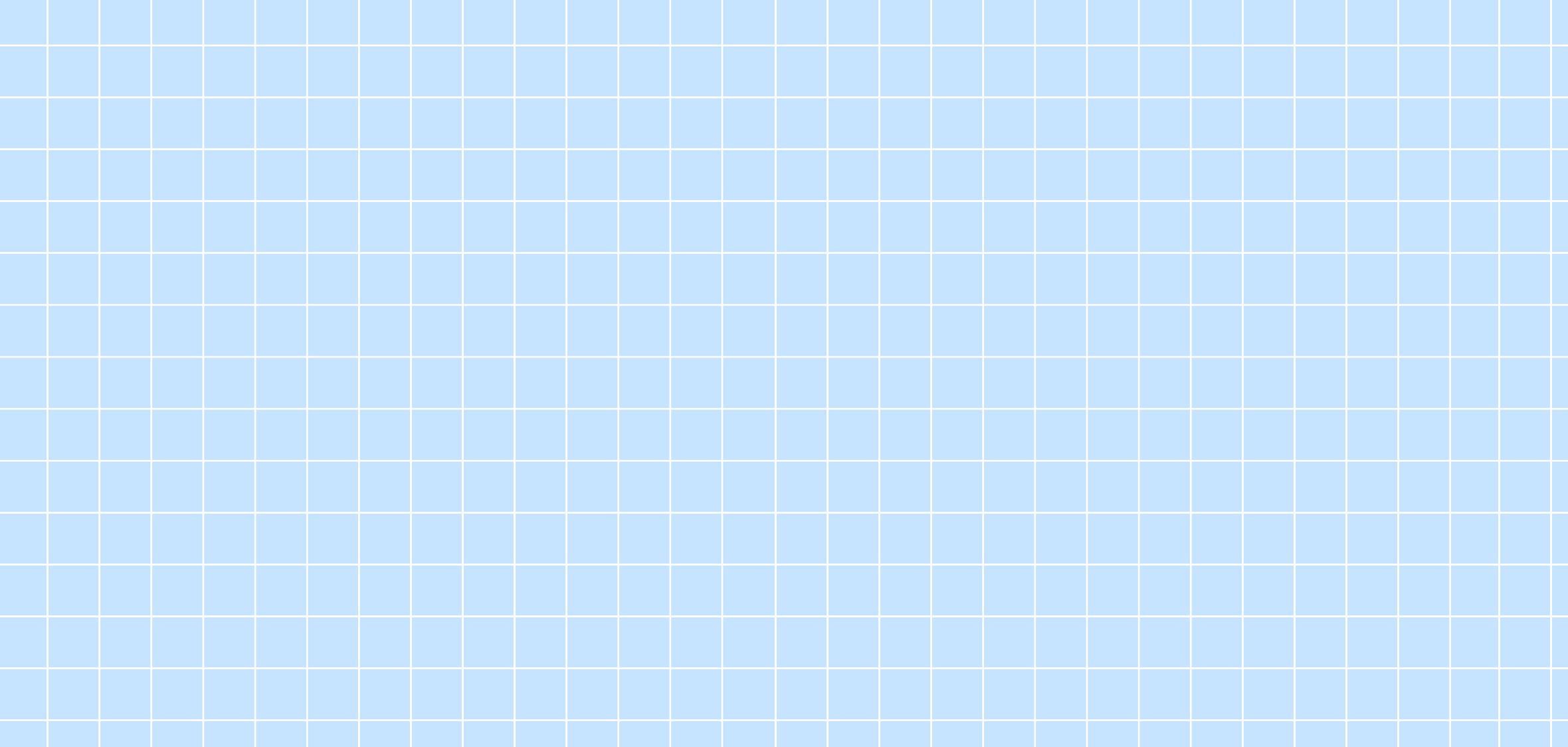 Ảnh hưởng tới sức khỏe, thân thể của trẻ em.
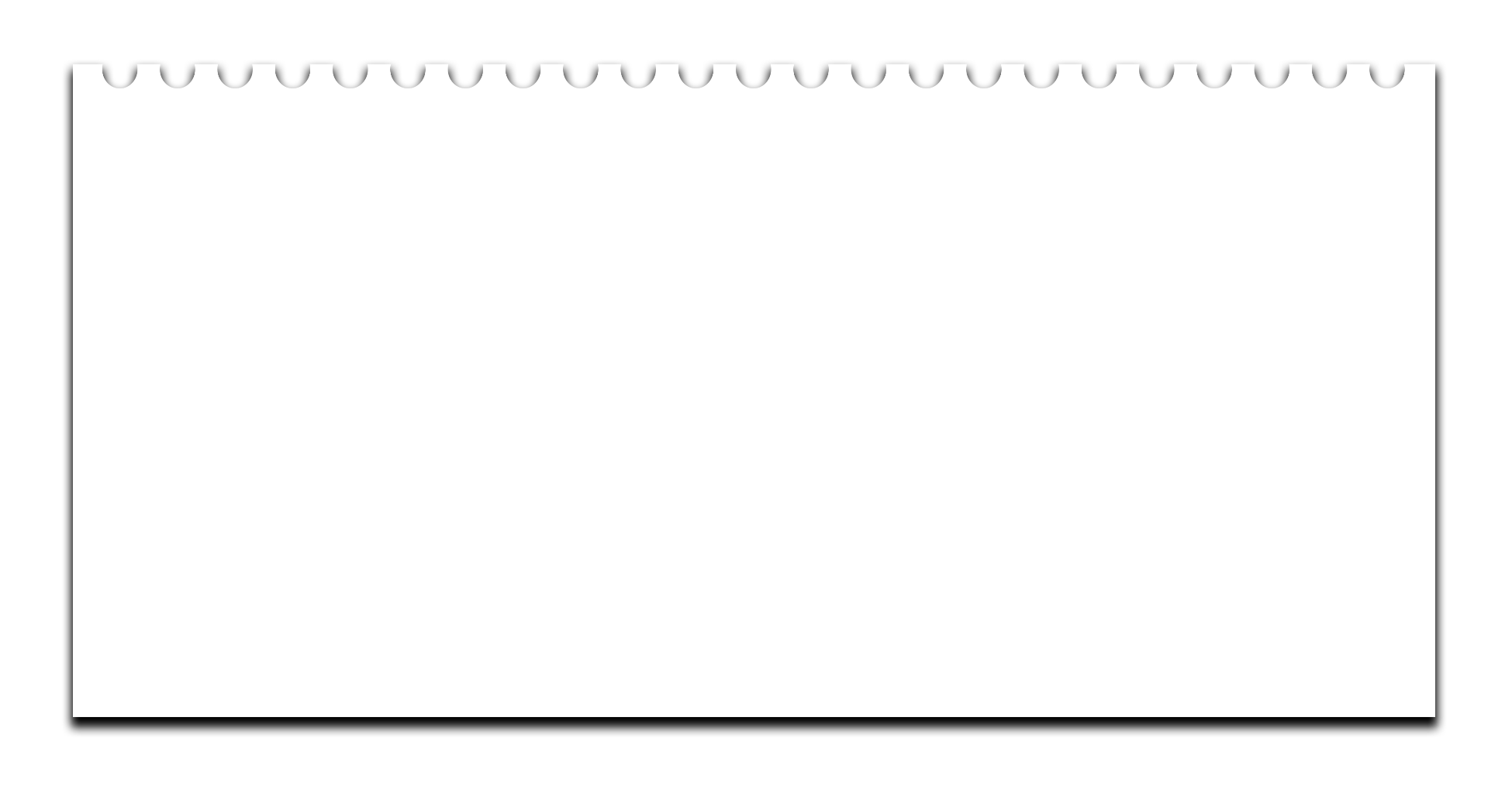 Ảnh hưởng tới tinh thần, trẻ sẽ bị tự ti, rụt rè, mặc cảm và ám ảnh.
04
Trẻ không được thoải mái vui chơi, học tập như các bạn khác,...
QIANKU
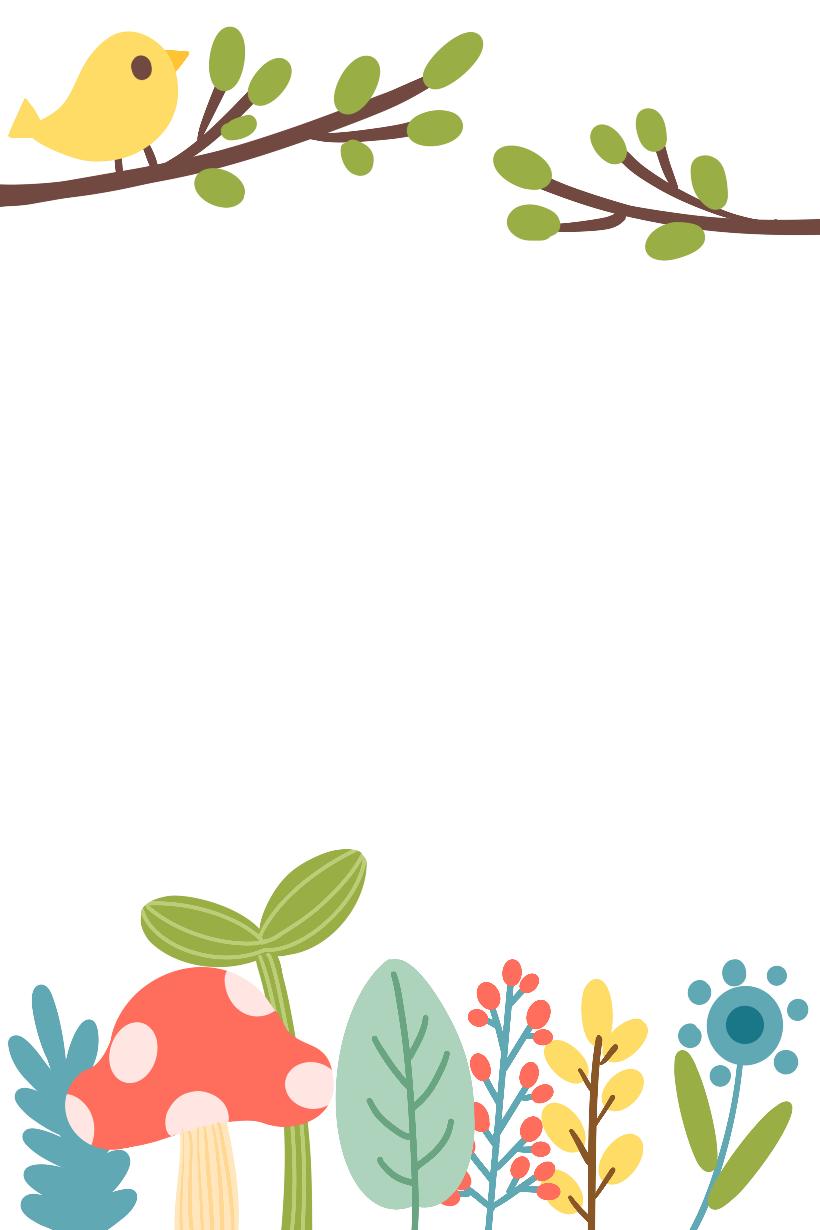 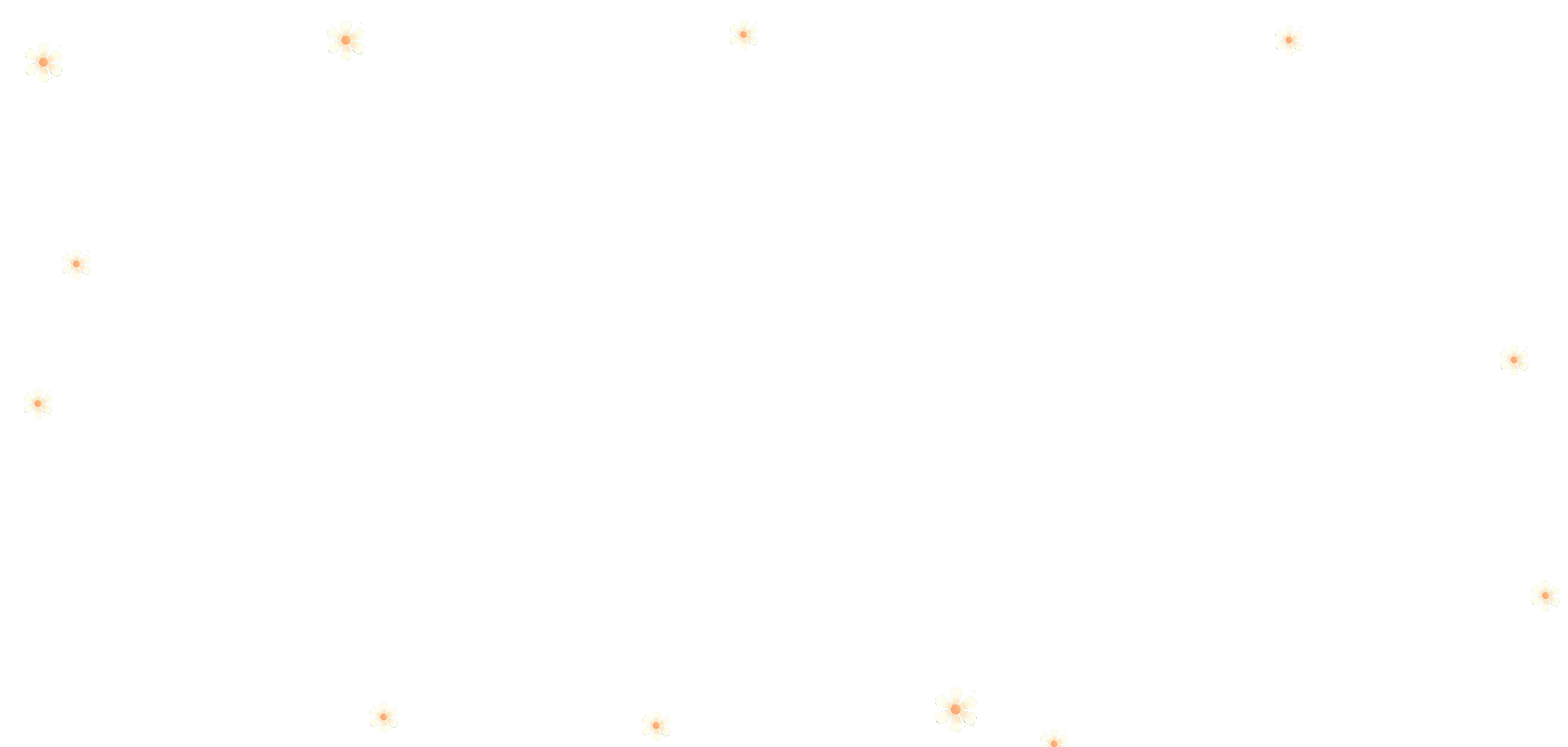 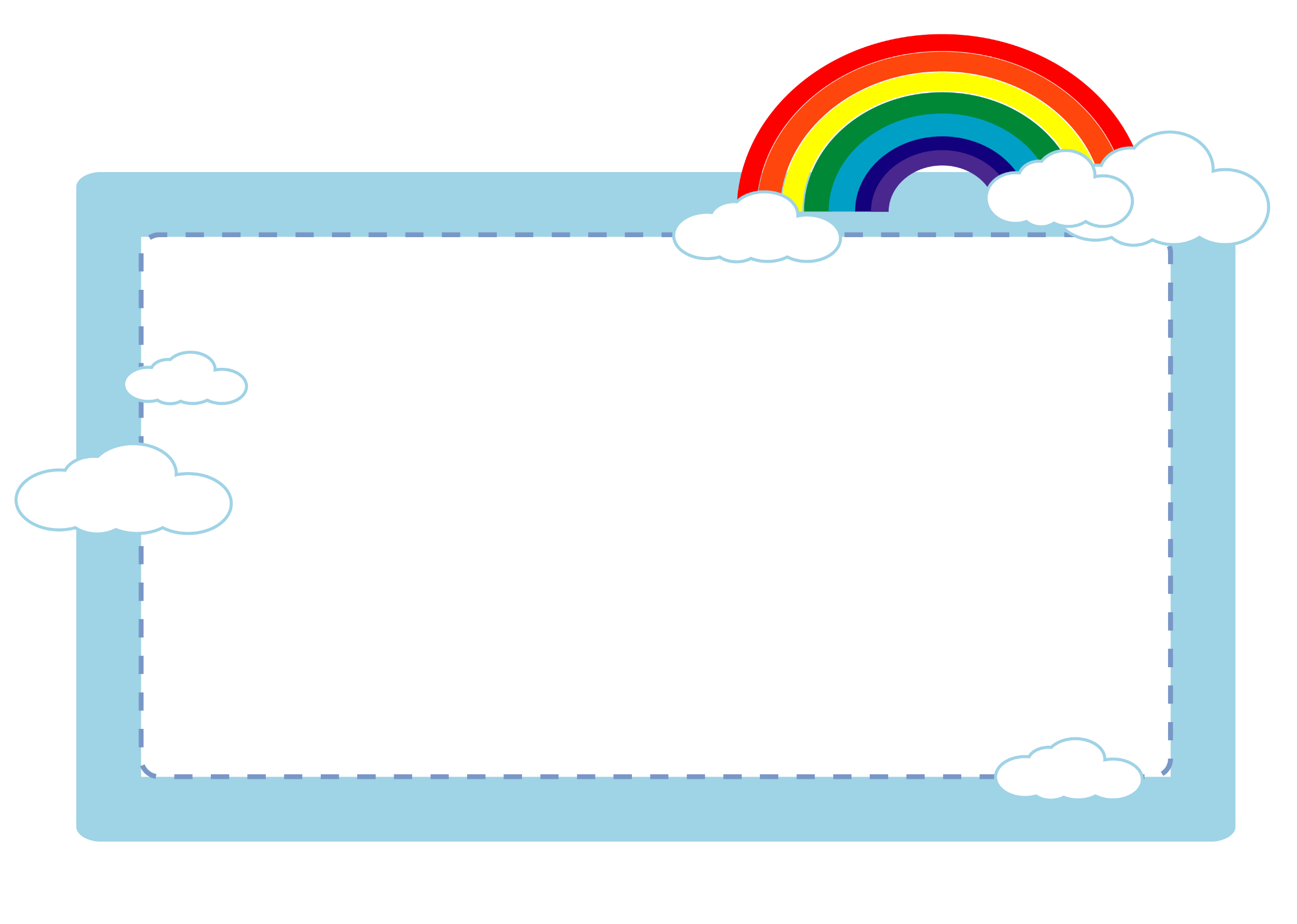 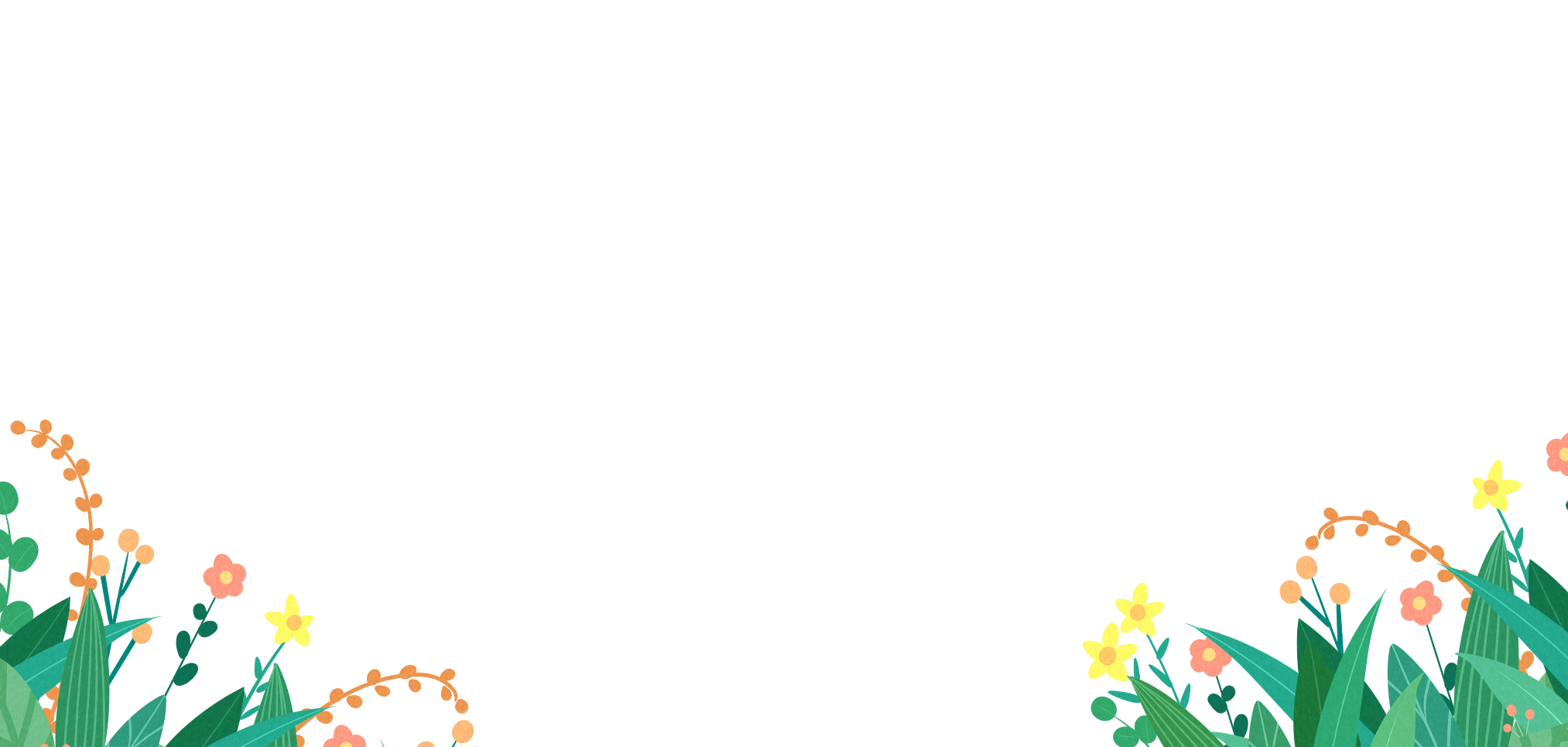 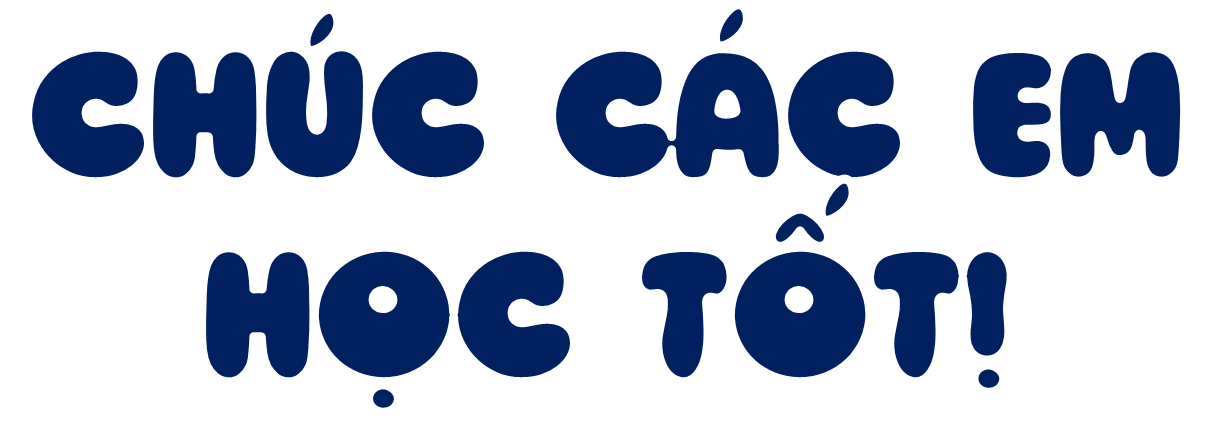 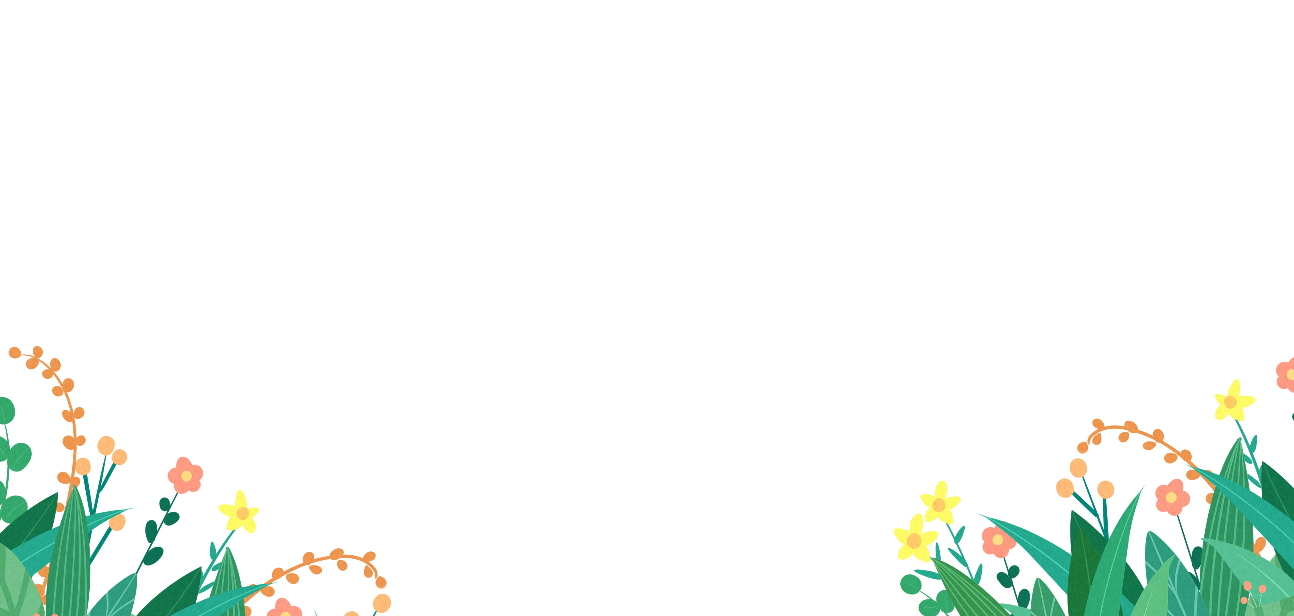